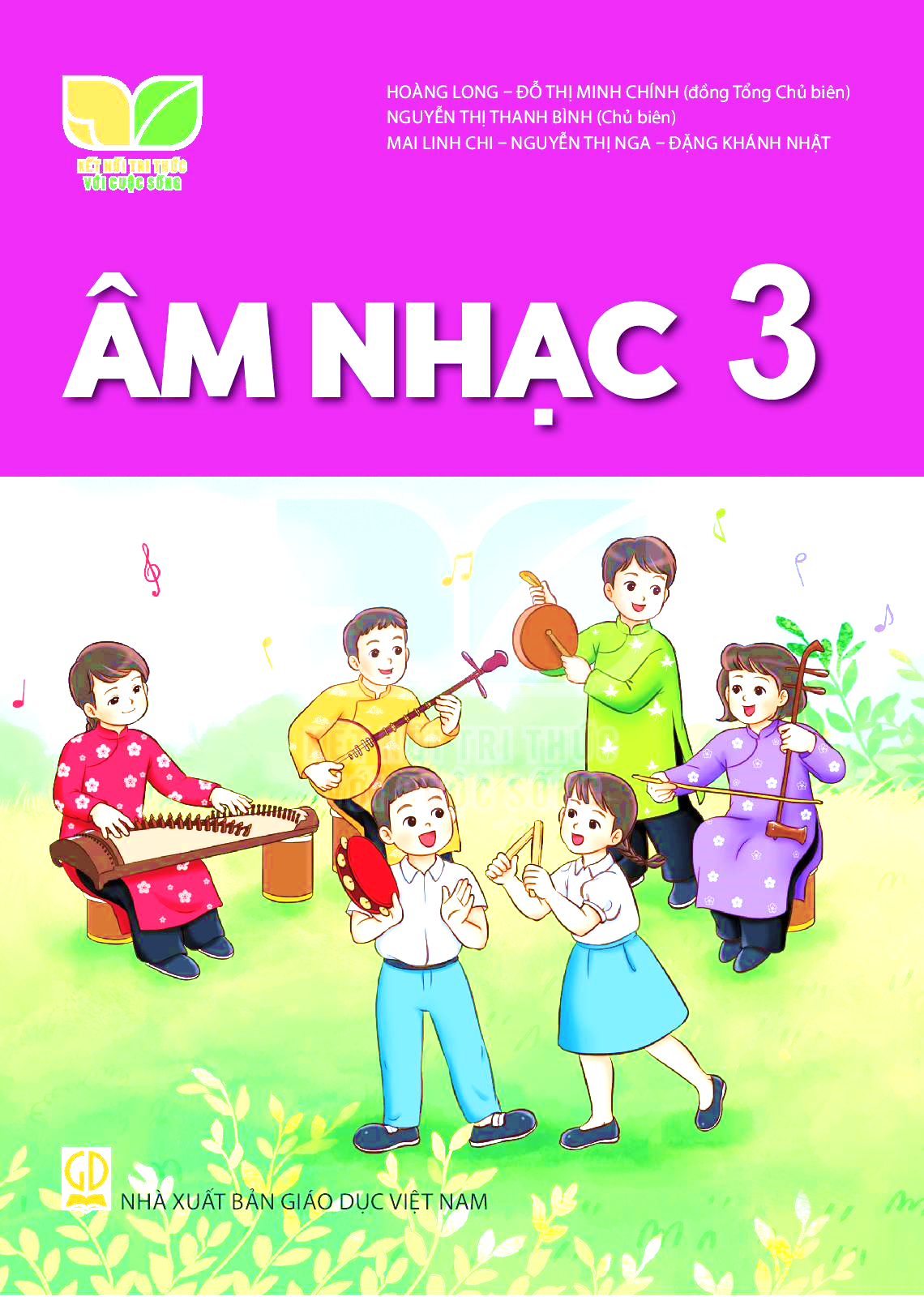 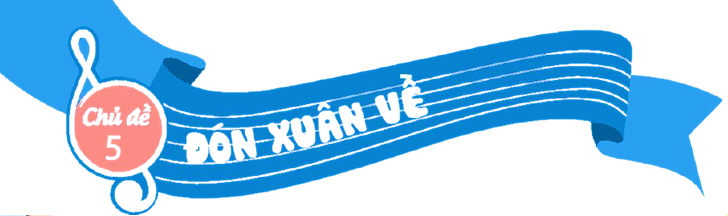 TIẾT 2 – CHỦ ĐỀ 5
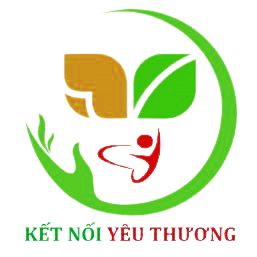 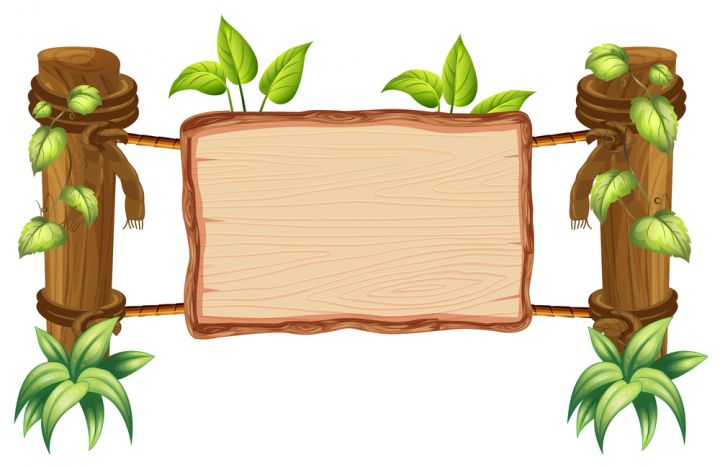 KHỞI ĐỘNG
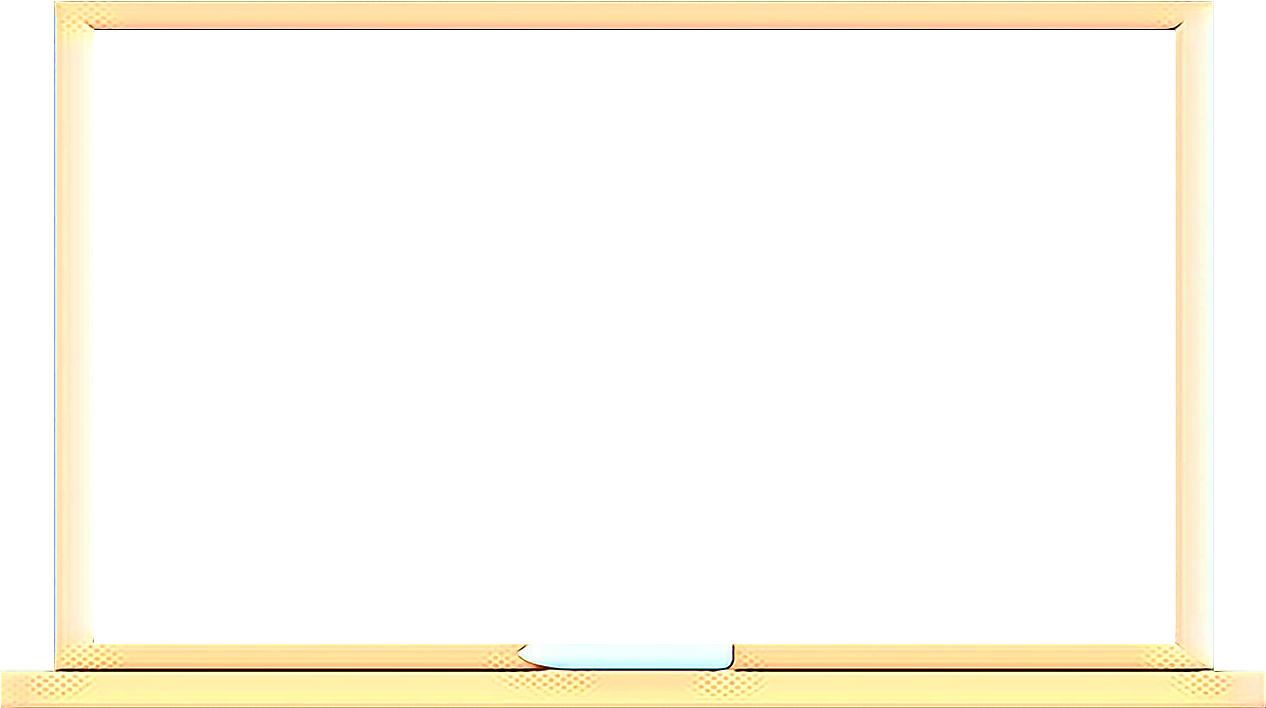 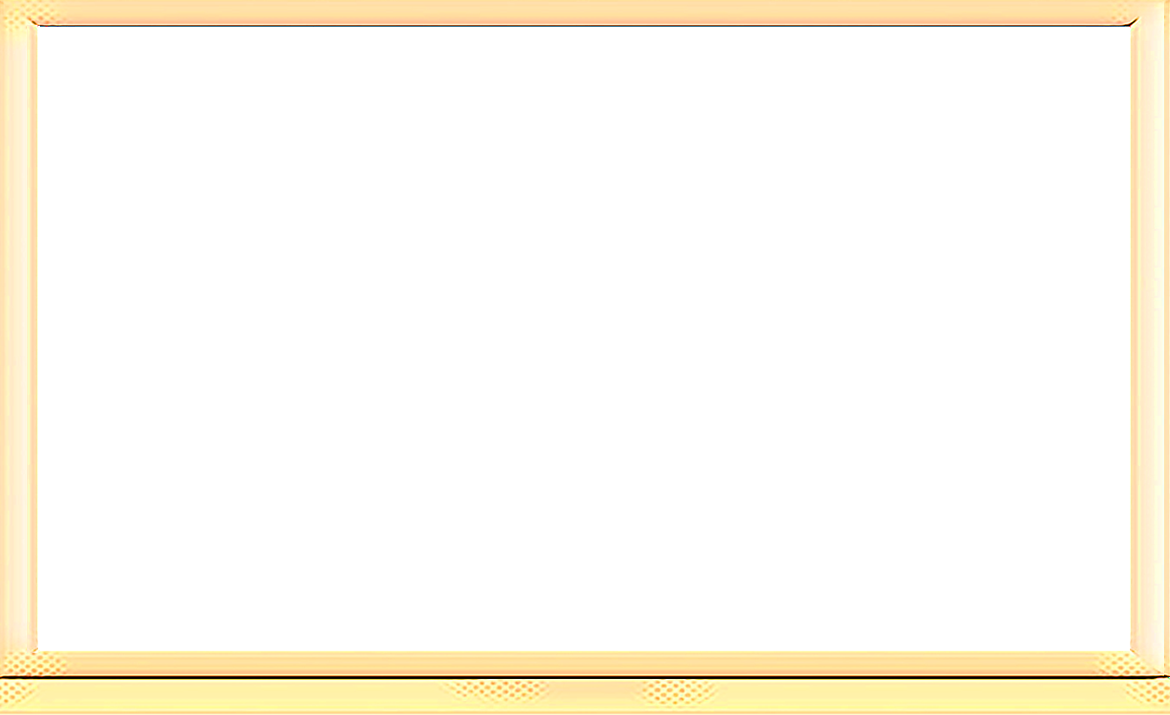 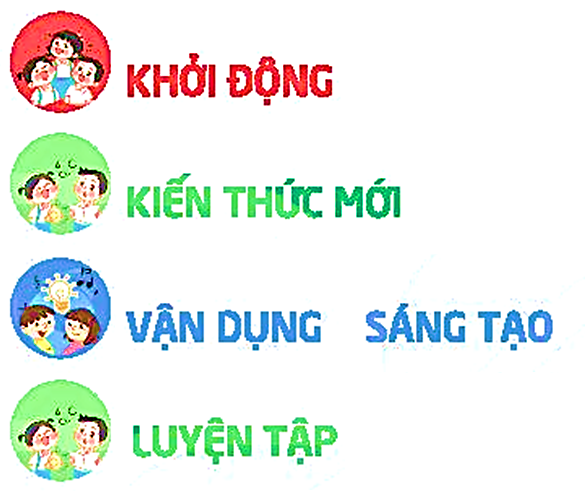 - Trò chơi: “Đọc lời ca và gõ nối tiếp”
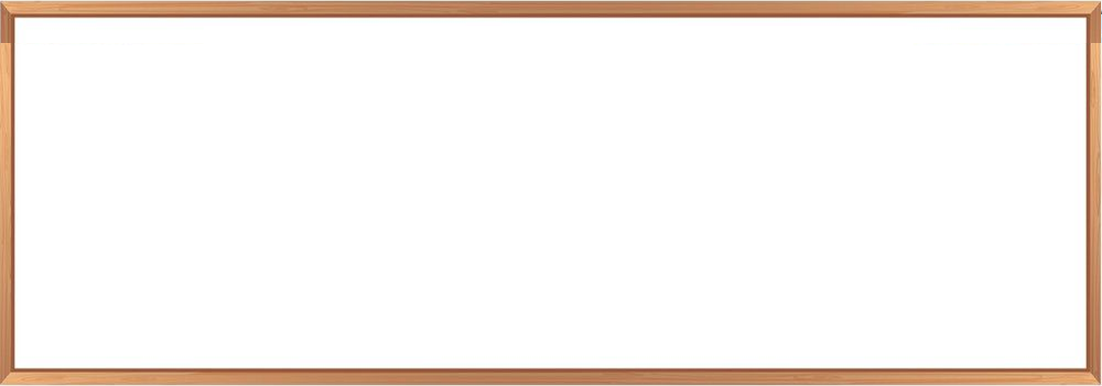 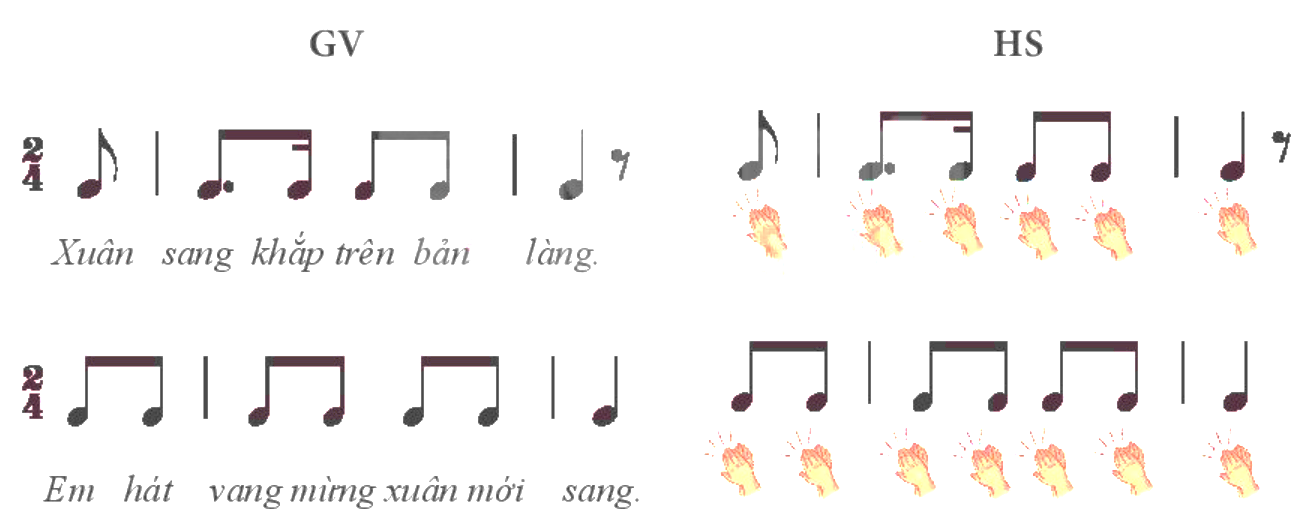 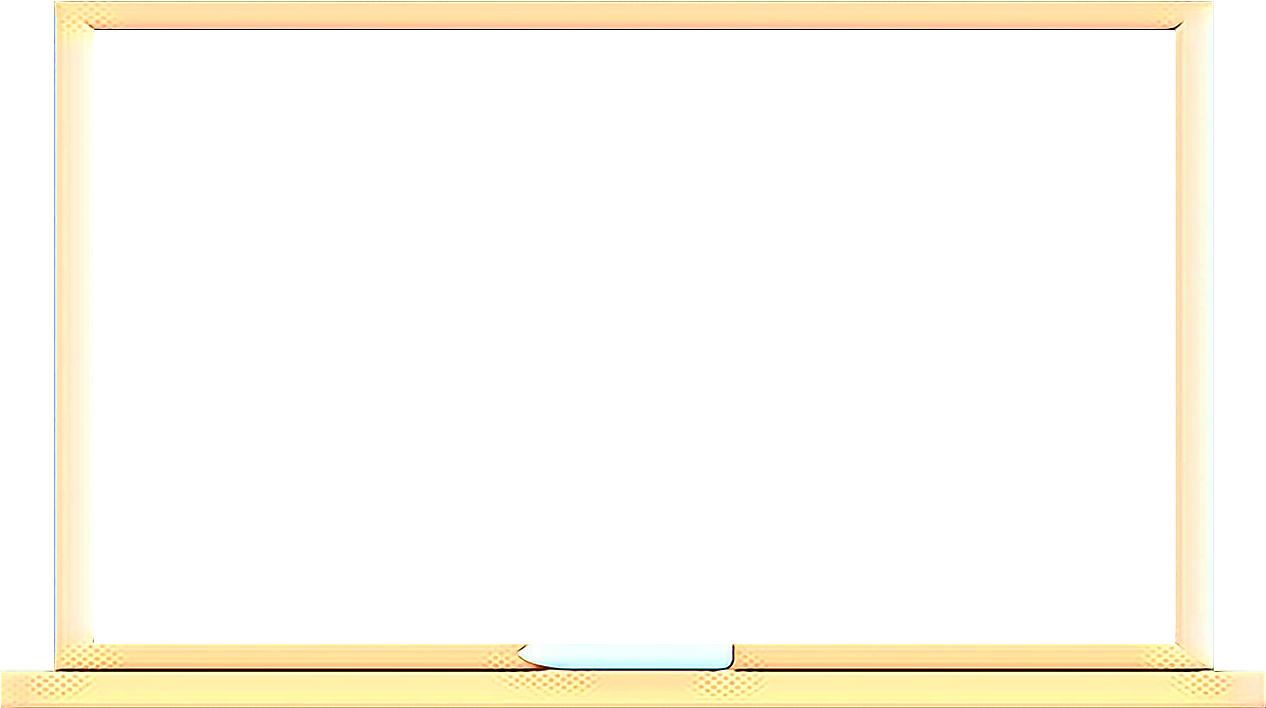 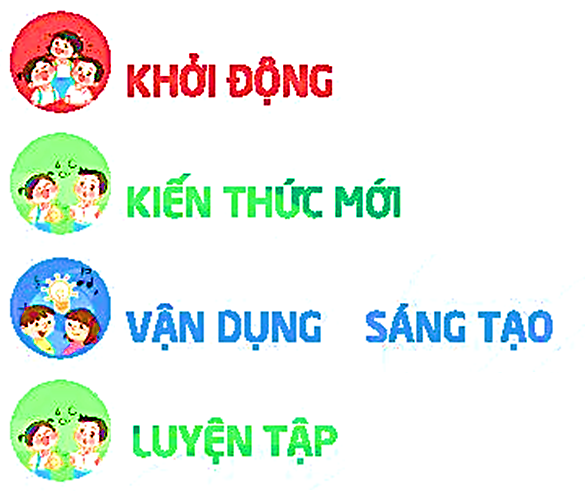 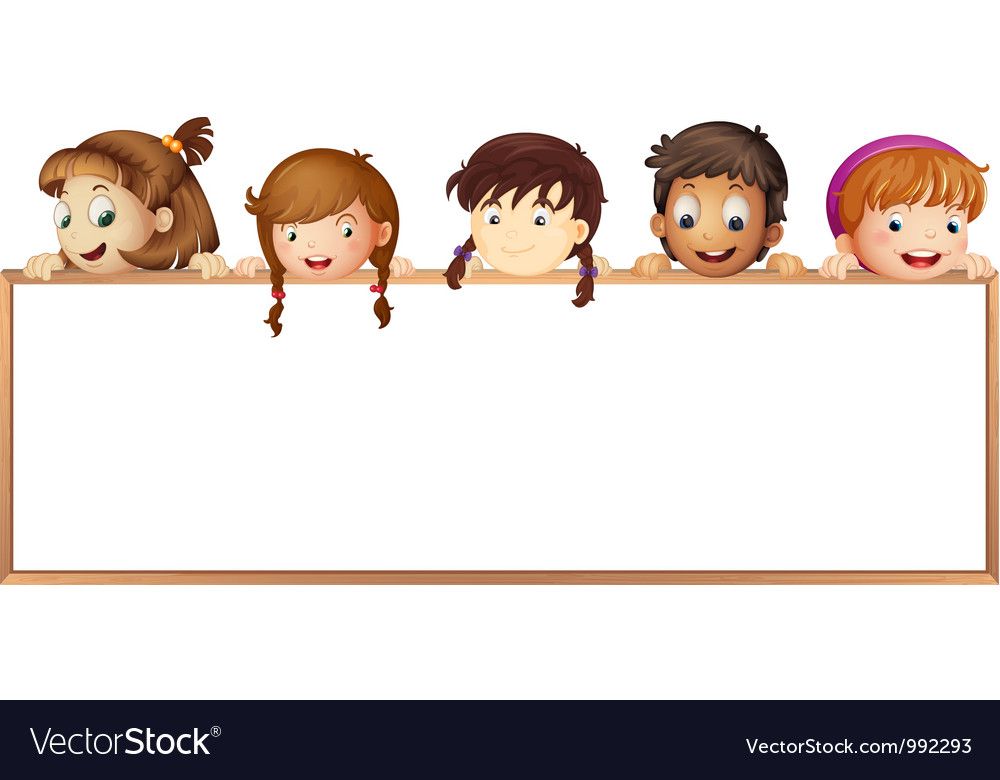 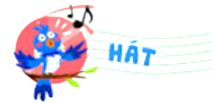 ÔN TẬP BÀI HÁT:
ĐÓN XUÂN VỀ
Dân ca Giáy
Sưu tầm, ghi âm: Nguyễn Tài Tuệ
Lời mới: Hoàng Anh
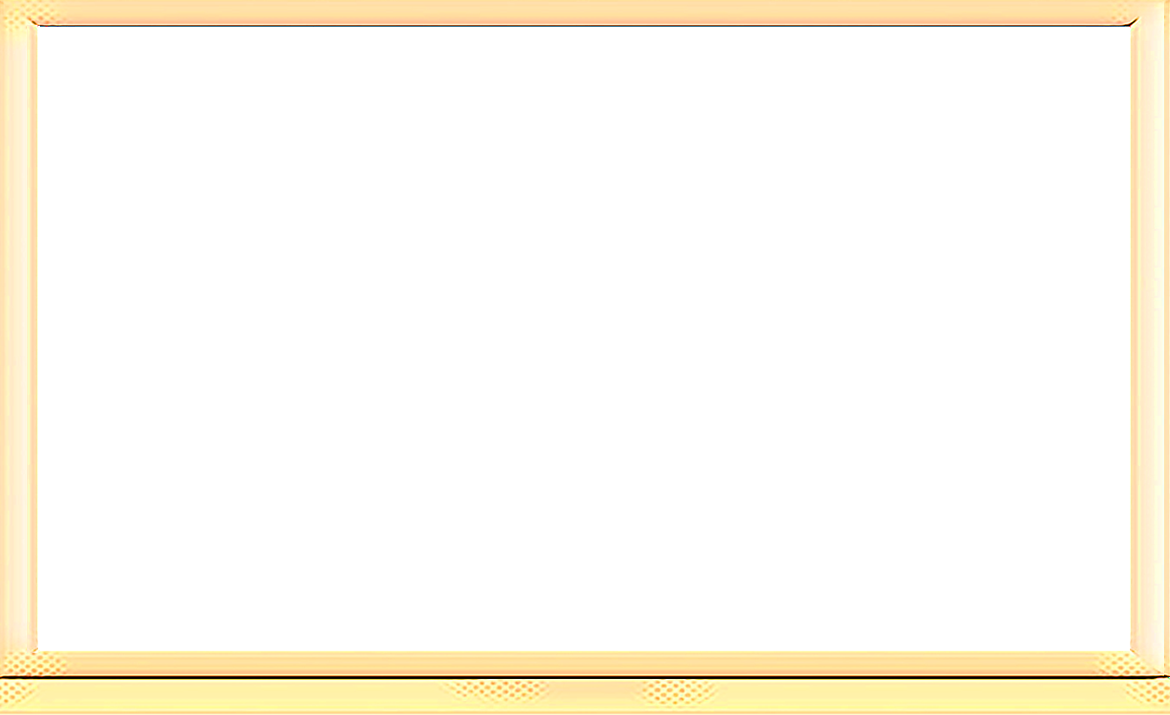 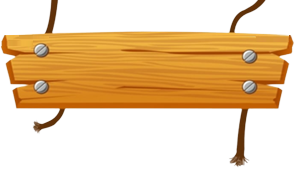 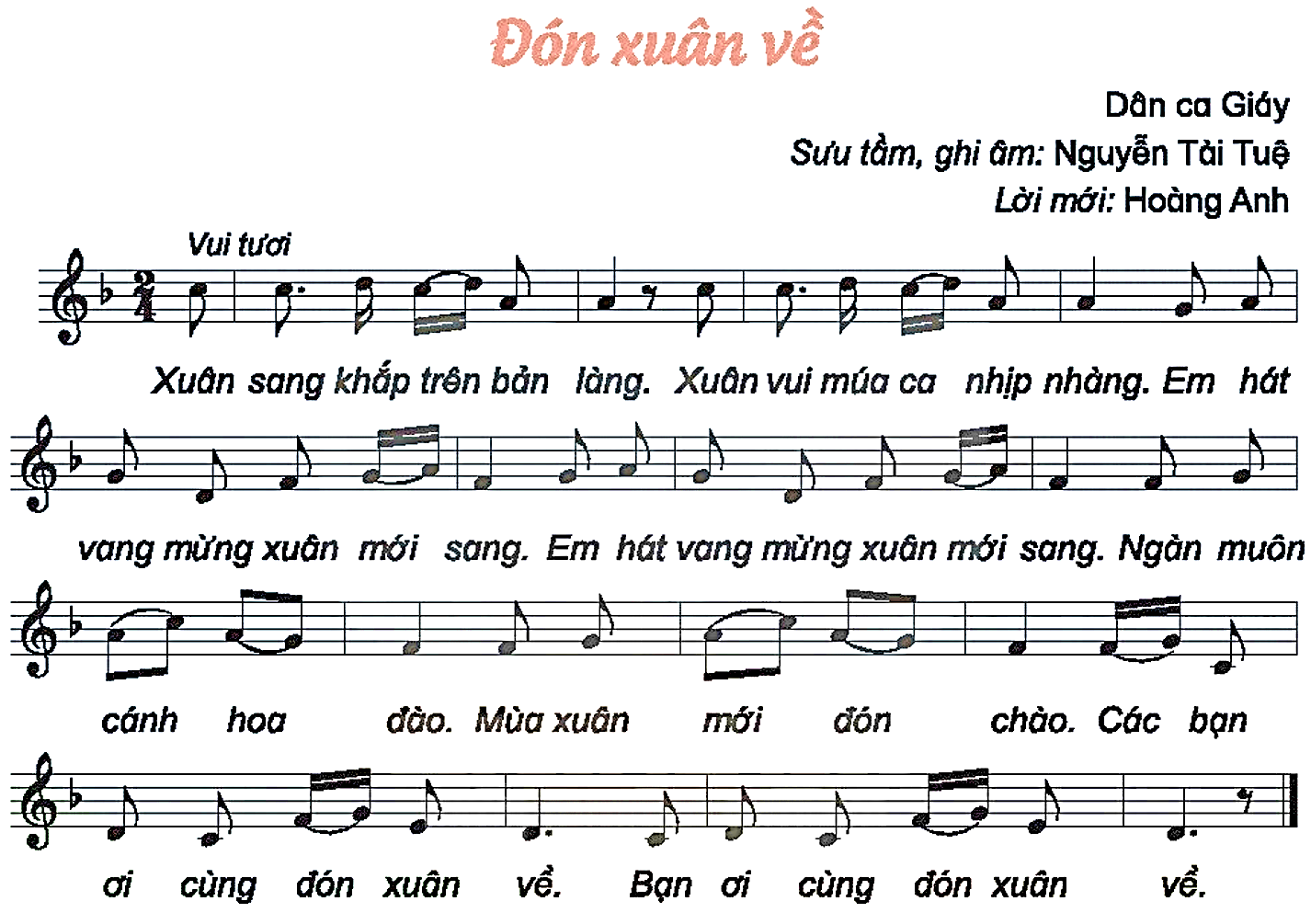 NGHE
GIAI ĐIỆU
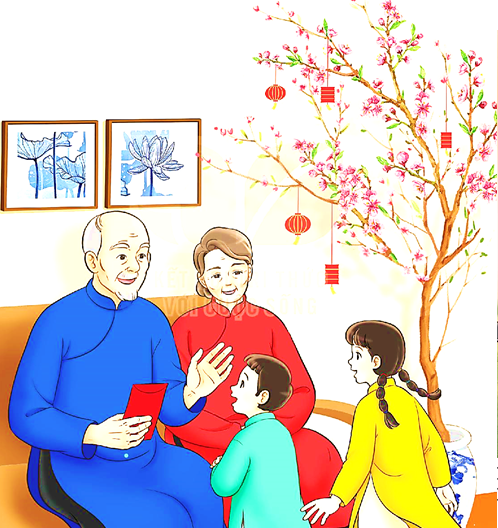 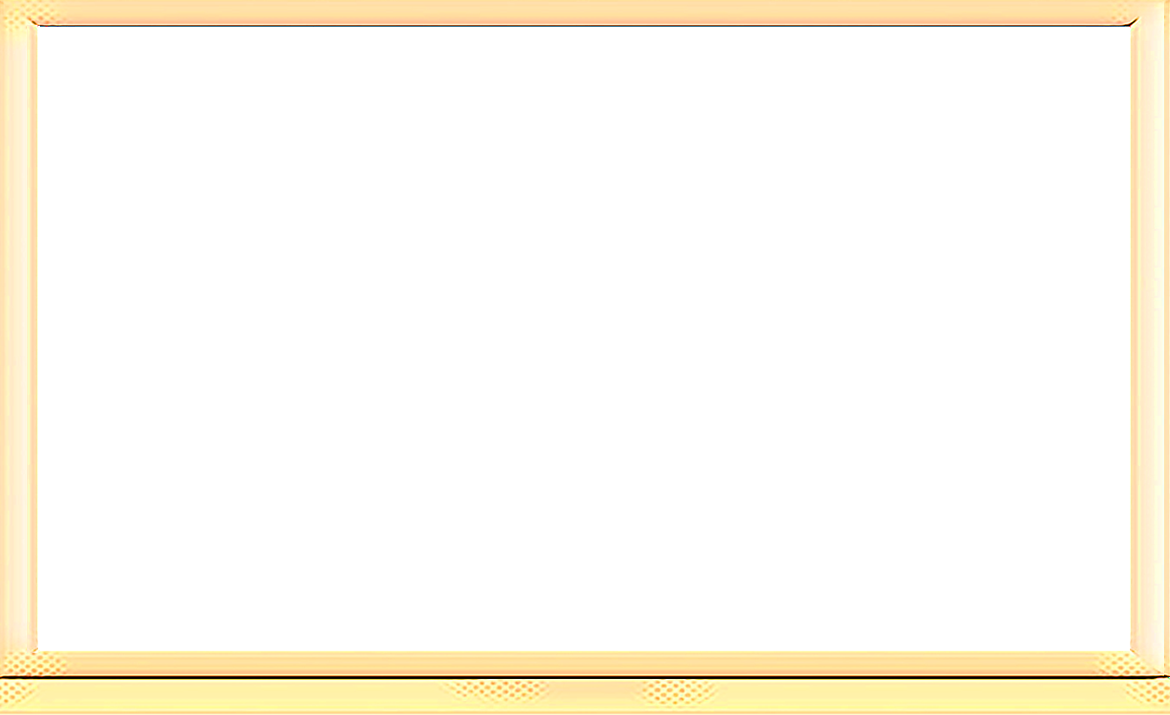 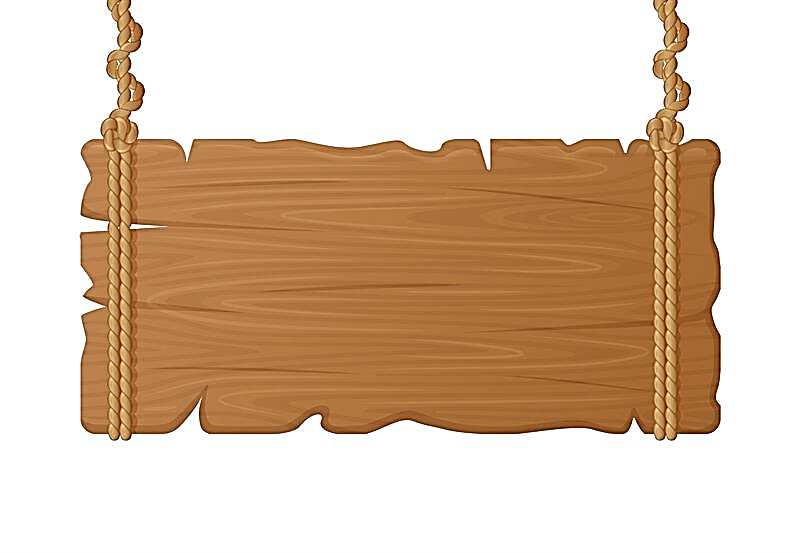 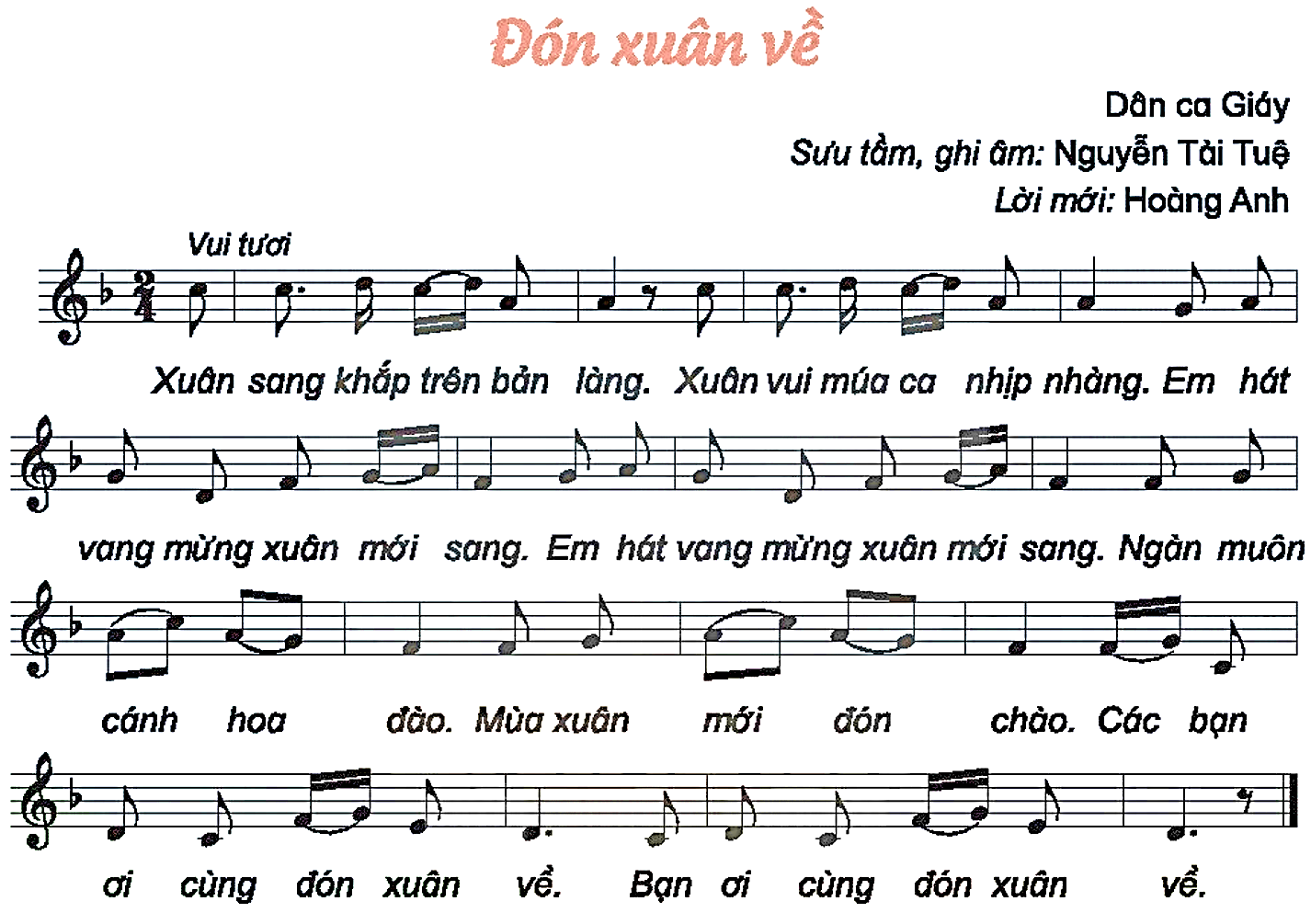 NHẠC ĐỆM
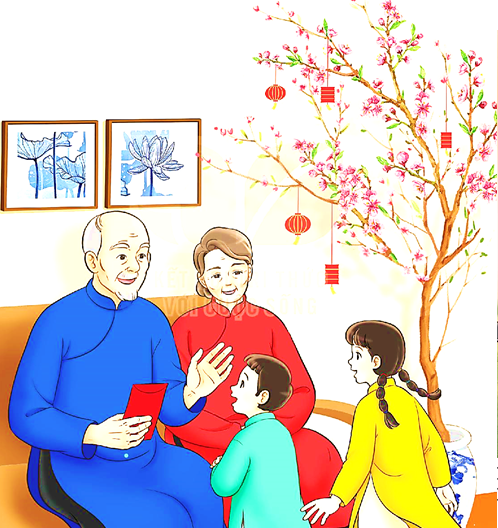 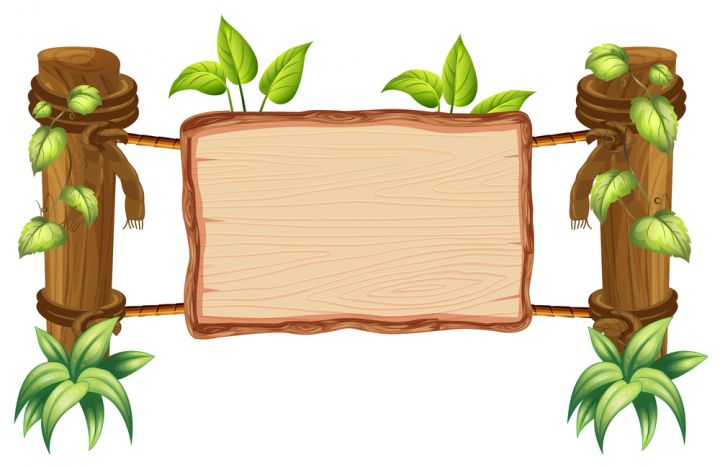 HÁT KẾT HỢP
GÕ ĐỆM
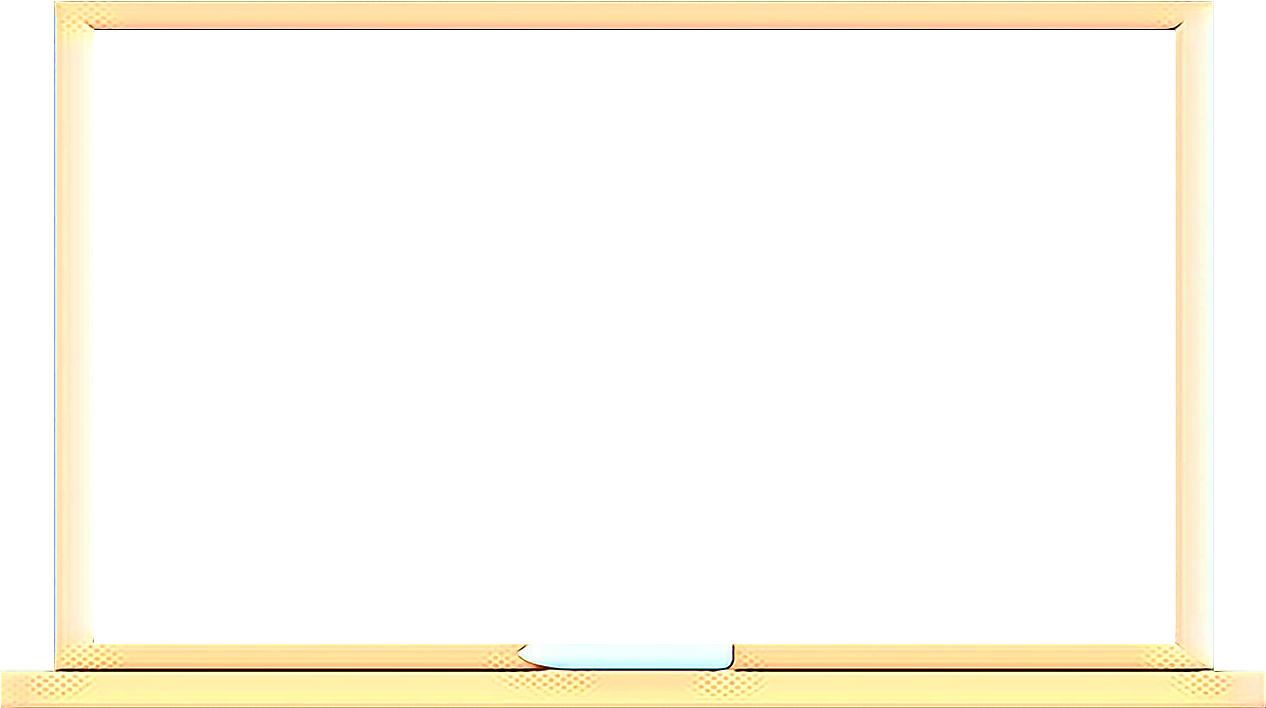 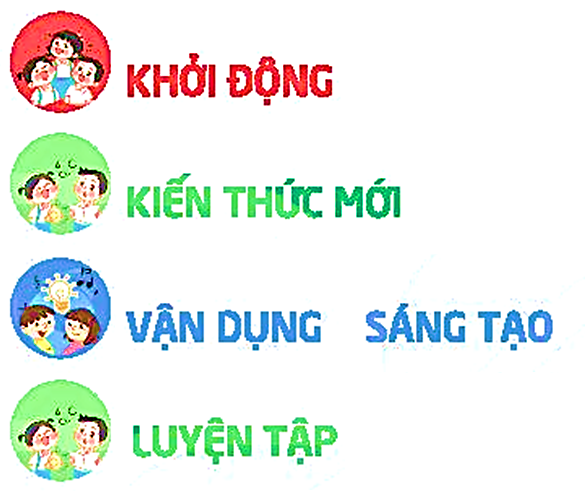 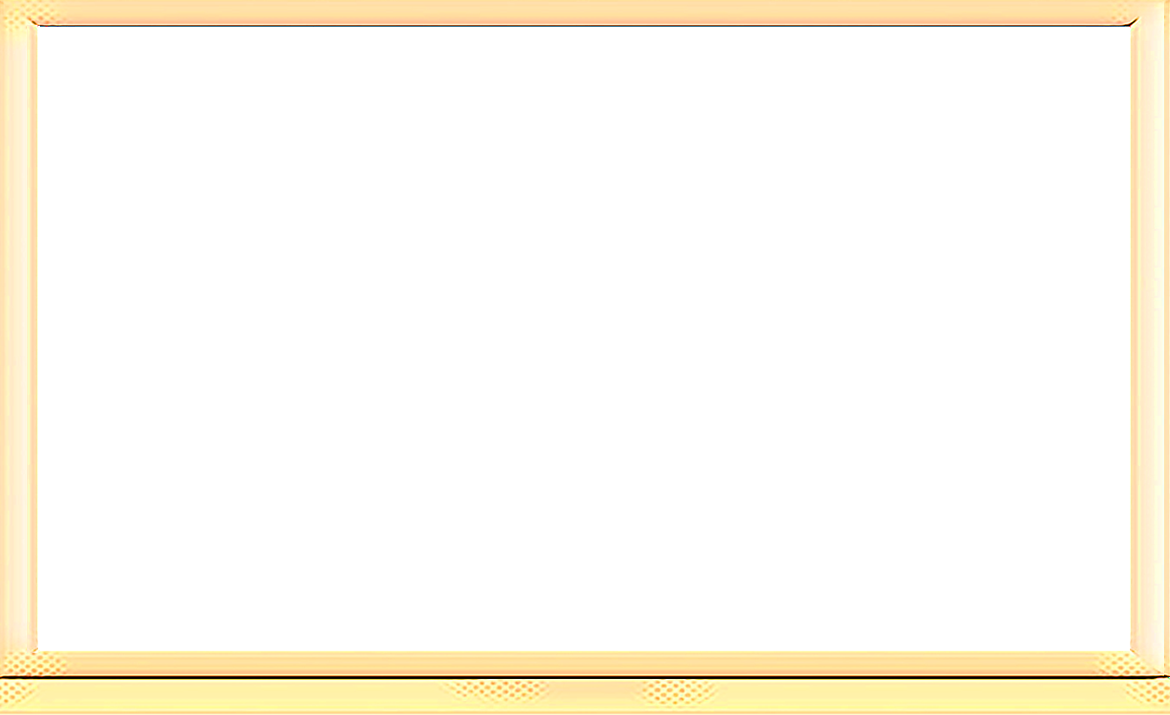 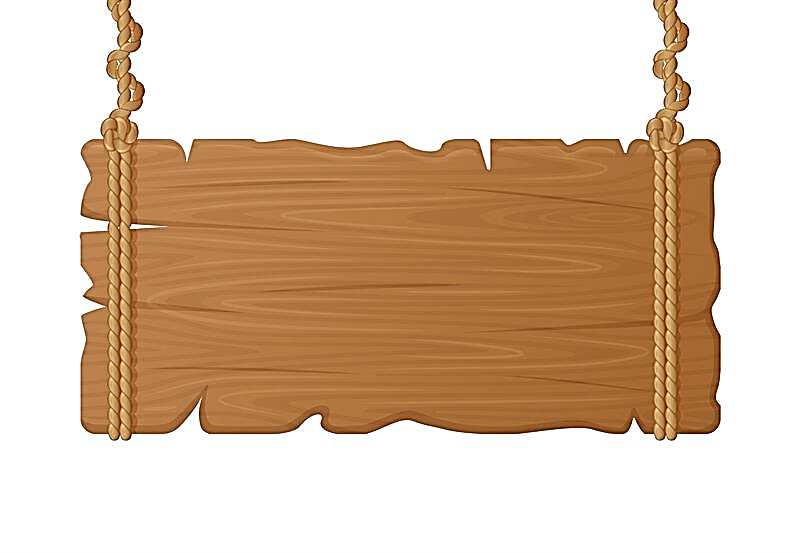 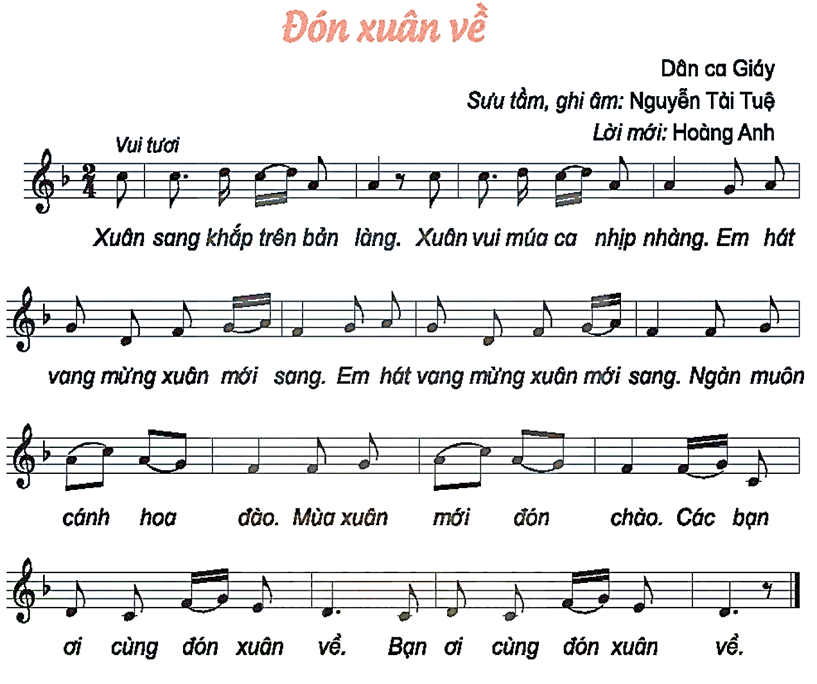 NHẠC ĐỆM
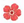 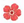 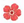 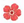 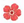 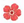 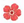 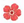 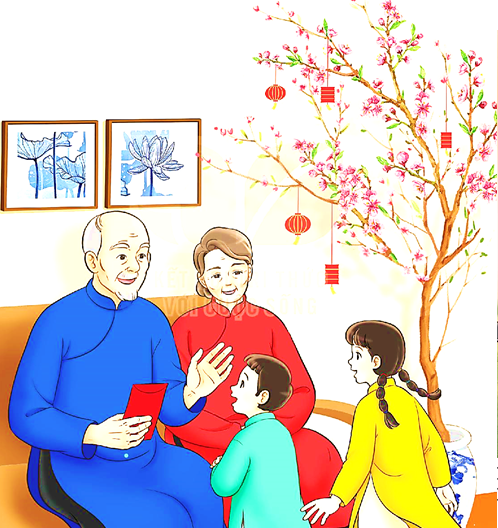 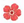 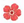 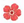 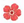 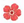 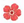 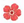 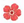 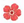 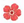 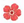 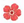 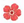 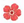 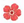 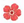 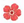 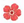 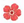 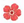 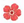 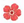 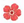 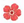 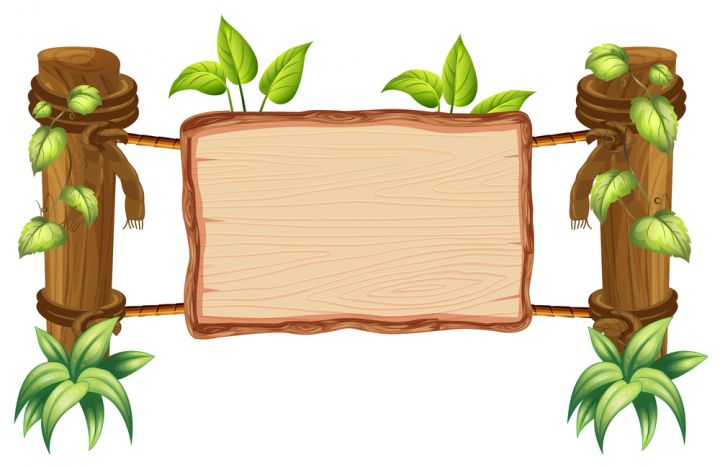 HÁT KẾT HỢP
VẬN ĐỘNG CƠ THỂ
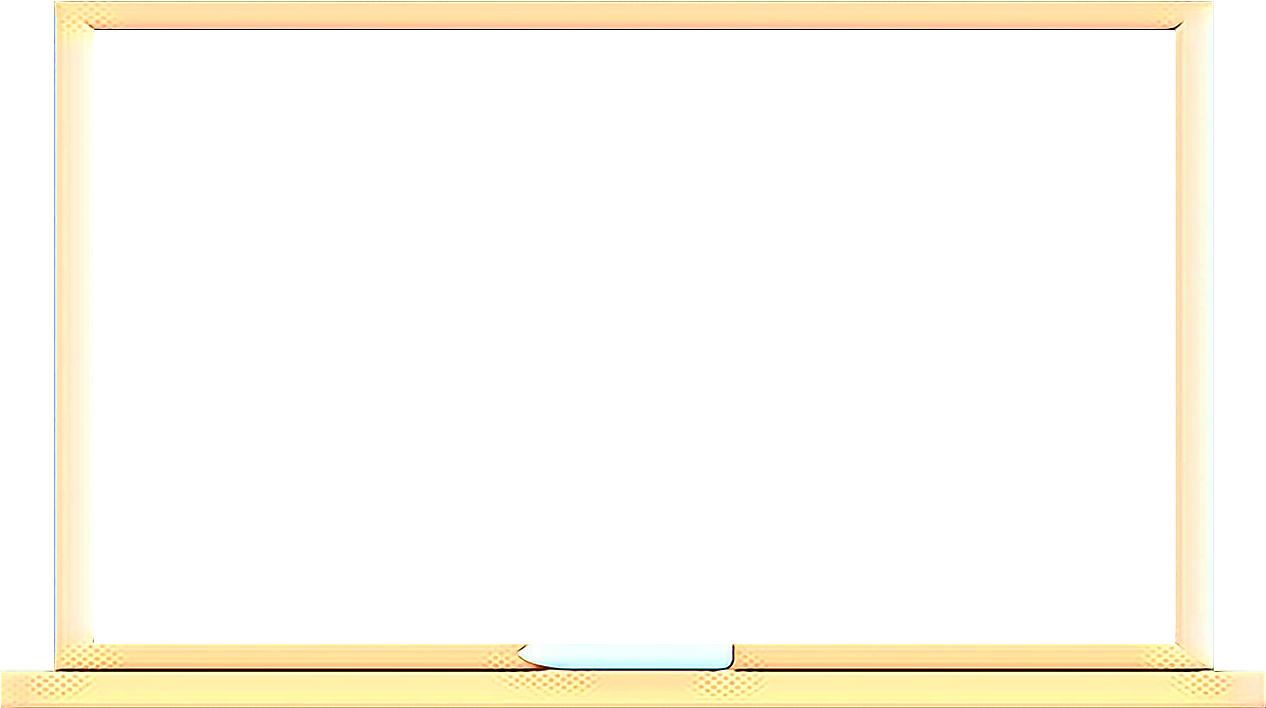 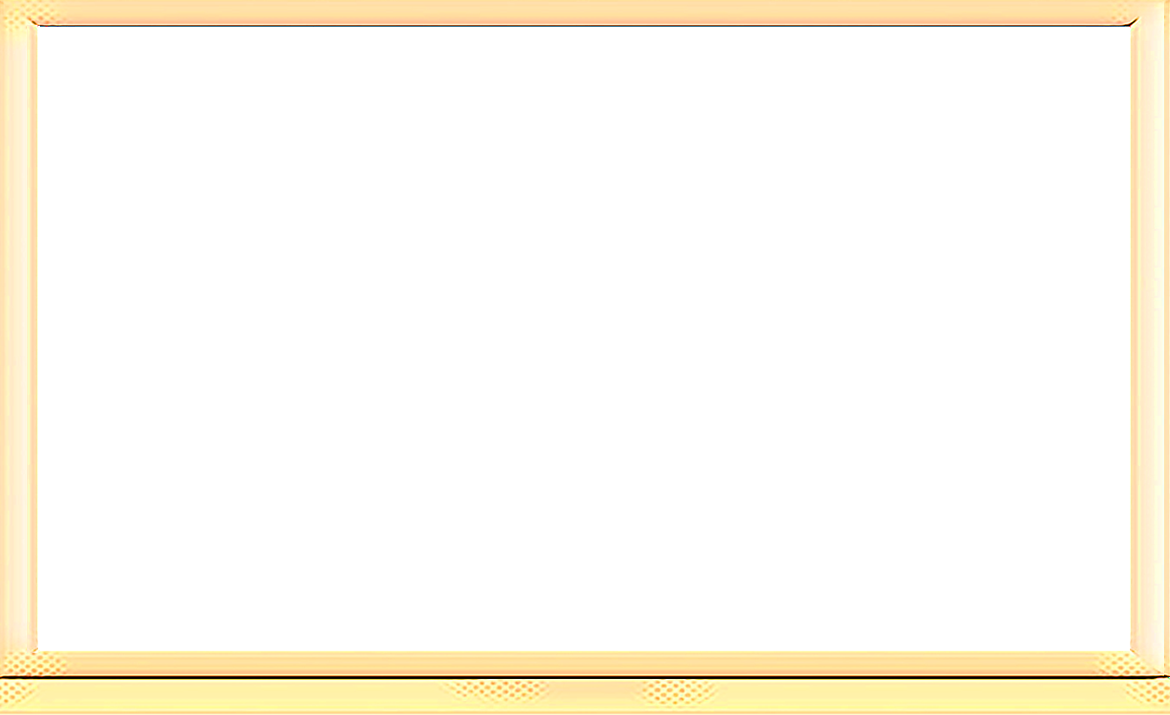 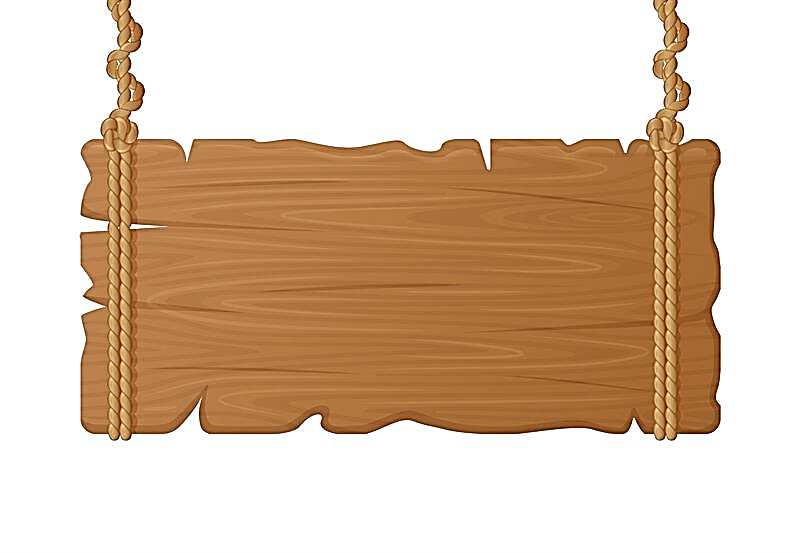 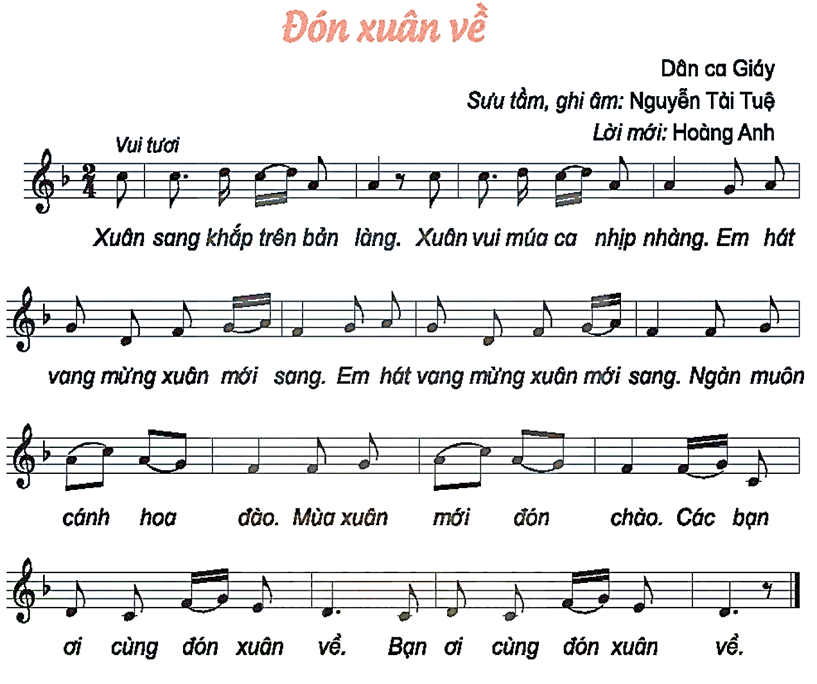 NHẠC ĐỆM
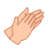 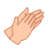 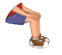 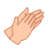 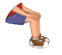 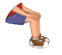 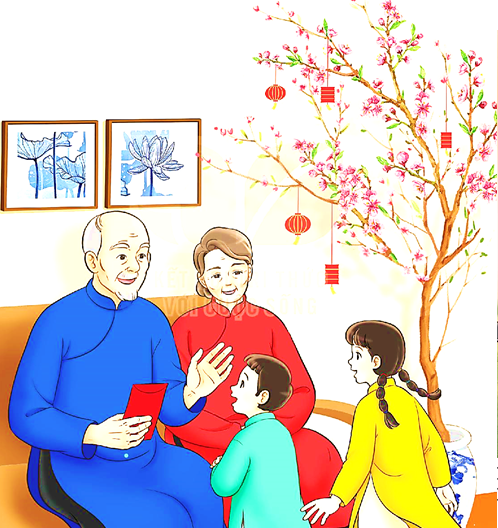 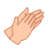 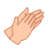 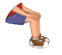 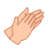 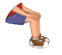 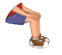 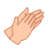 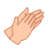 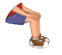 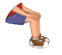 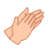 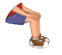 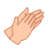 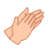 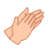 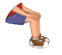 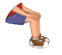 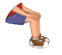 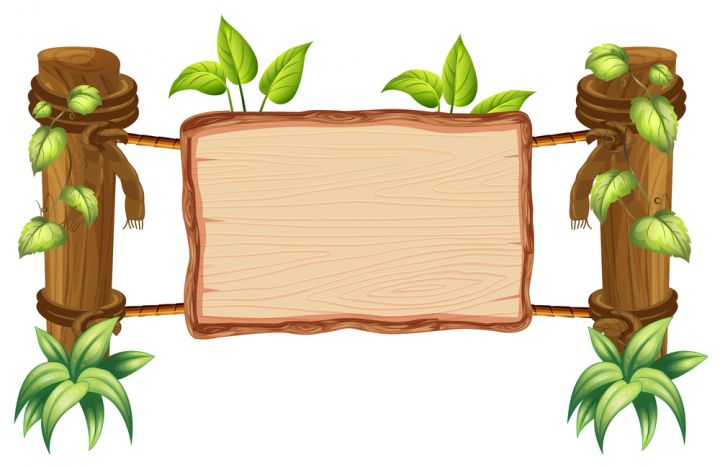 HÁT
NỐI TIẾP NAM – NỮ
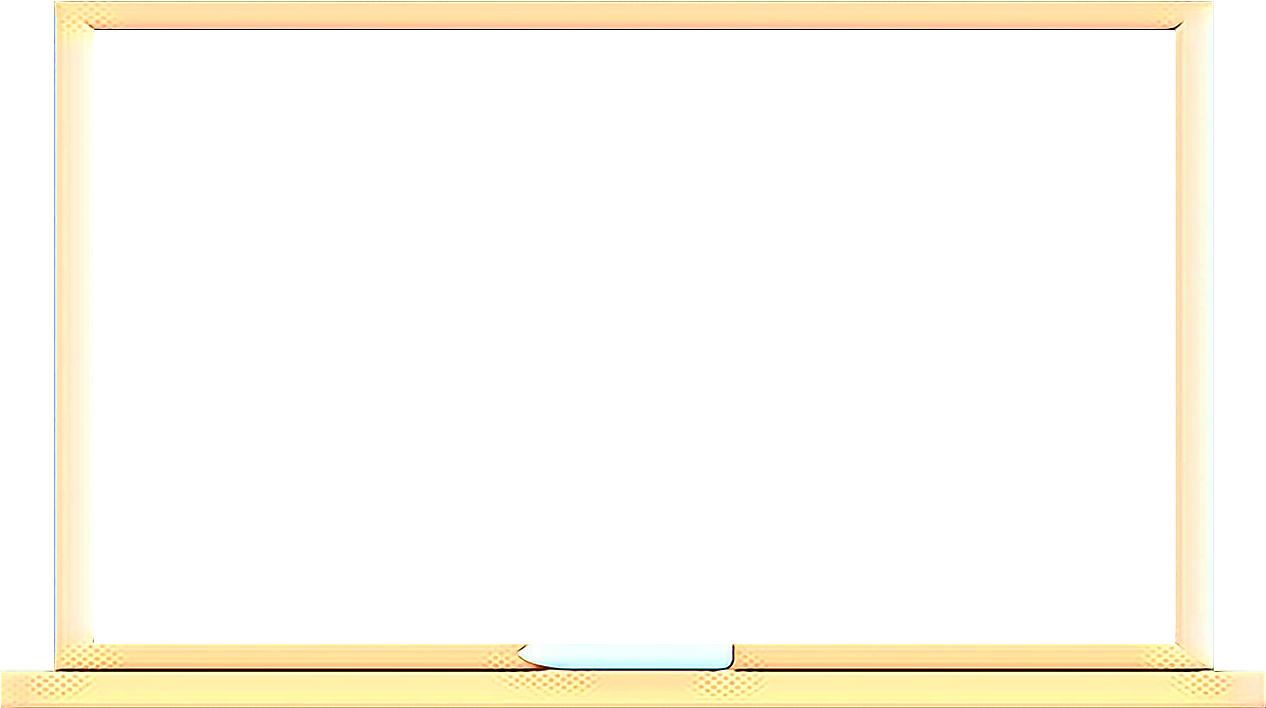 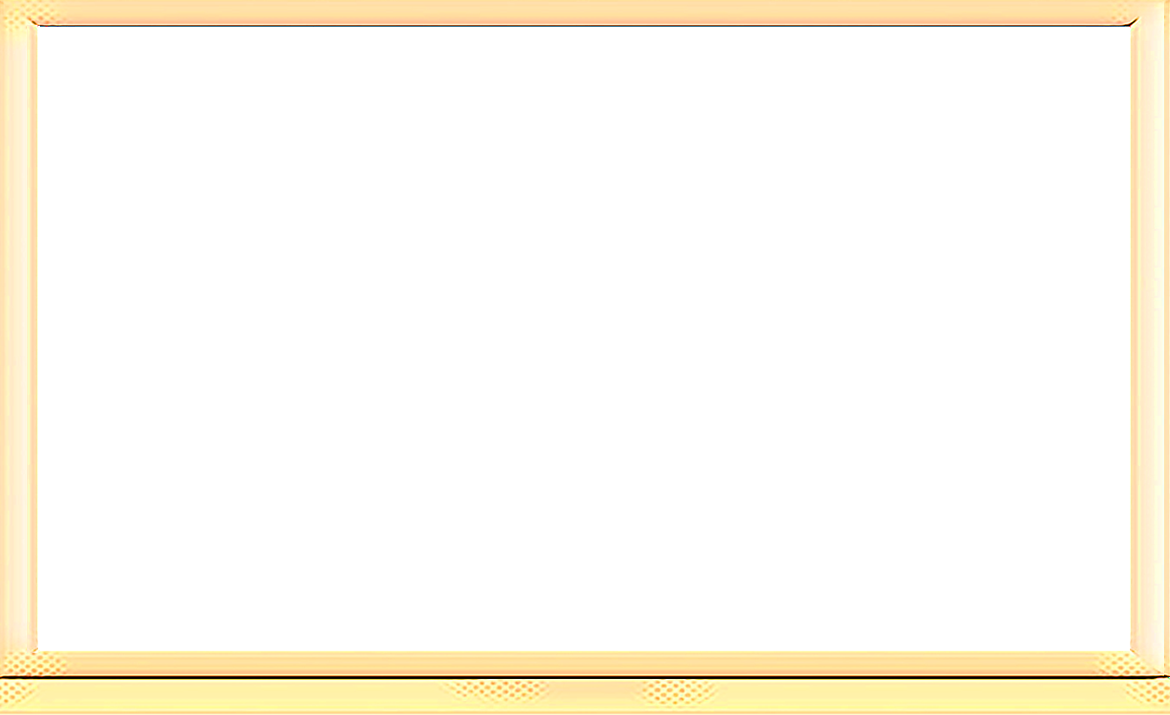 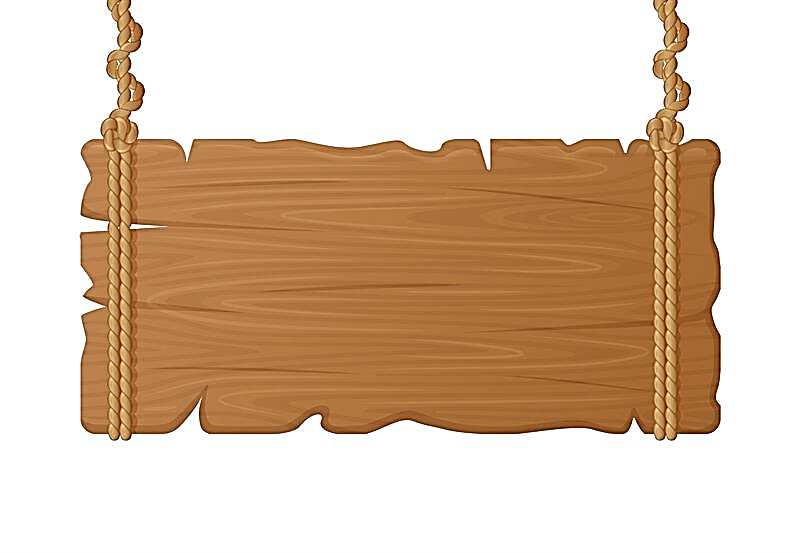 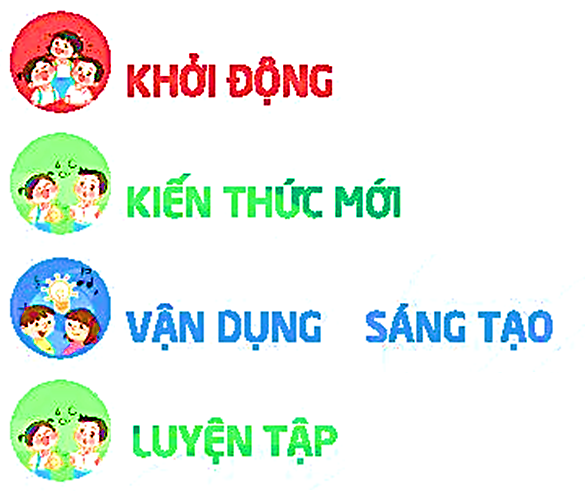 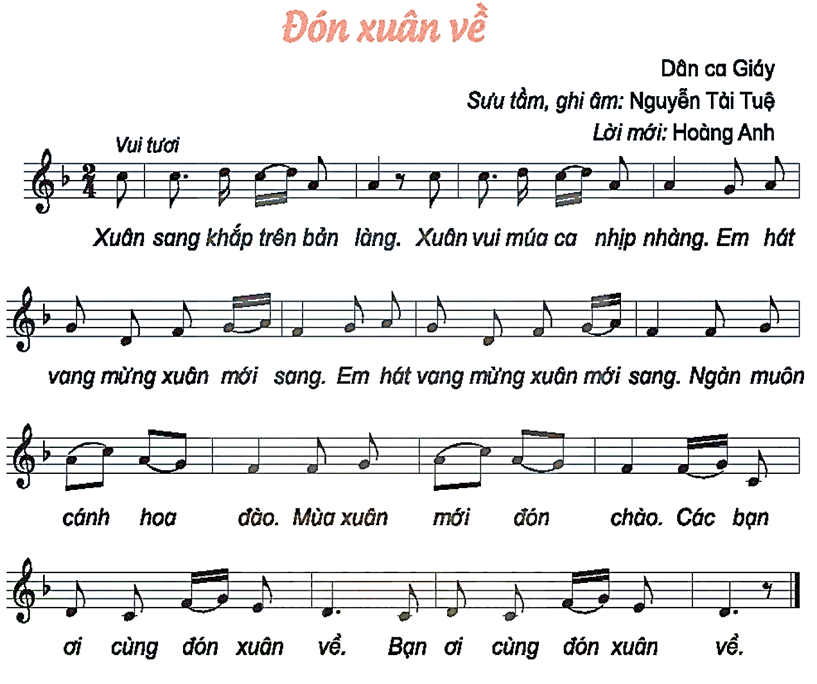 NHẠC ĐỆM
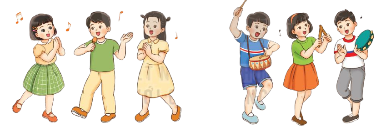 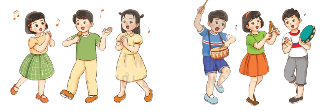 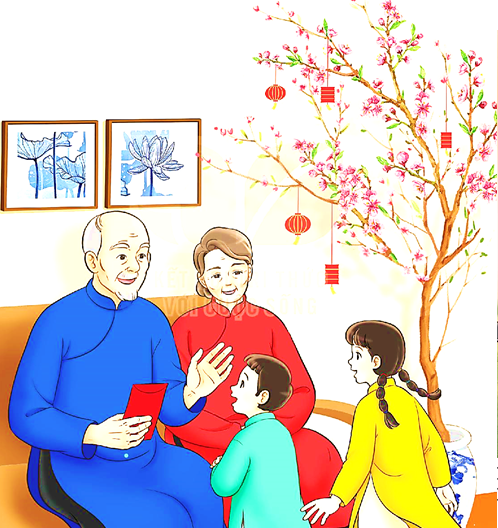 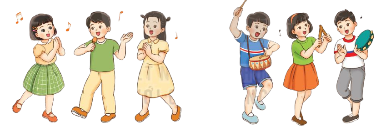 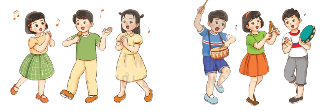 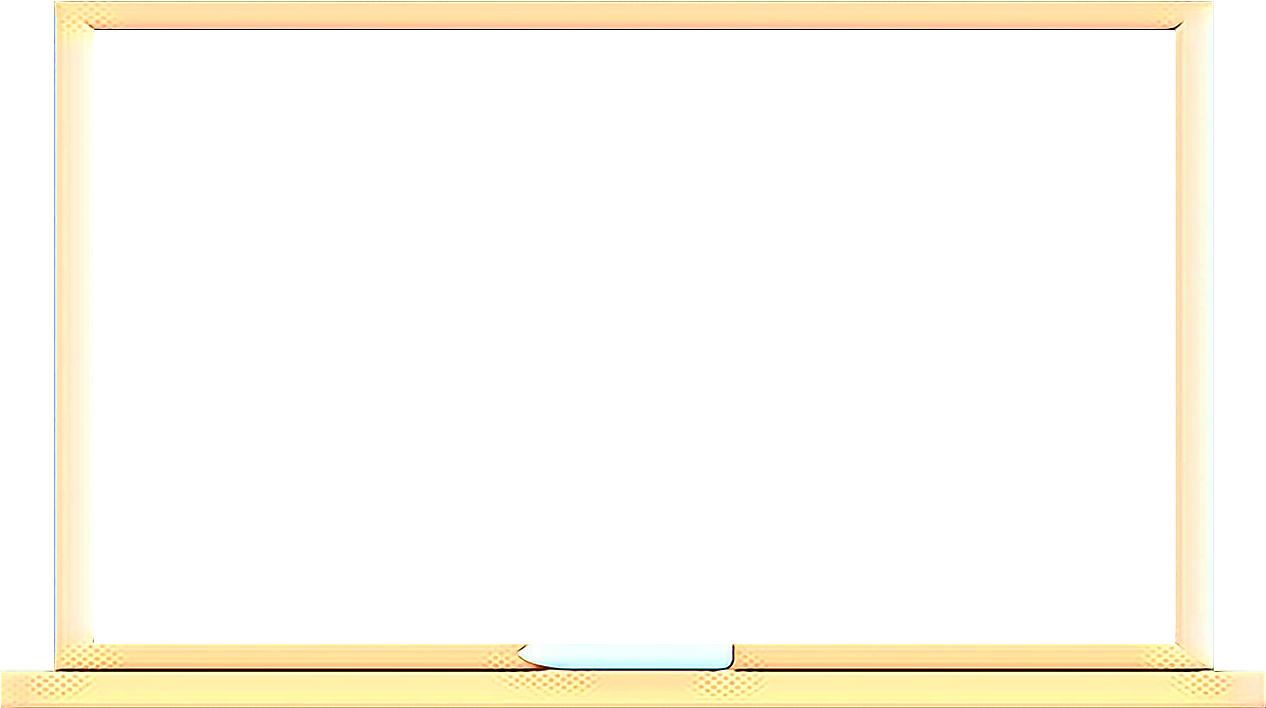 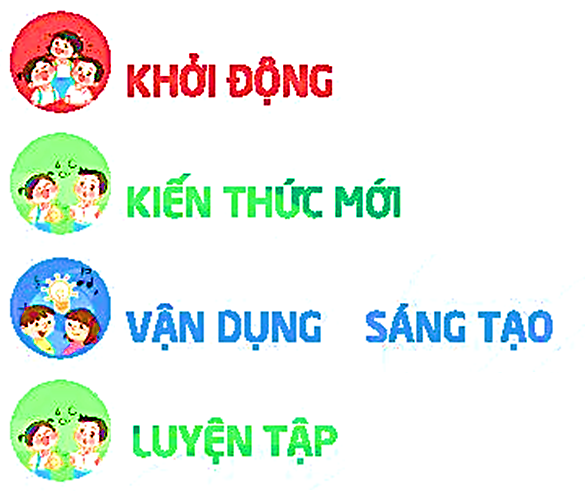 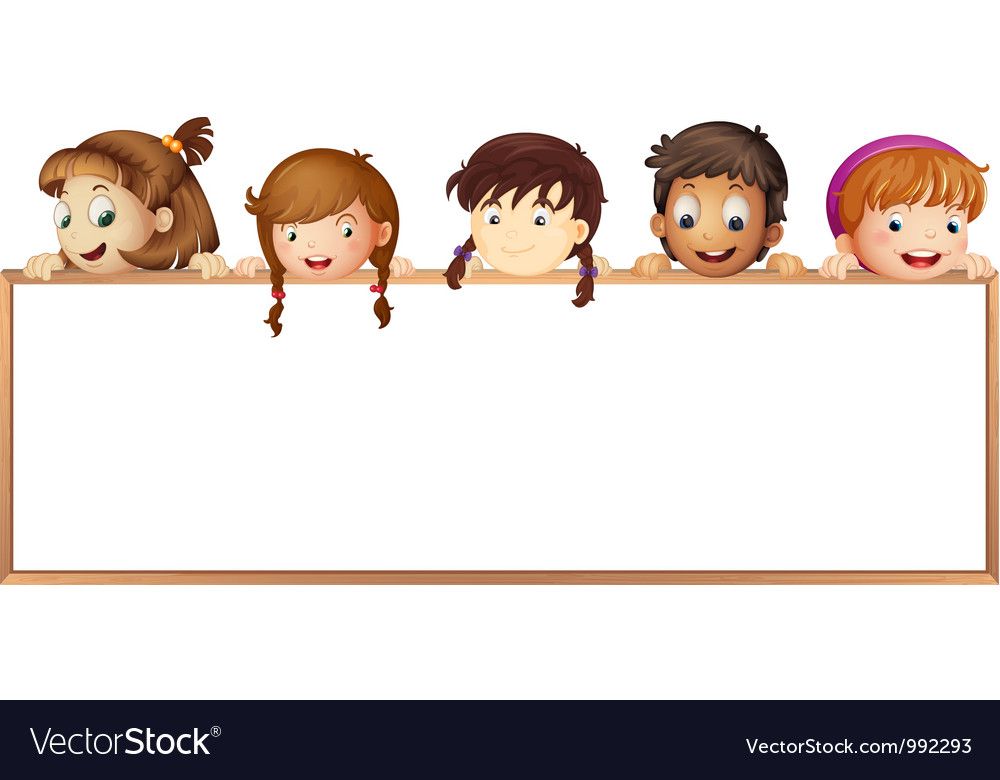 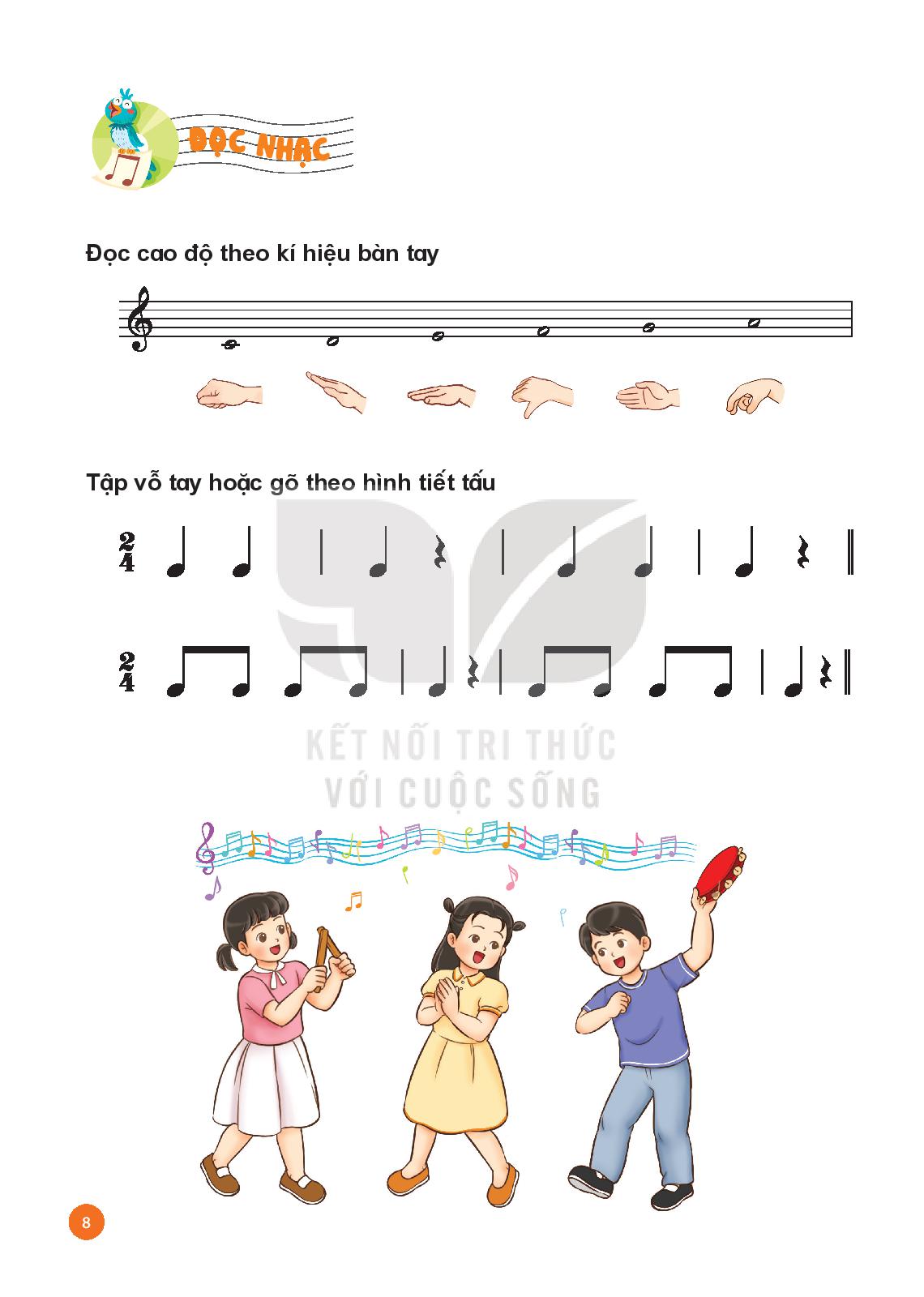 BÀI SỐ 3
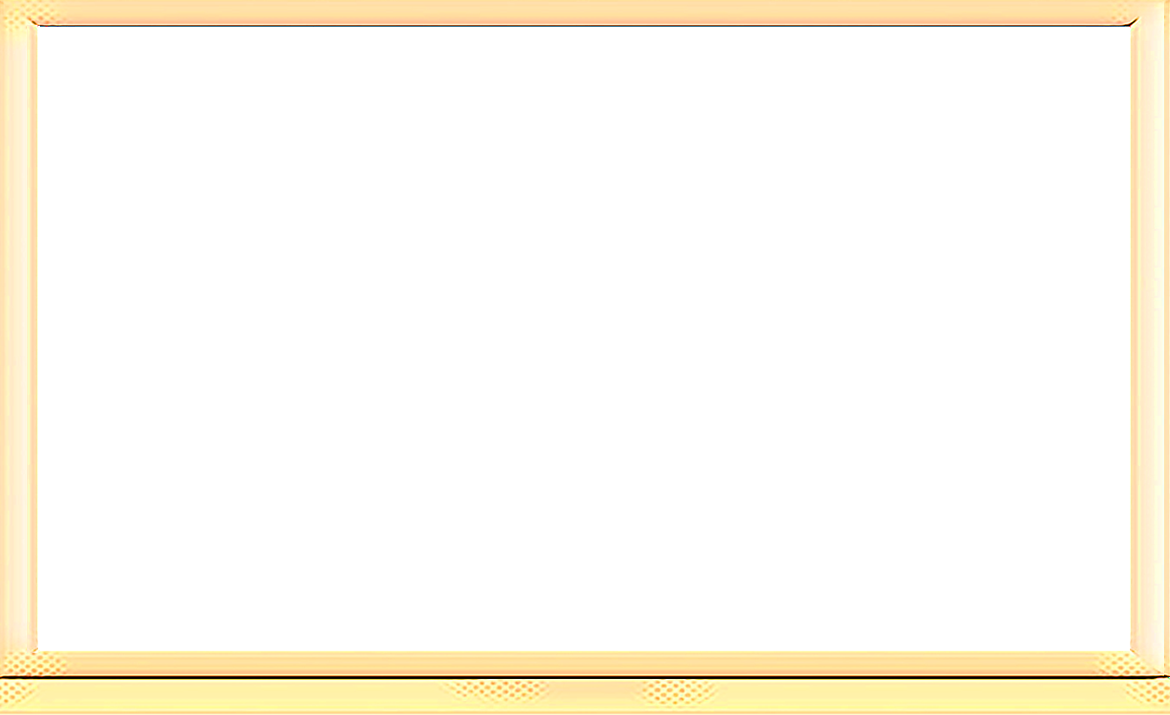 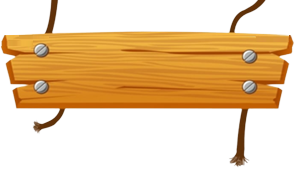 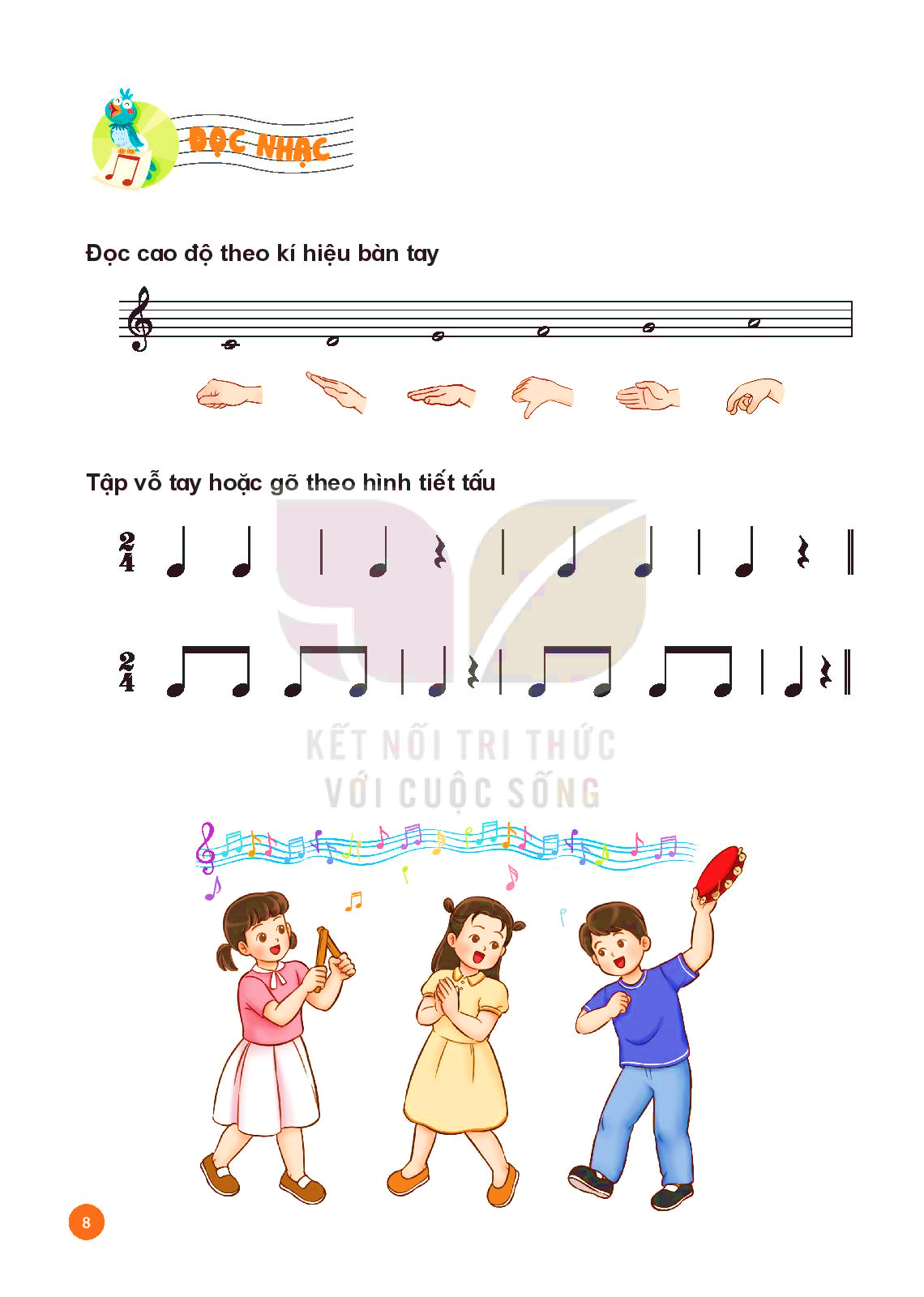 NGHE
GIAI ĐIỆU
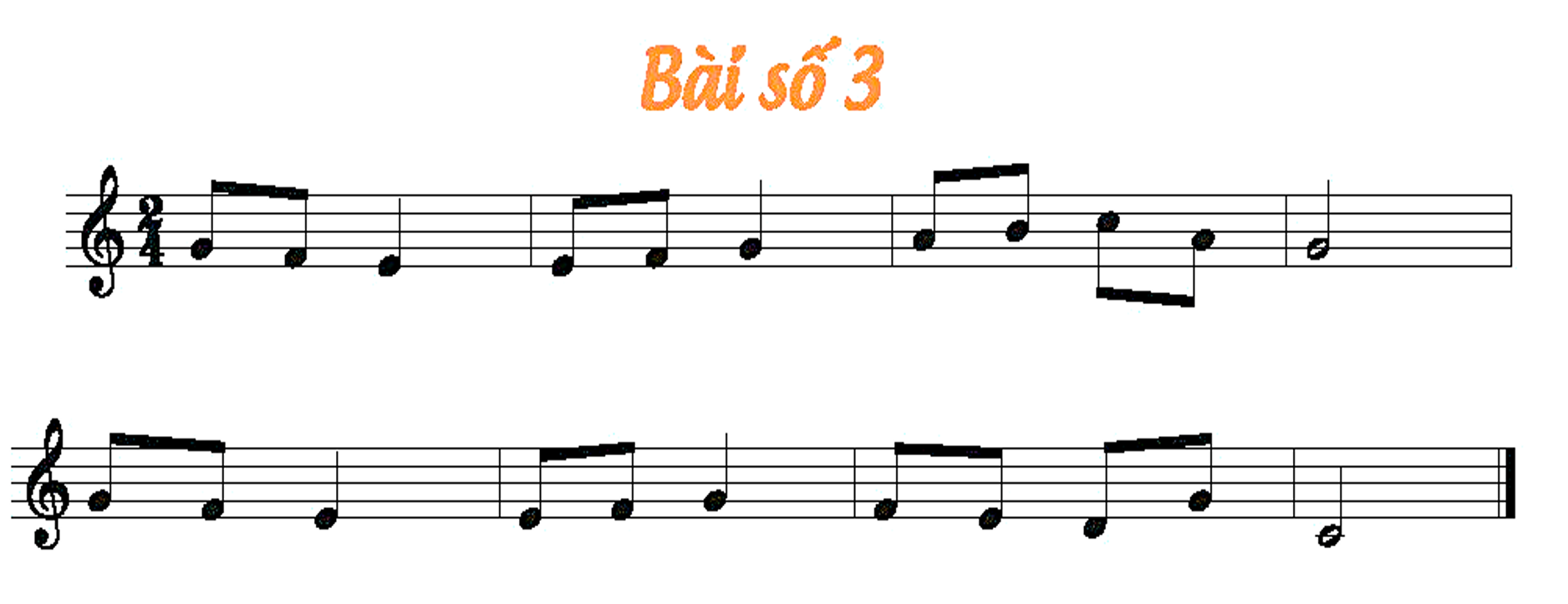 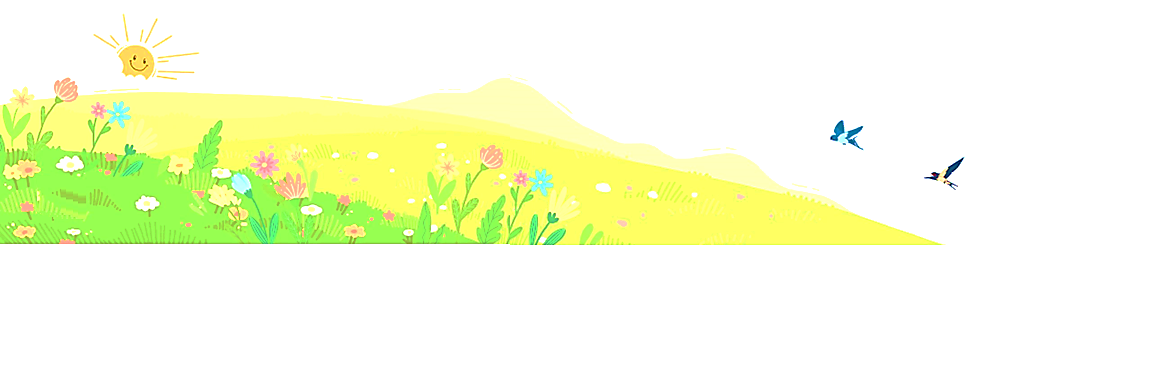 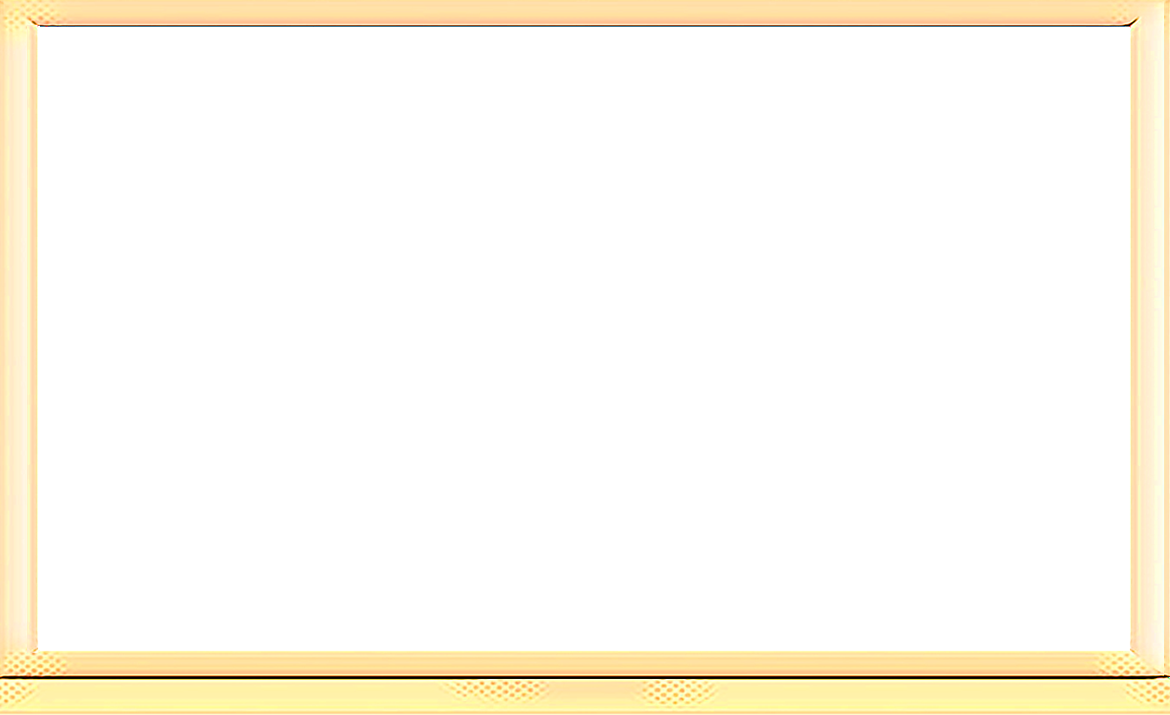 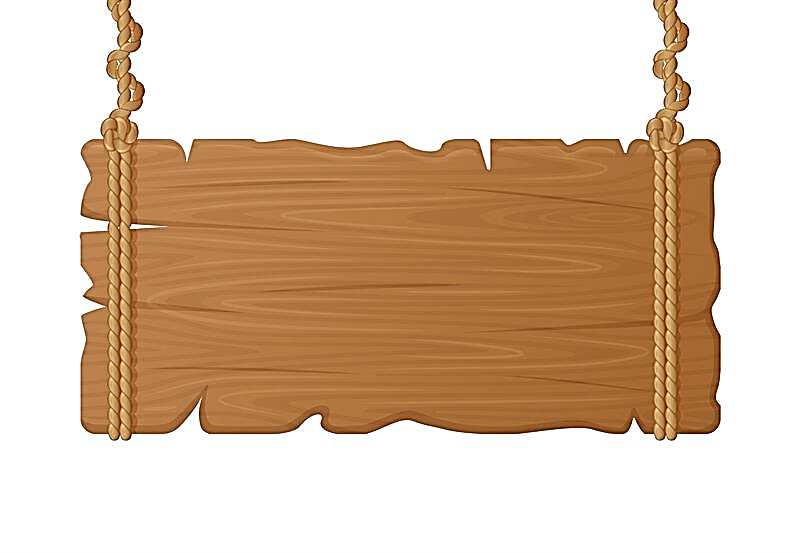 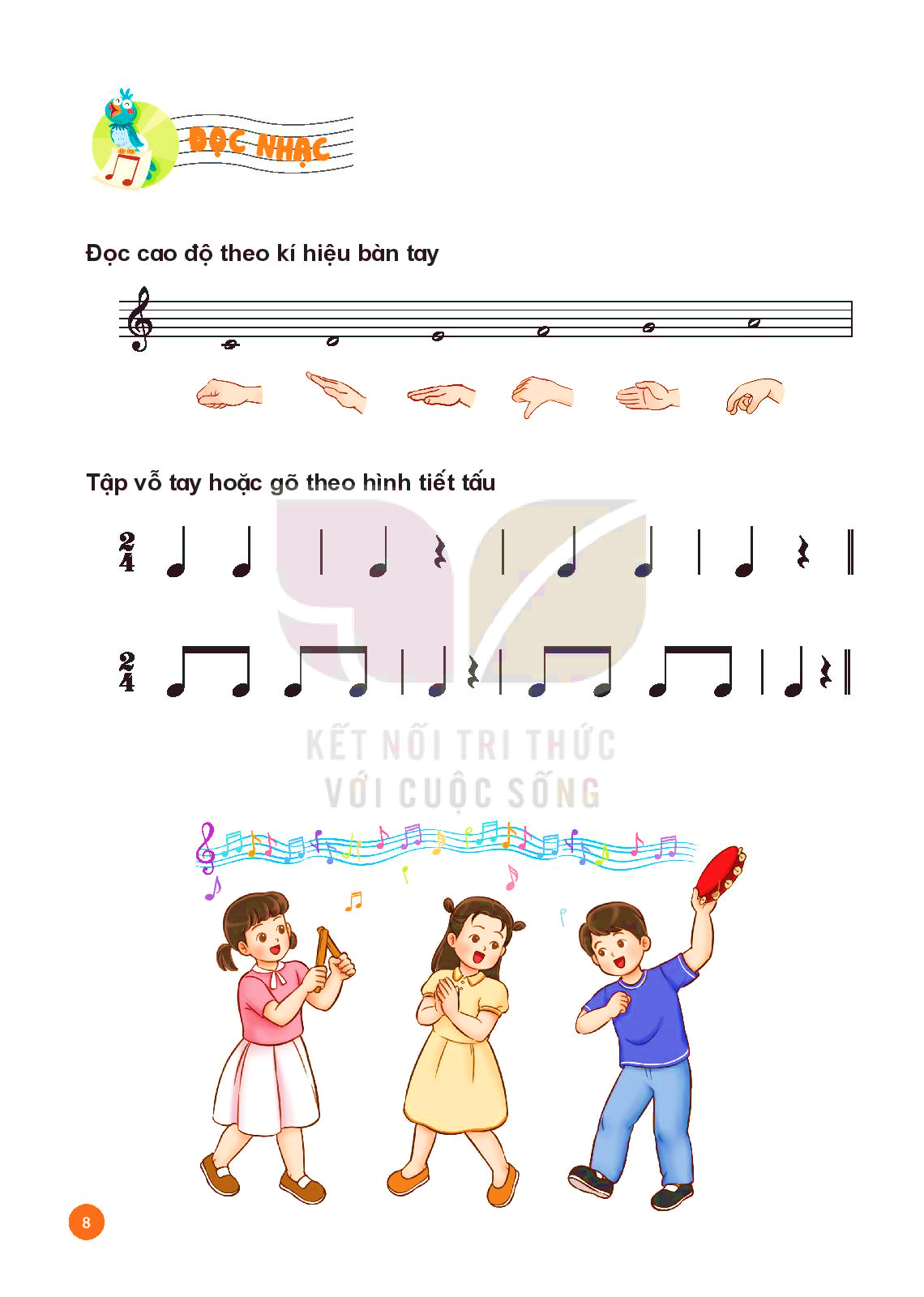 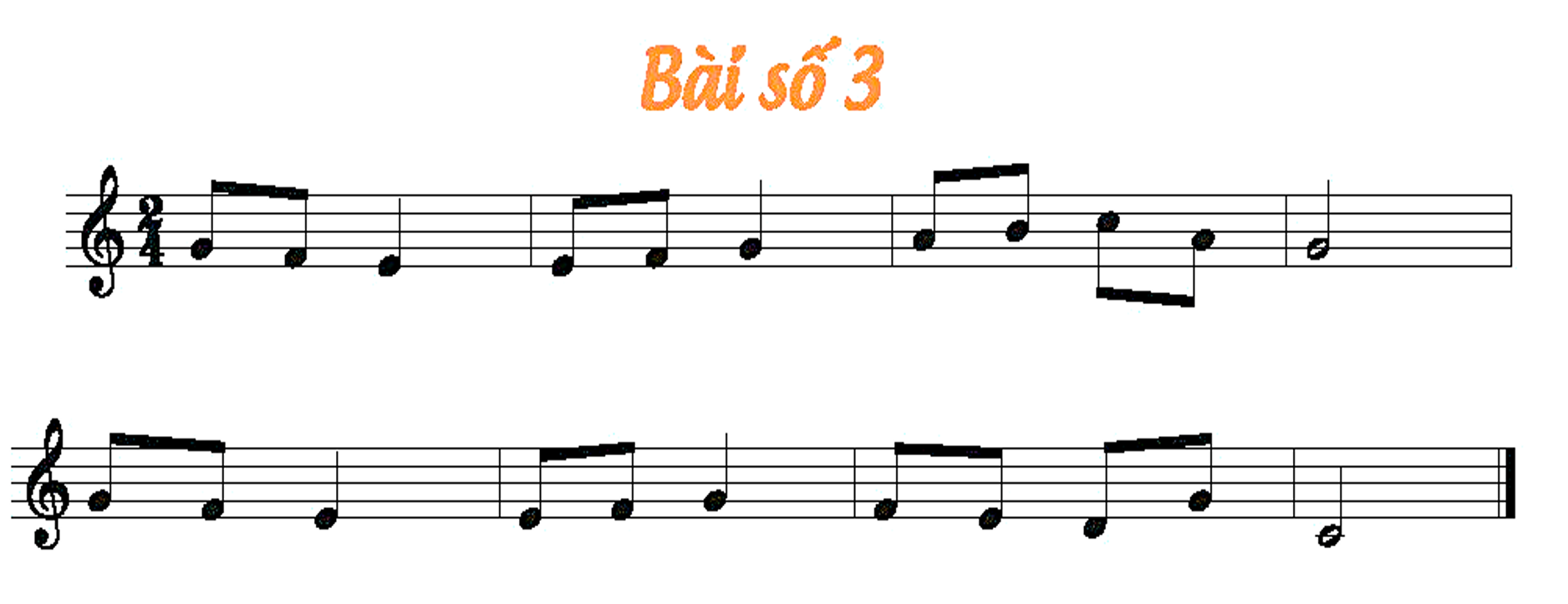 CAO ĐỘ
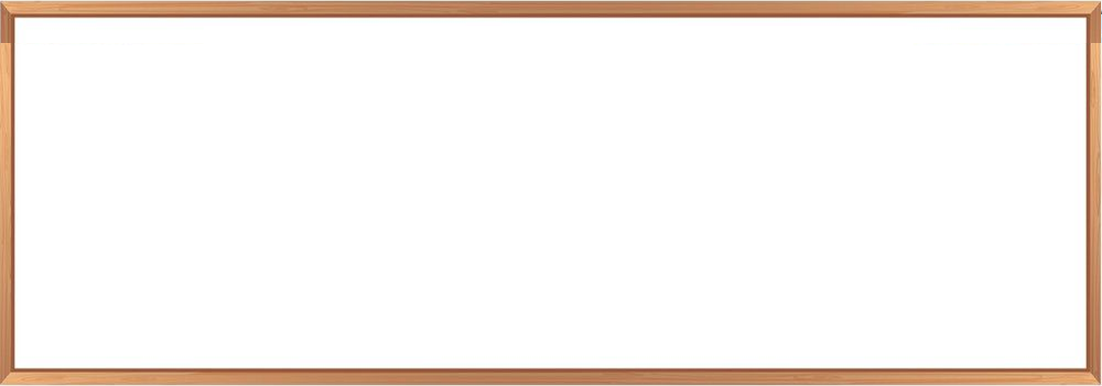 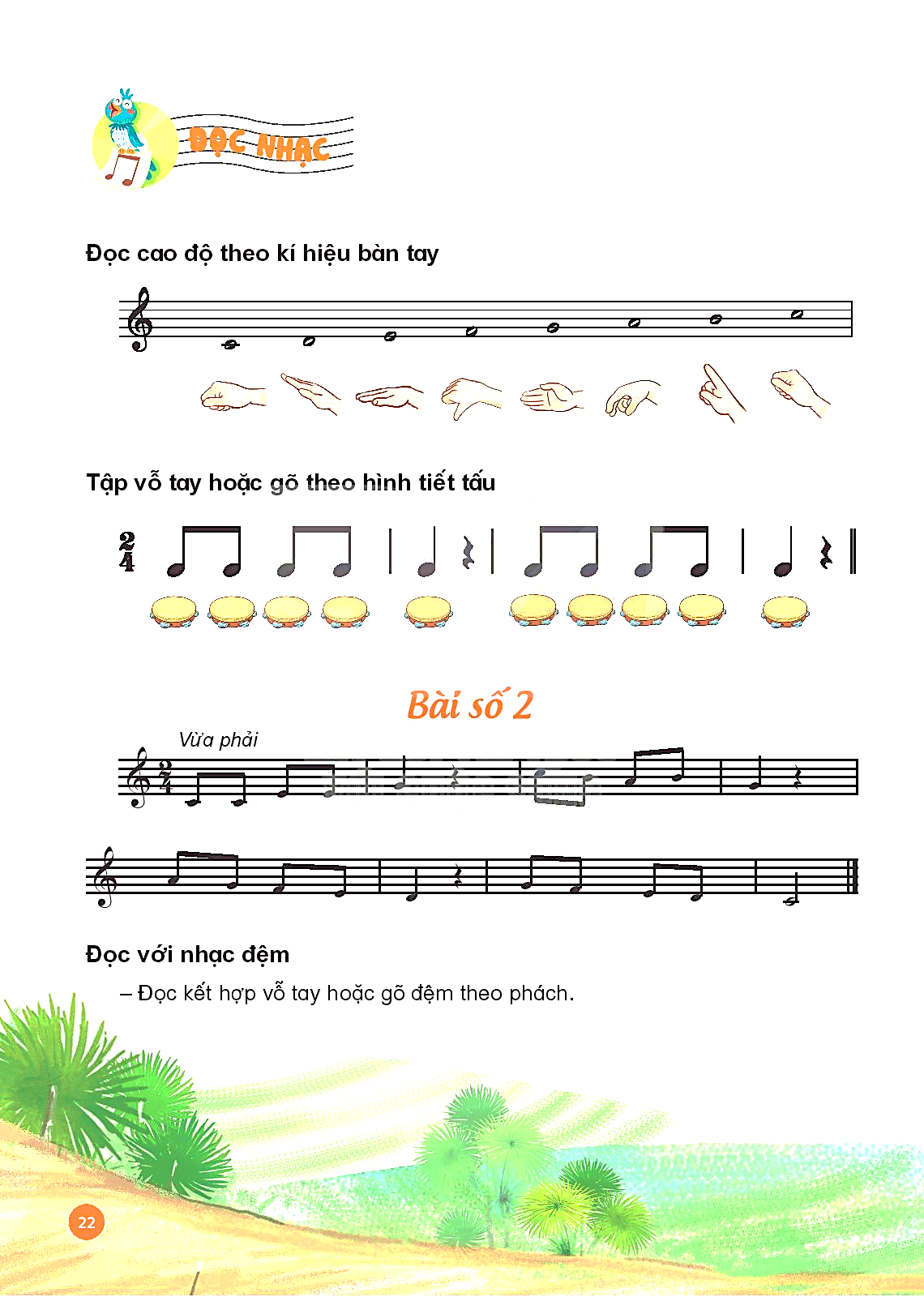 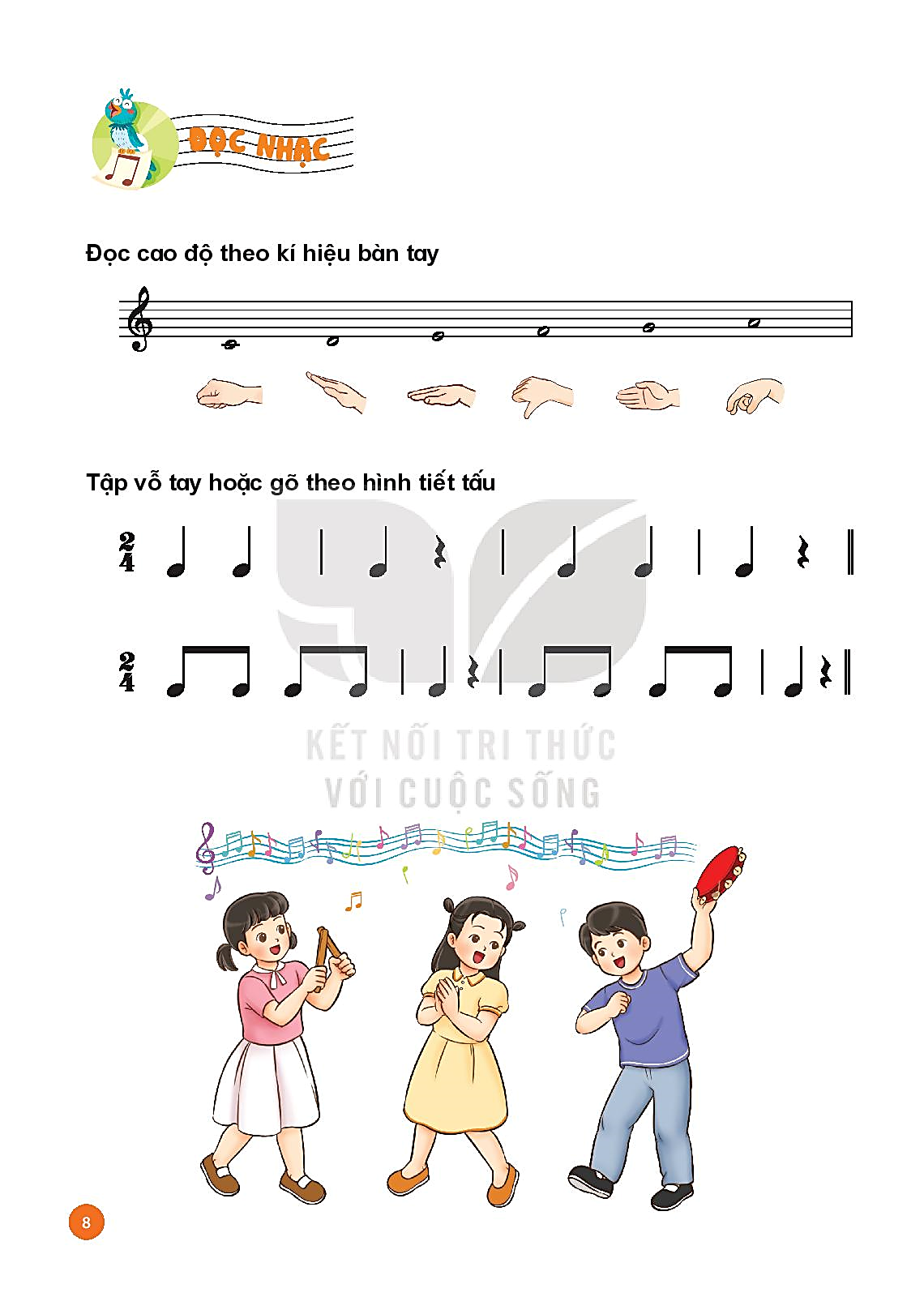 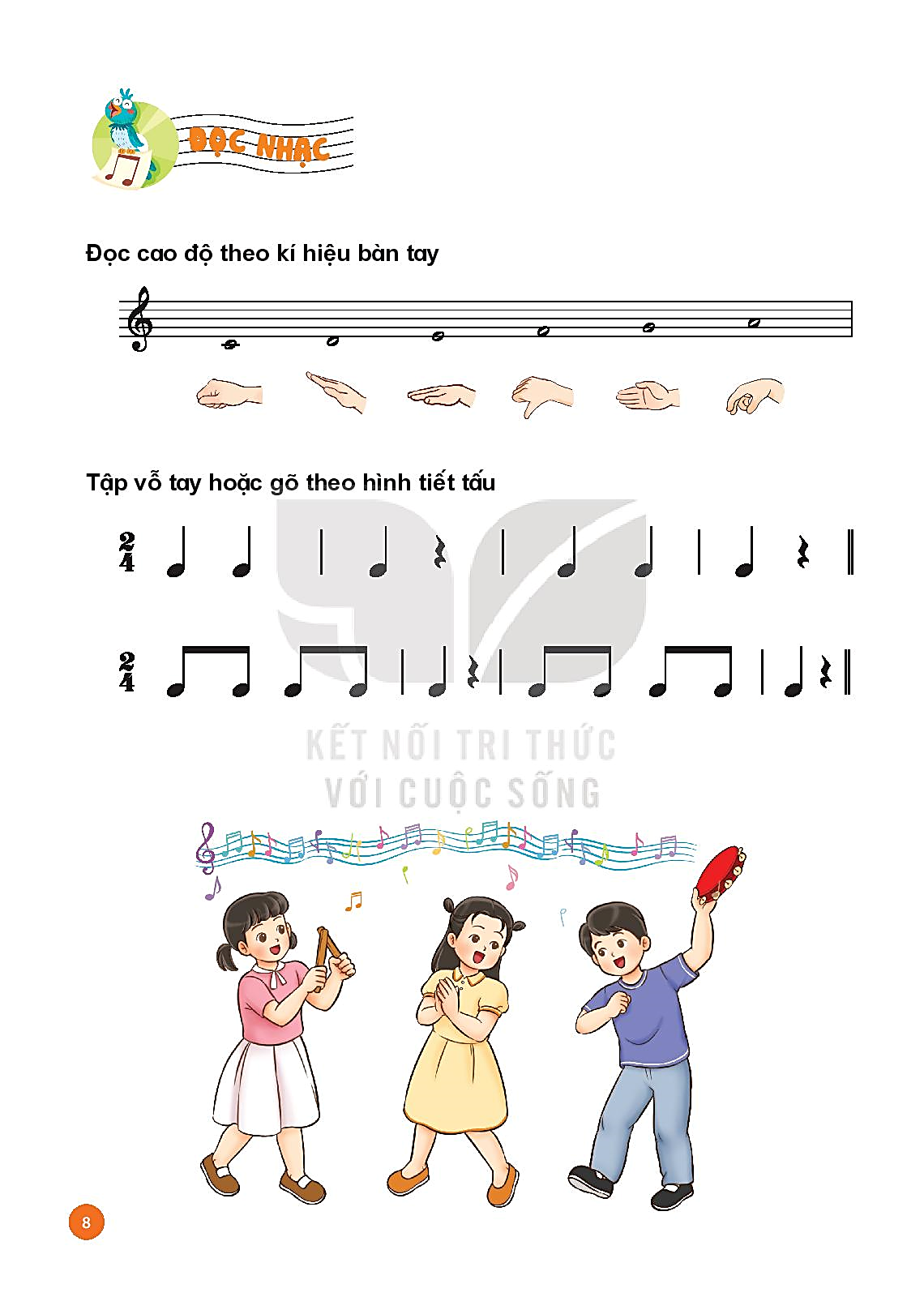 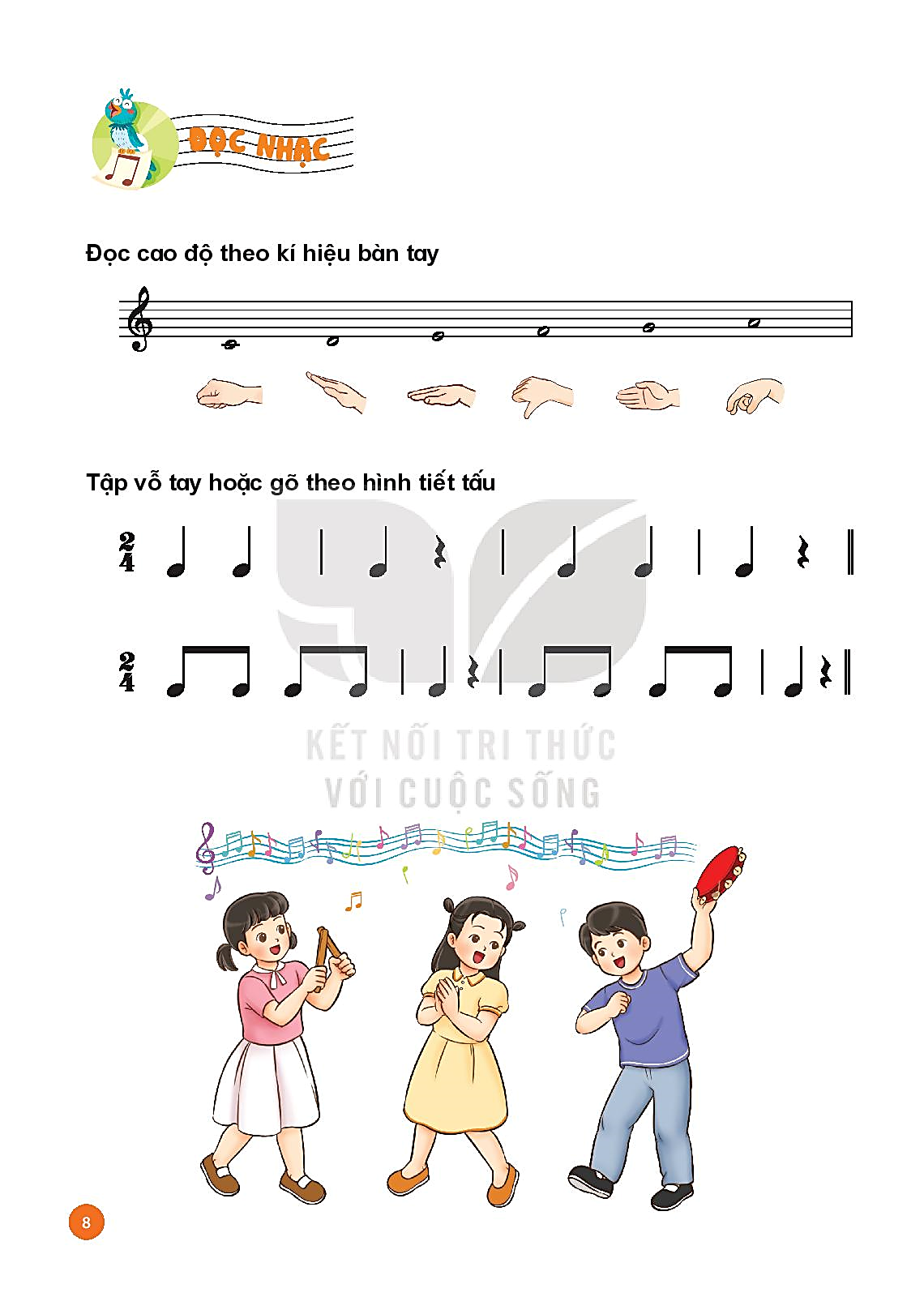 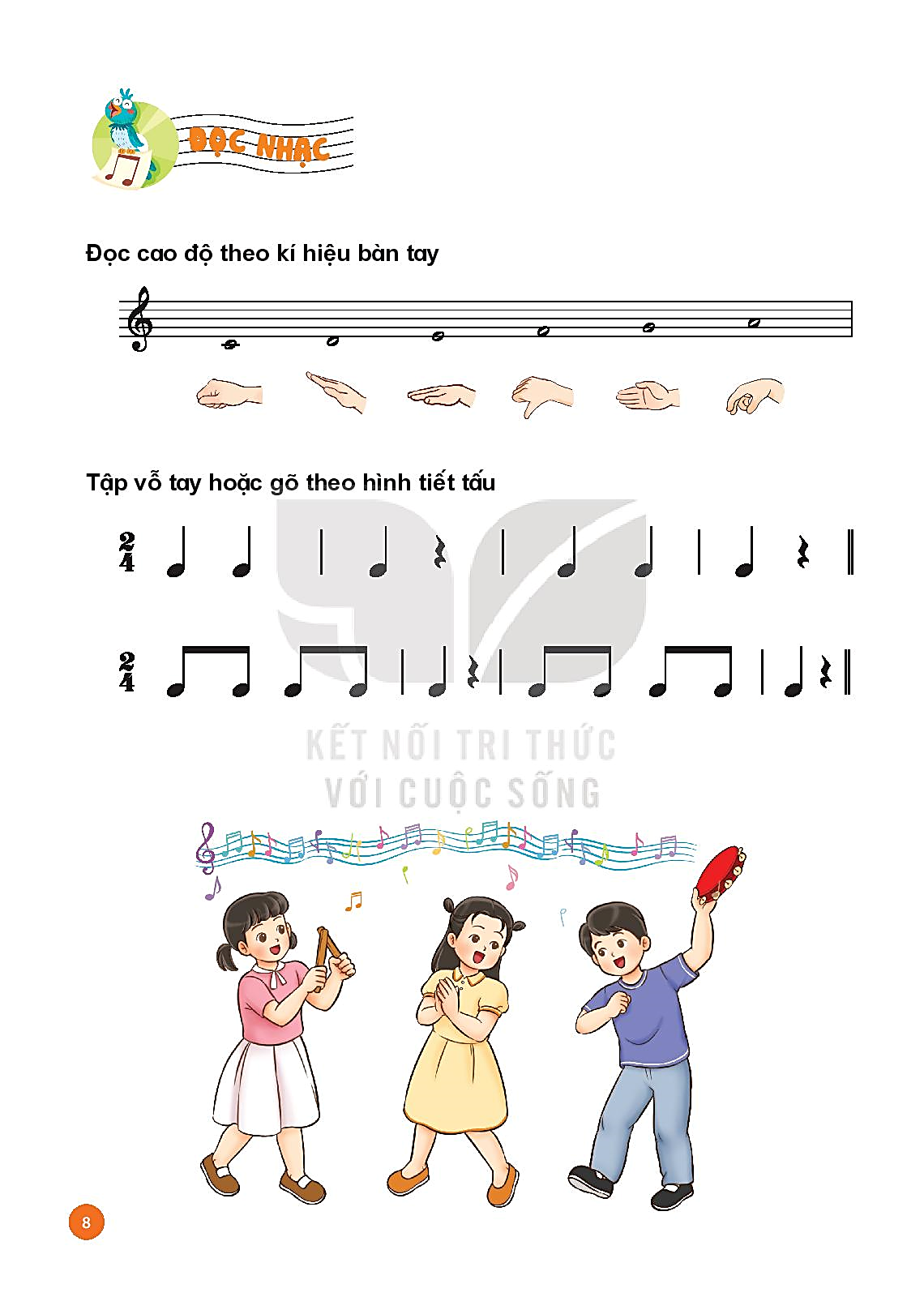 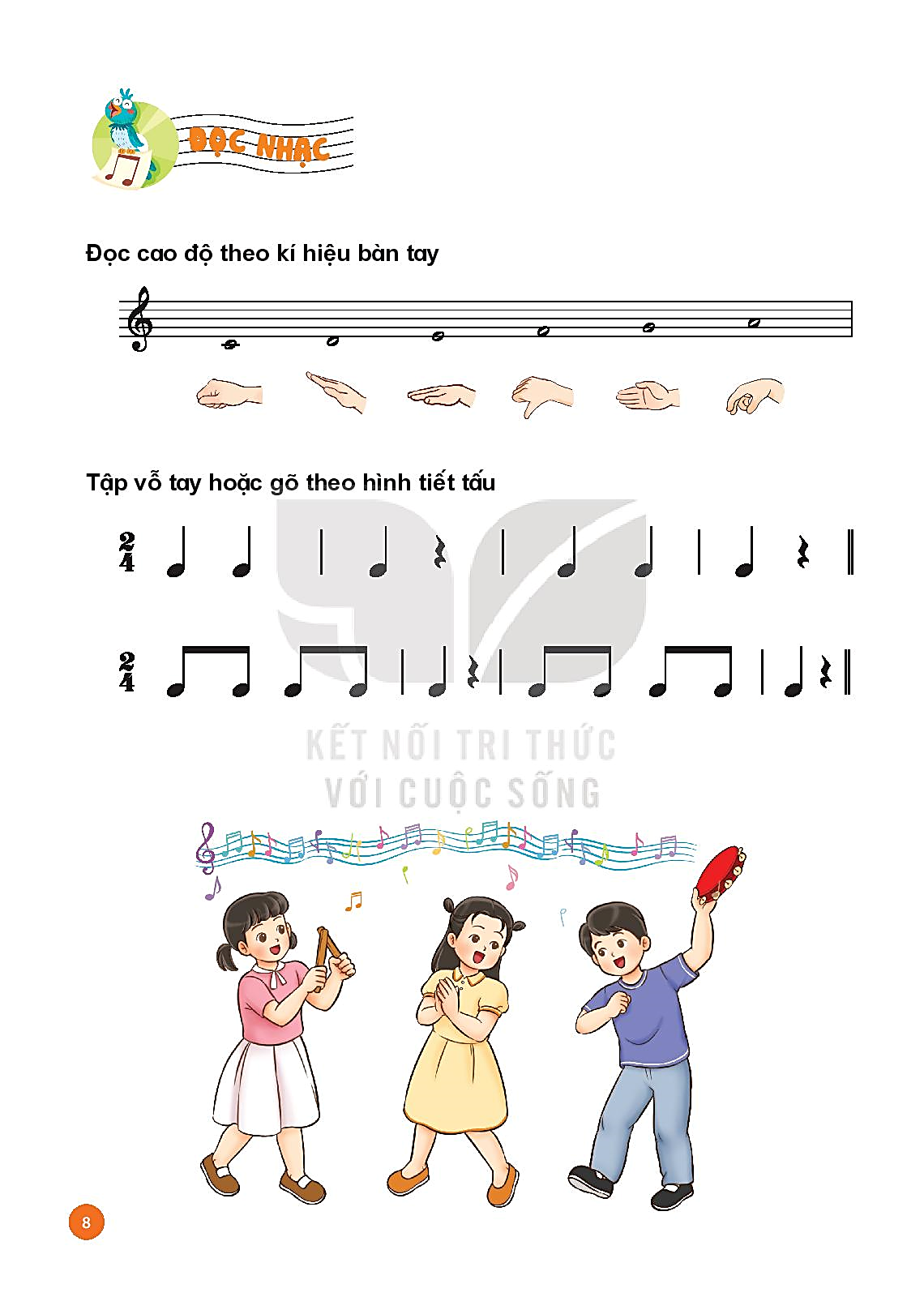 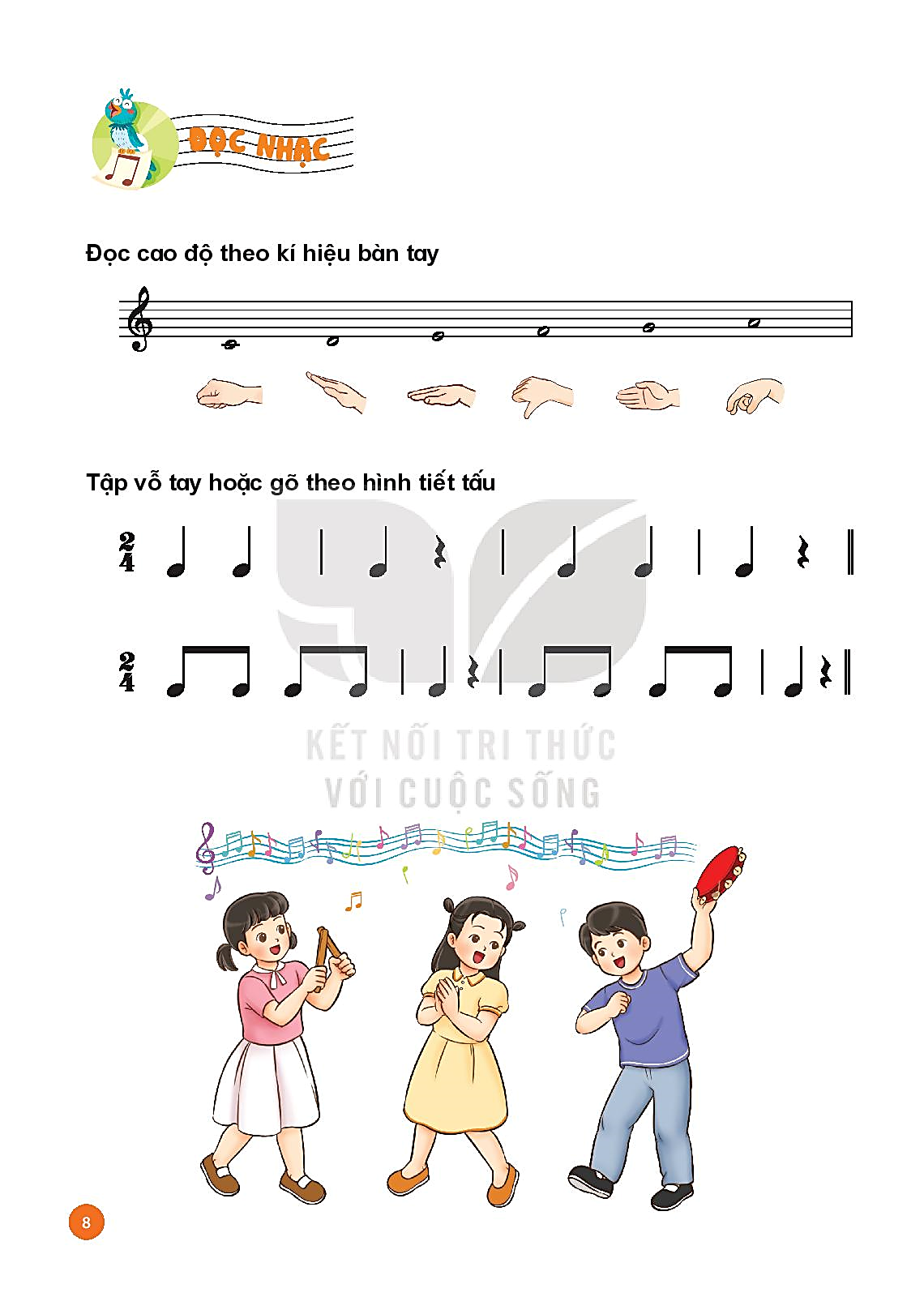 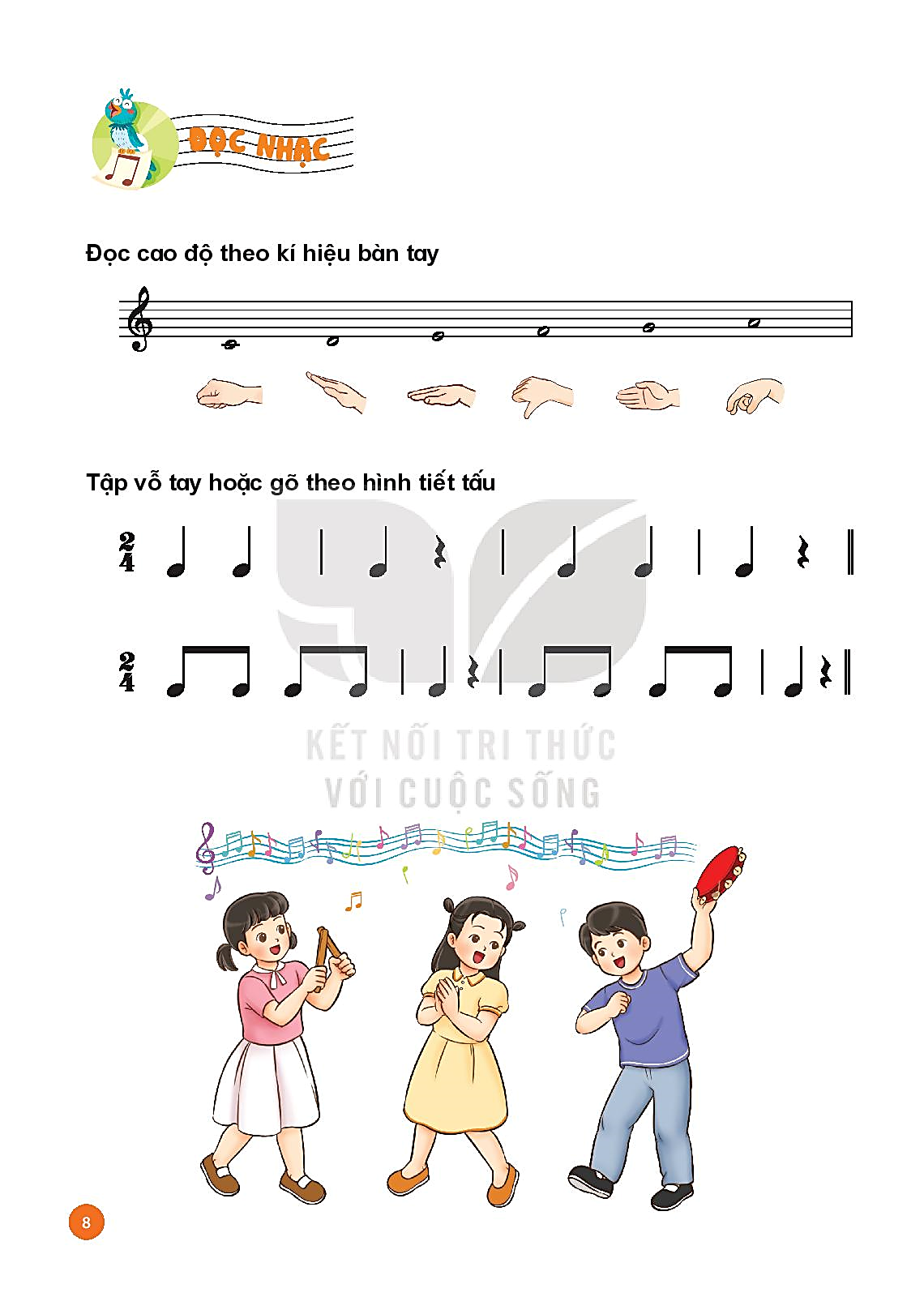 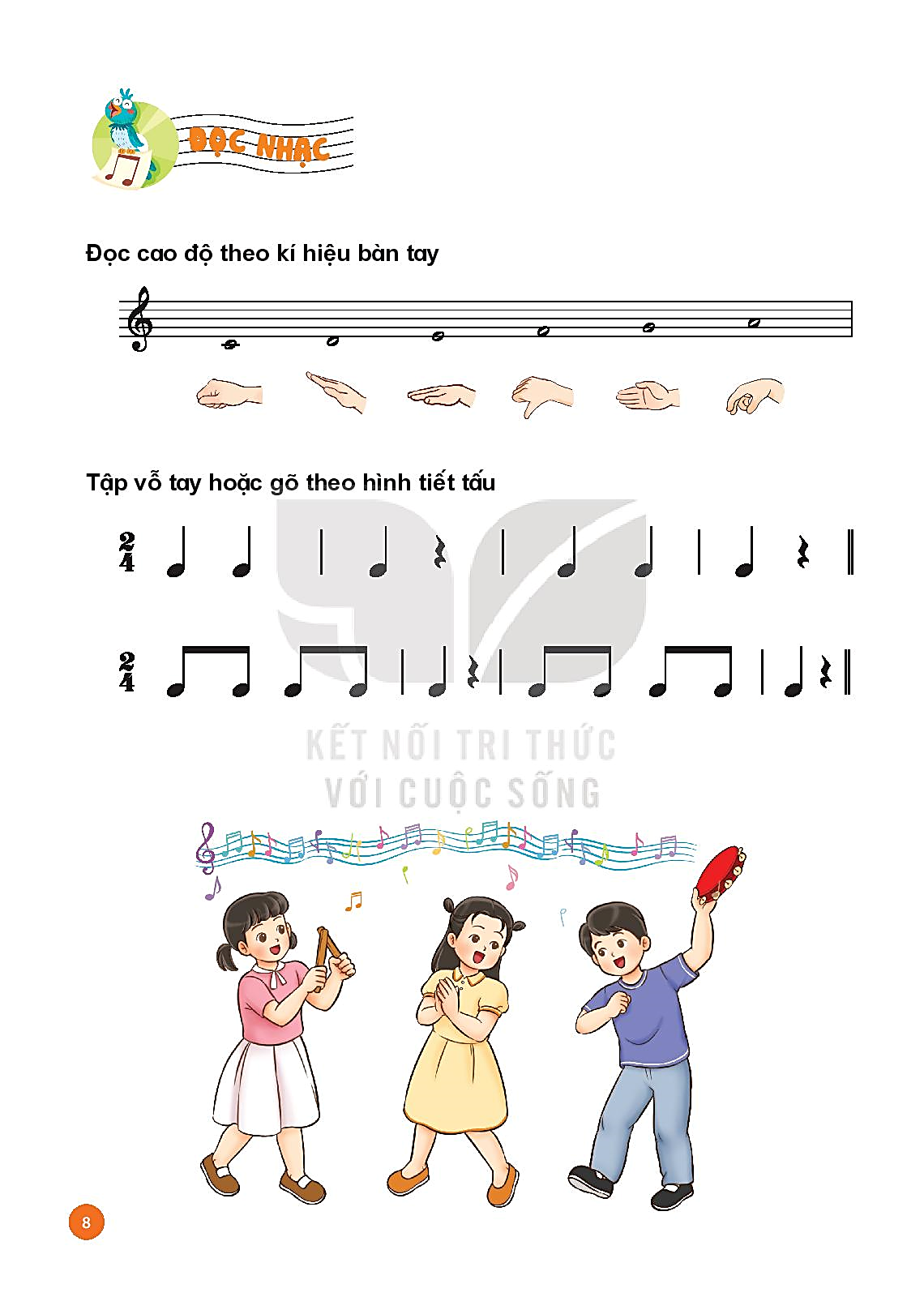 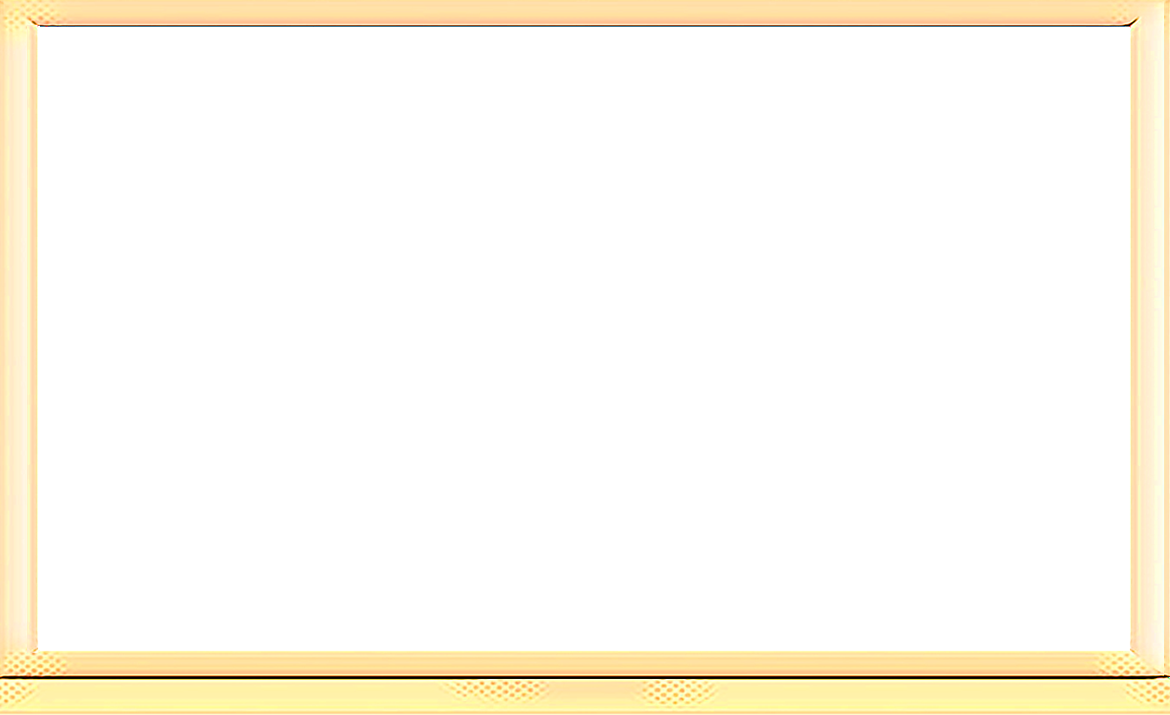 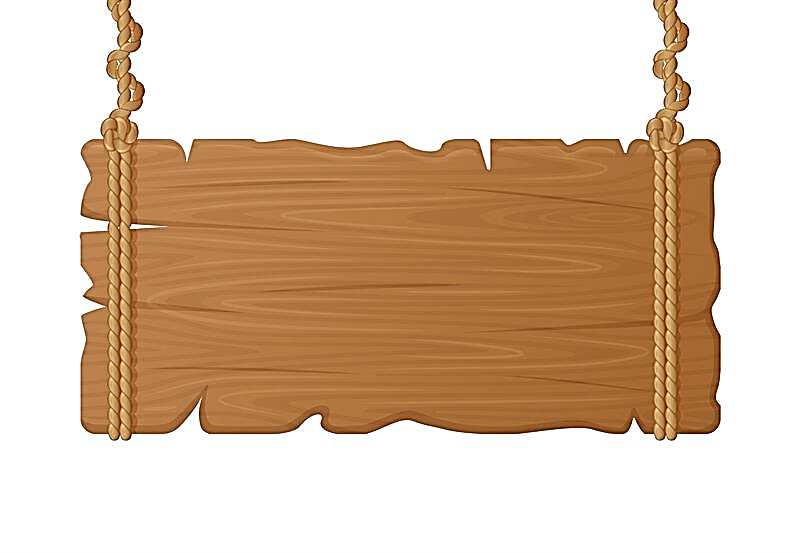 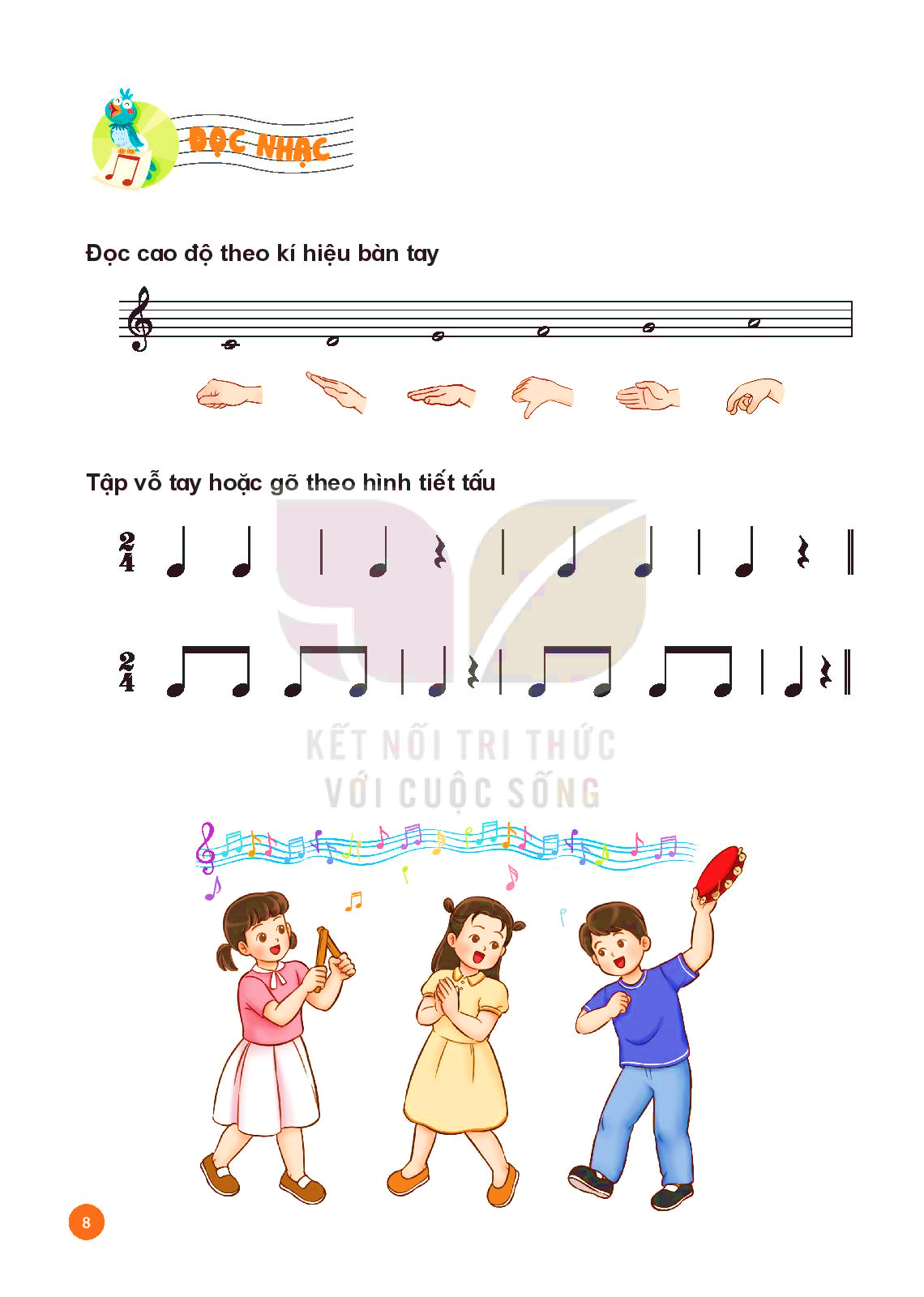 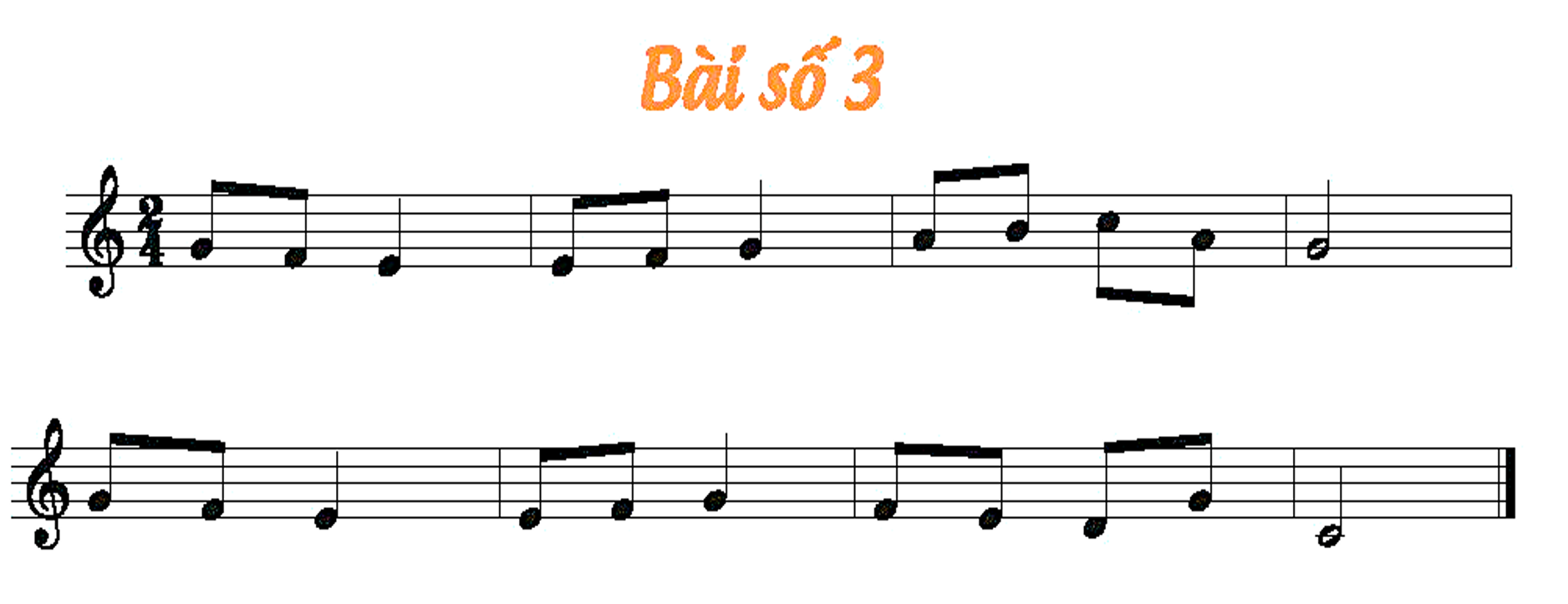 TIẾT TẤU
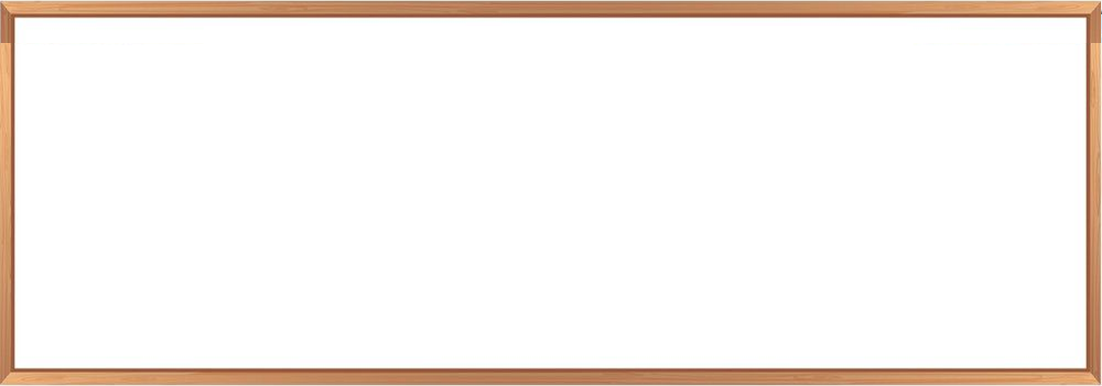 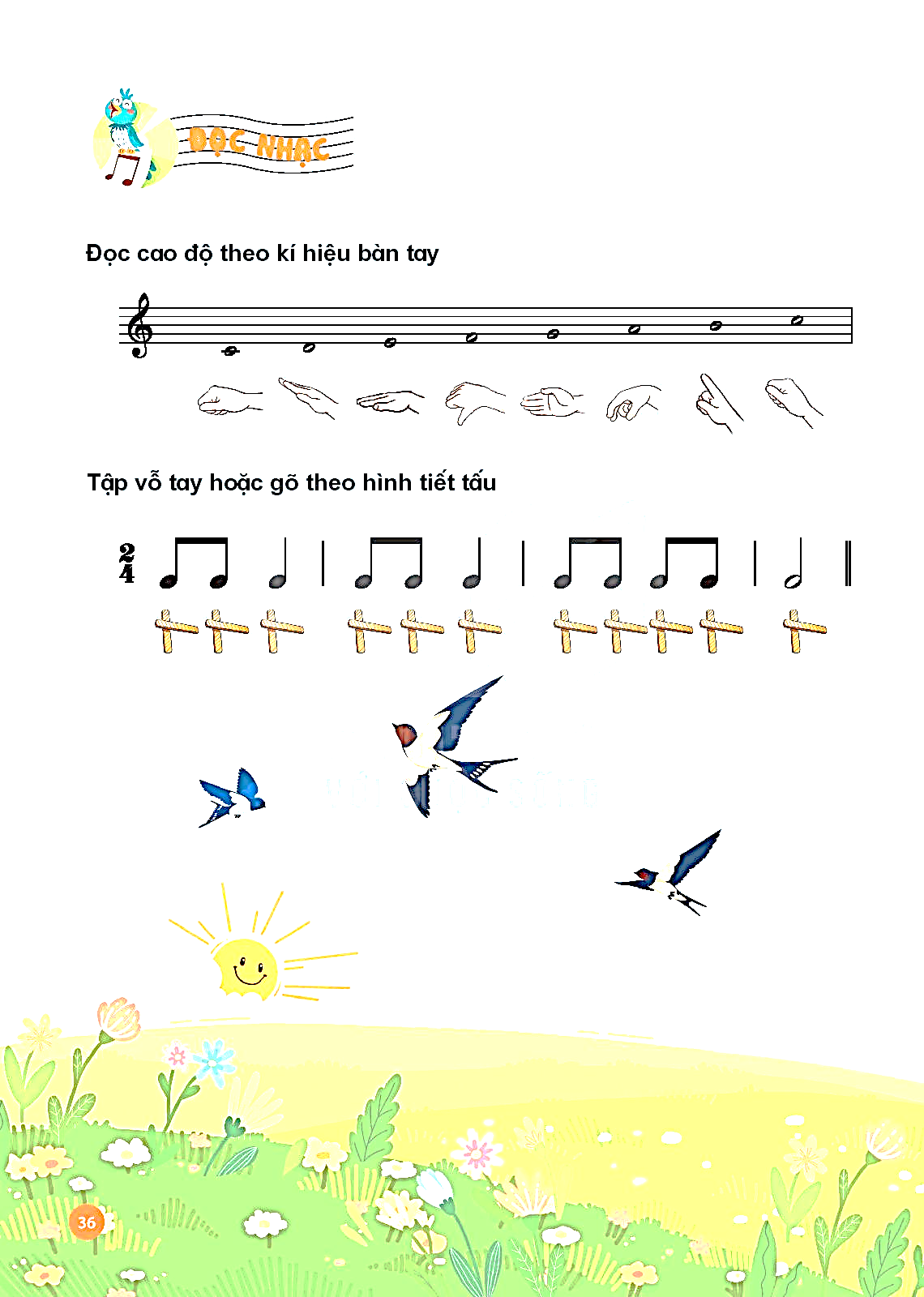 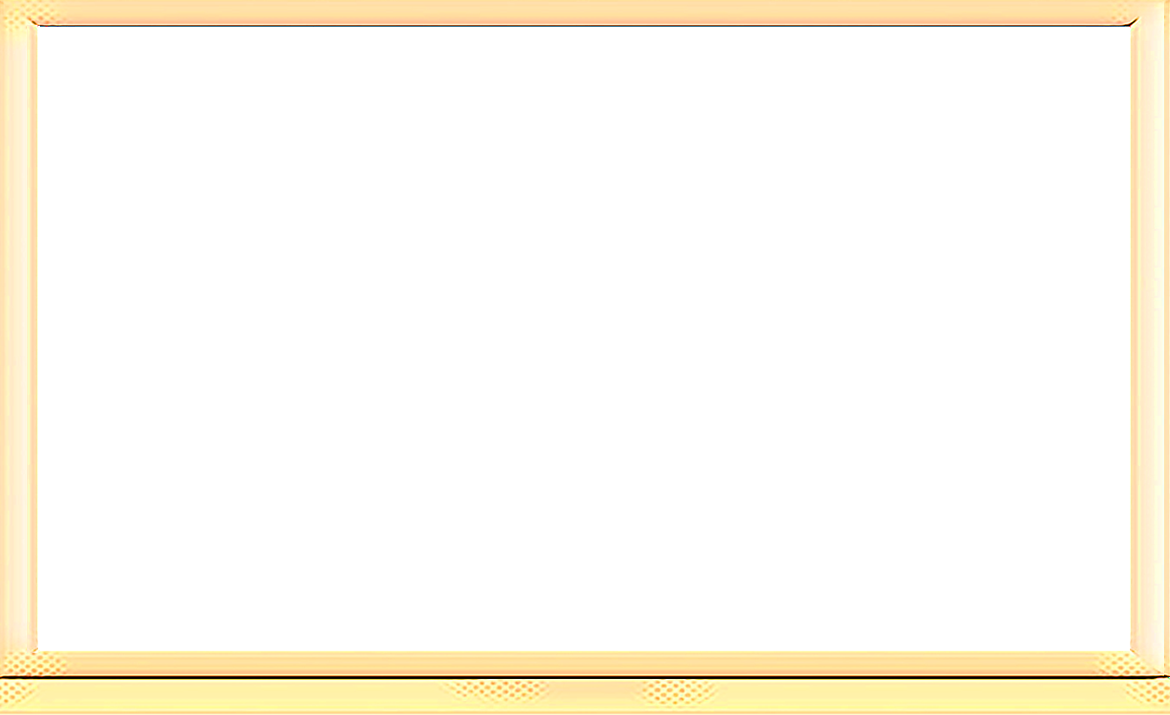 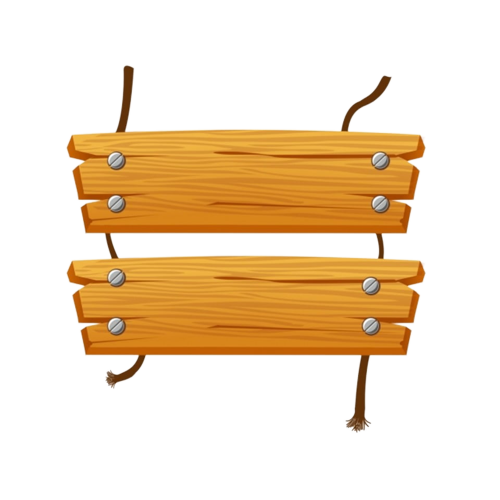 CÂU 1
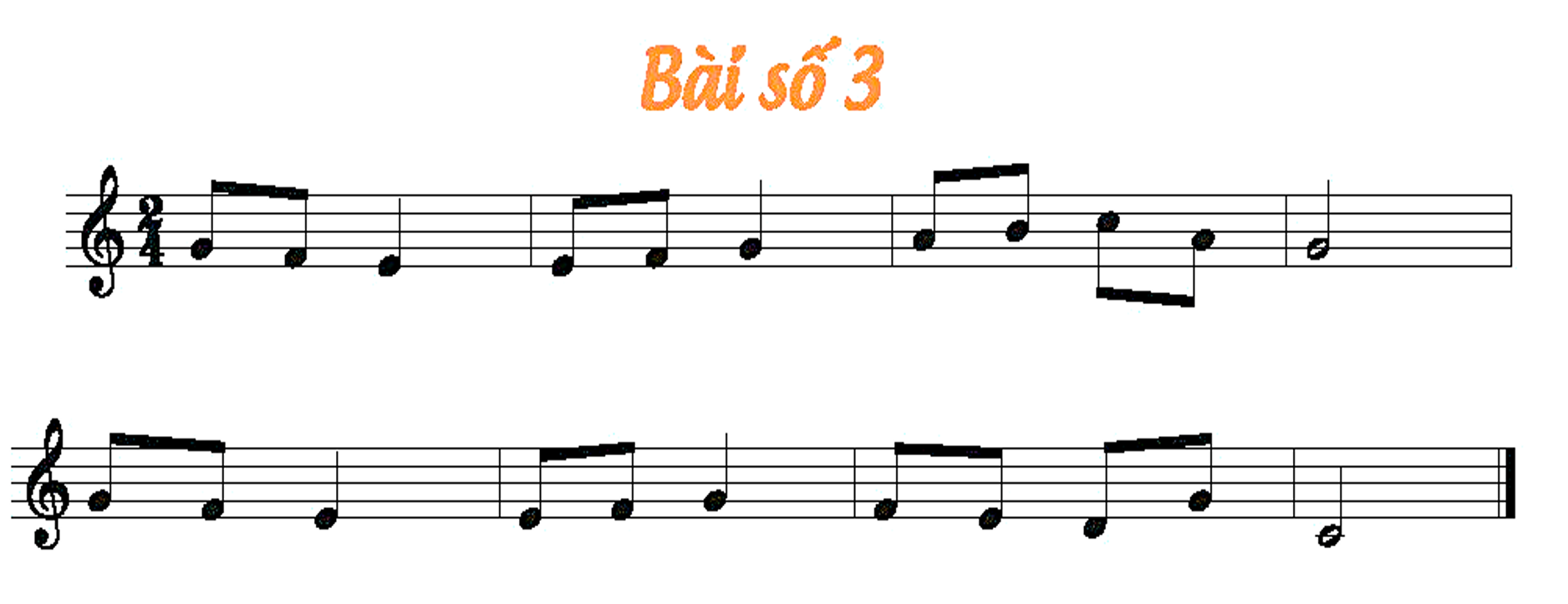 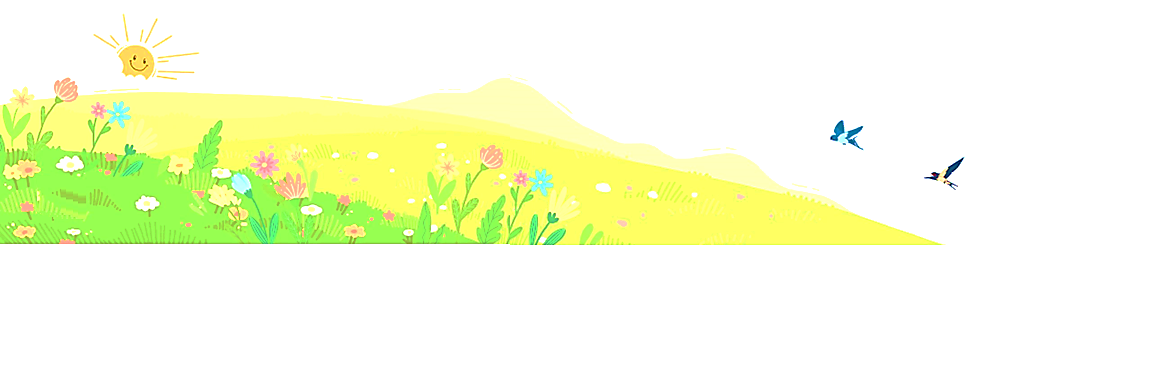 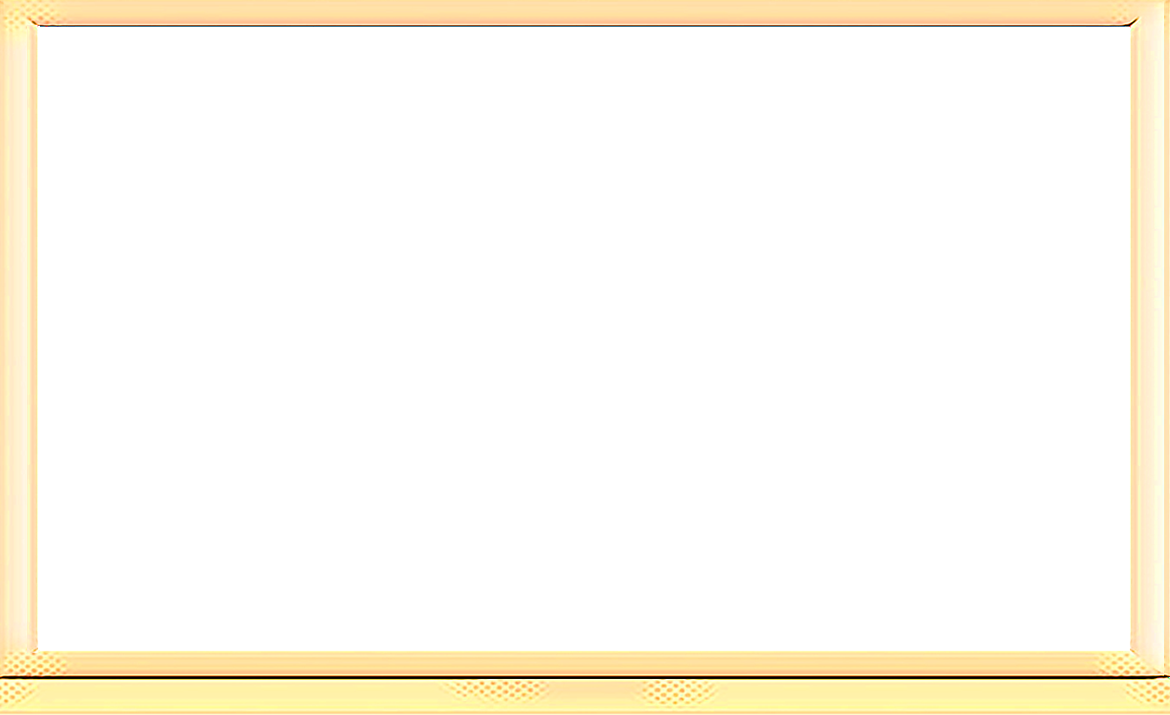 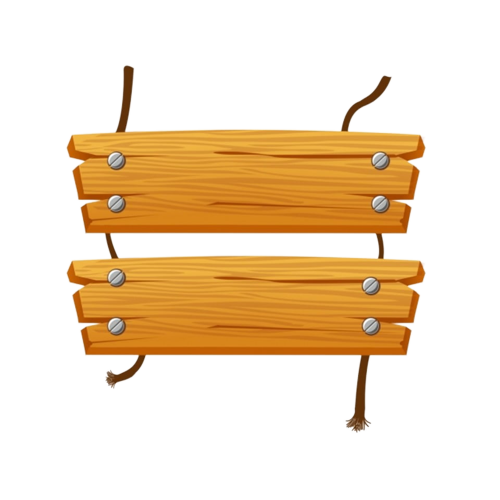 CÂU 2
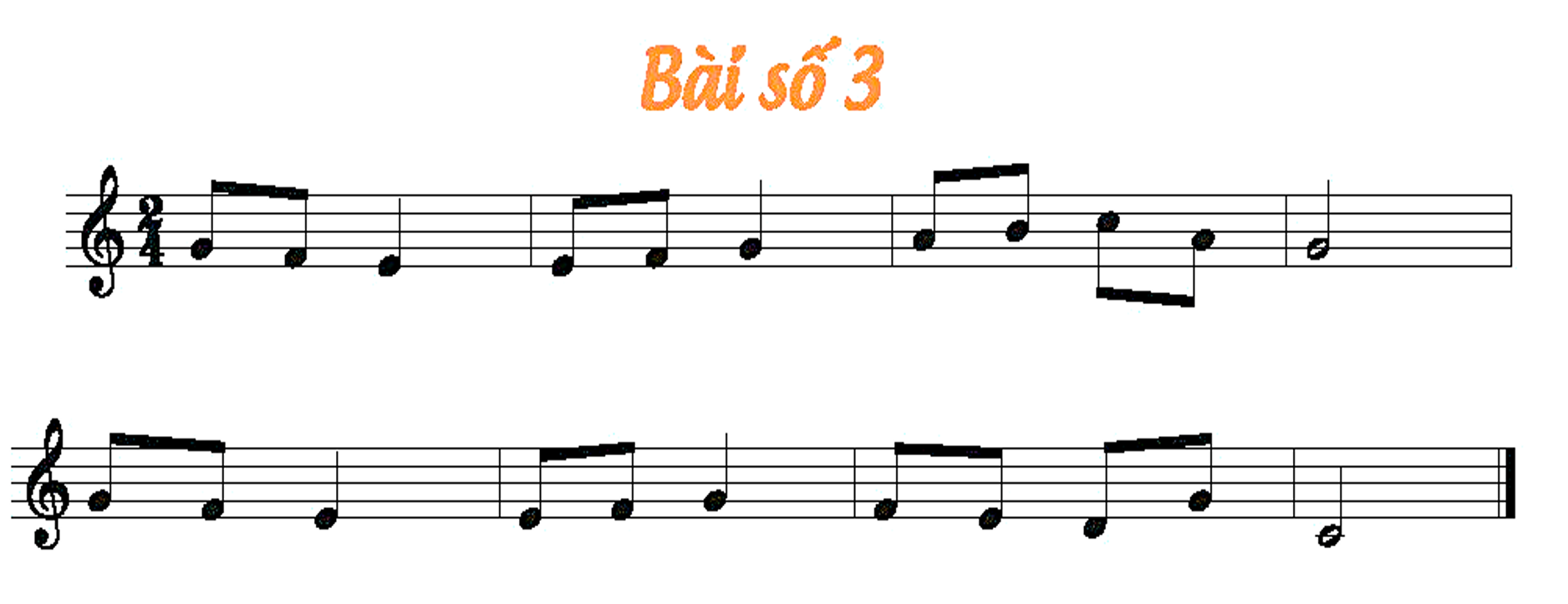 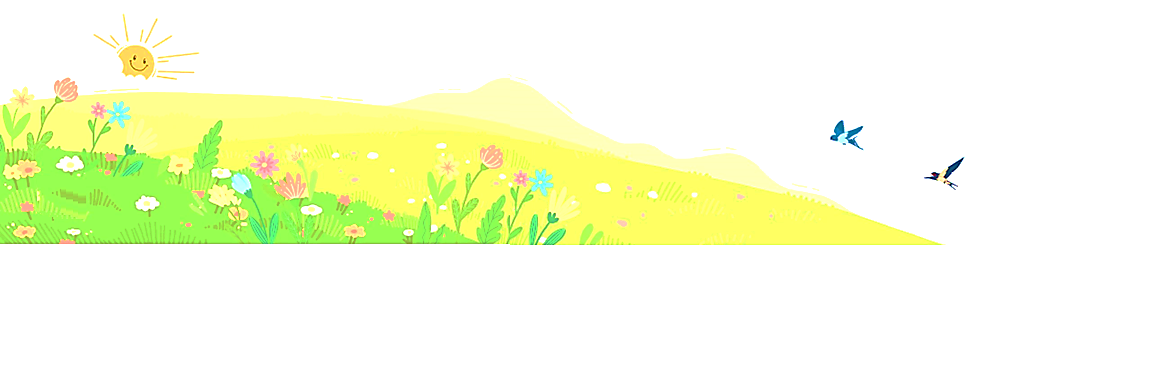 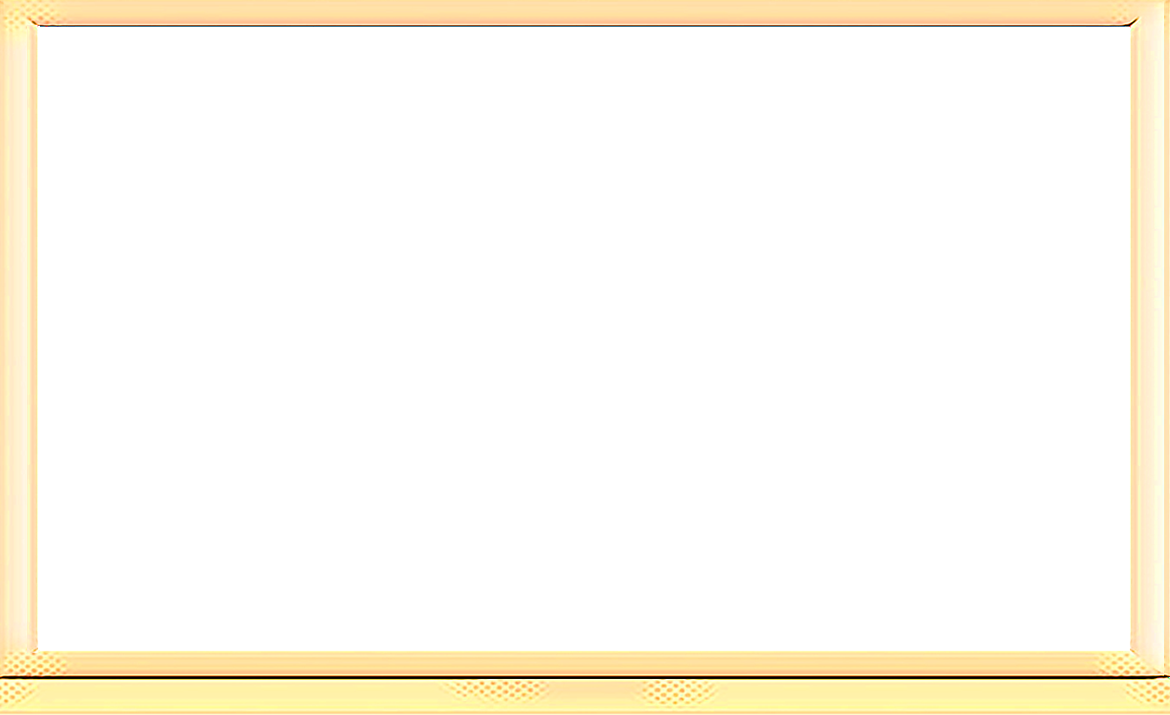 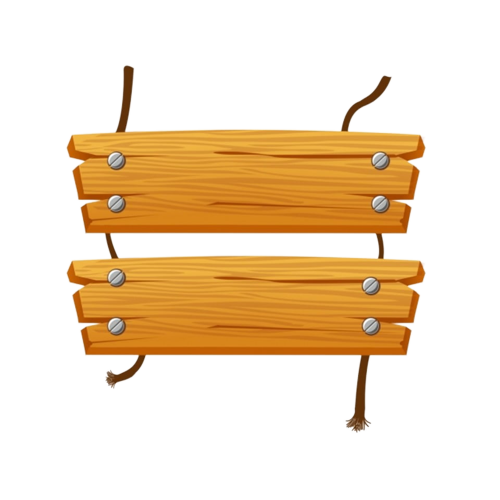 CẢ BÀI
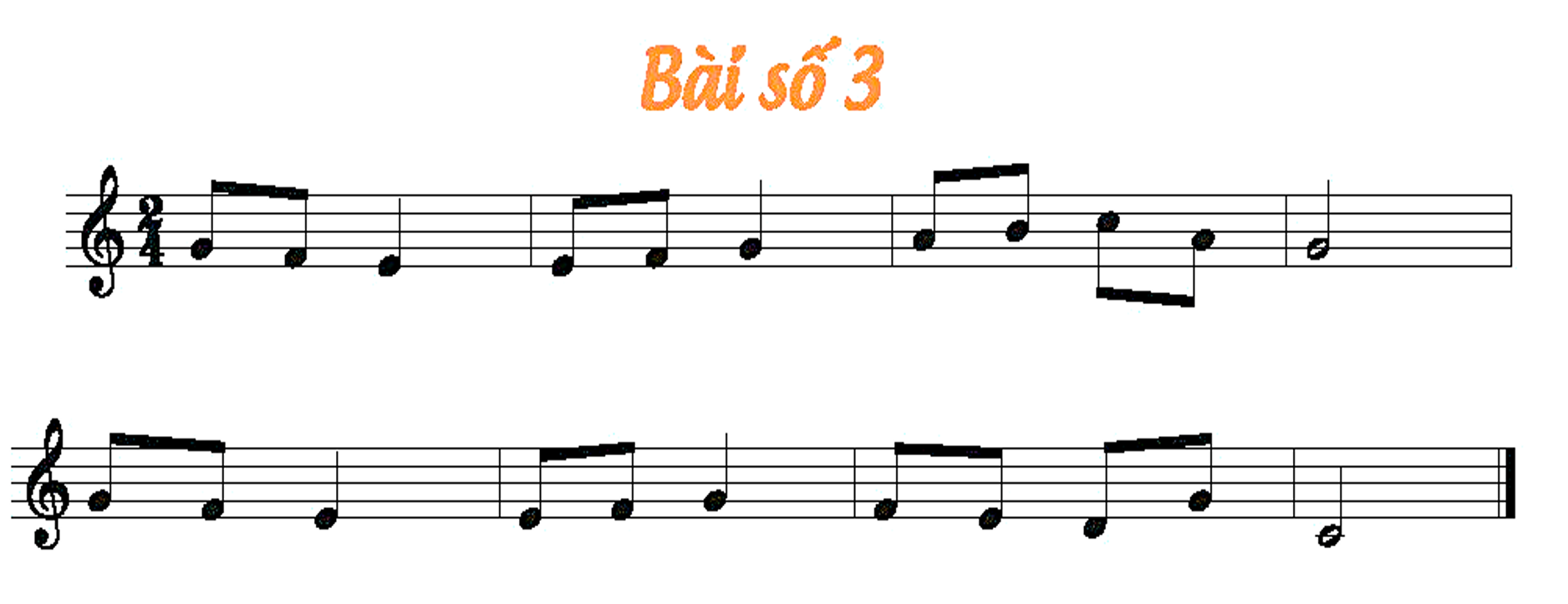 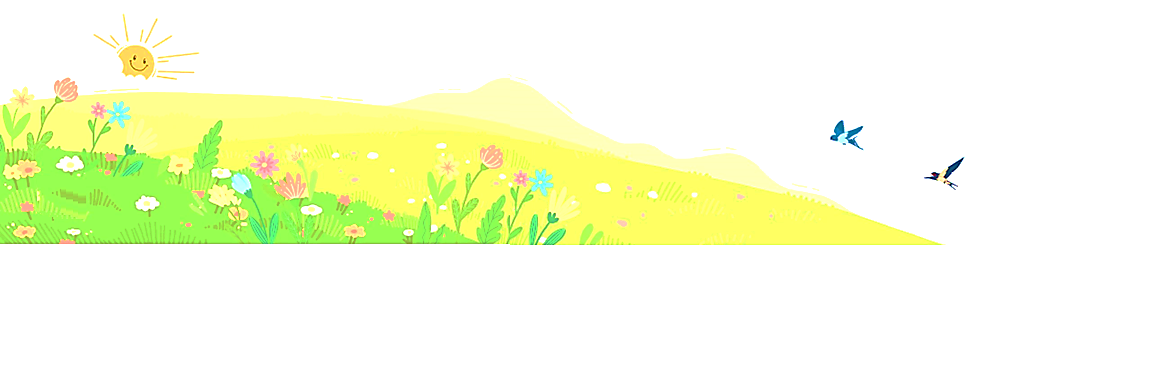 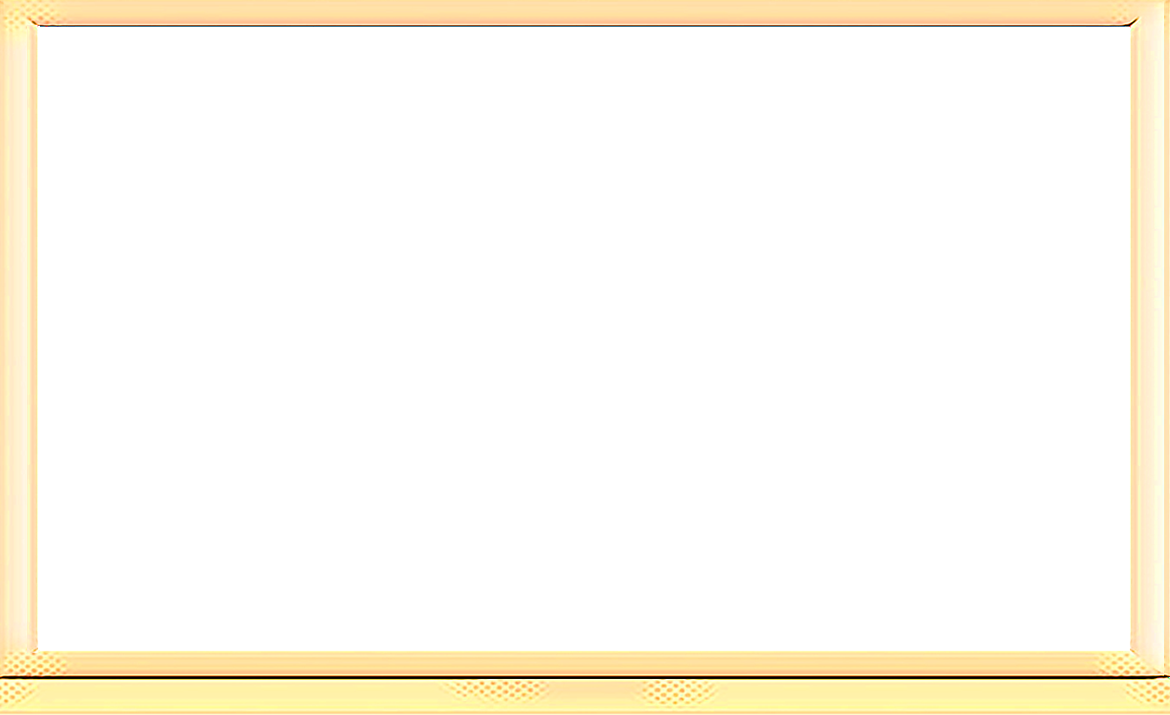 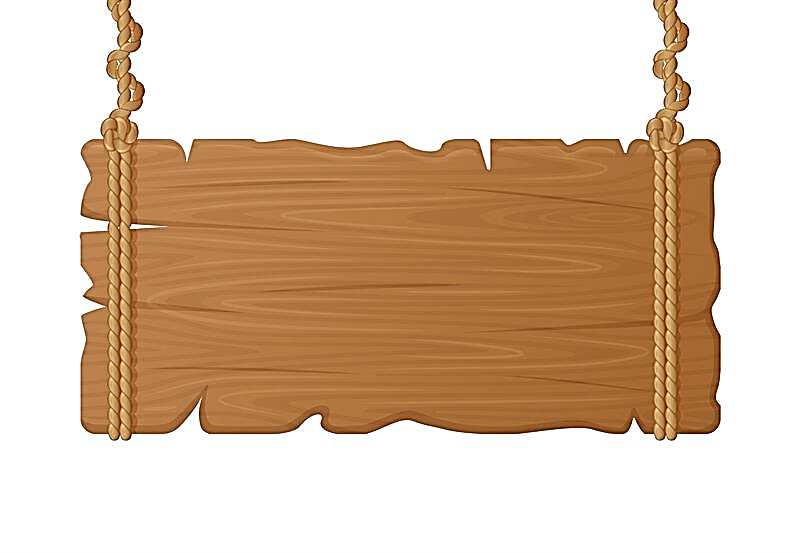 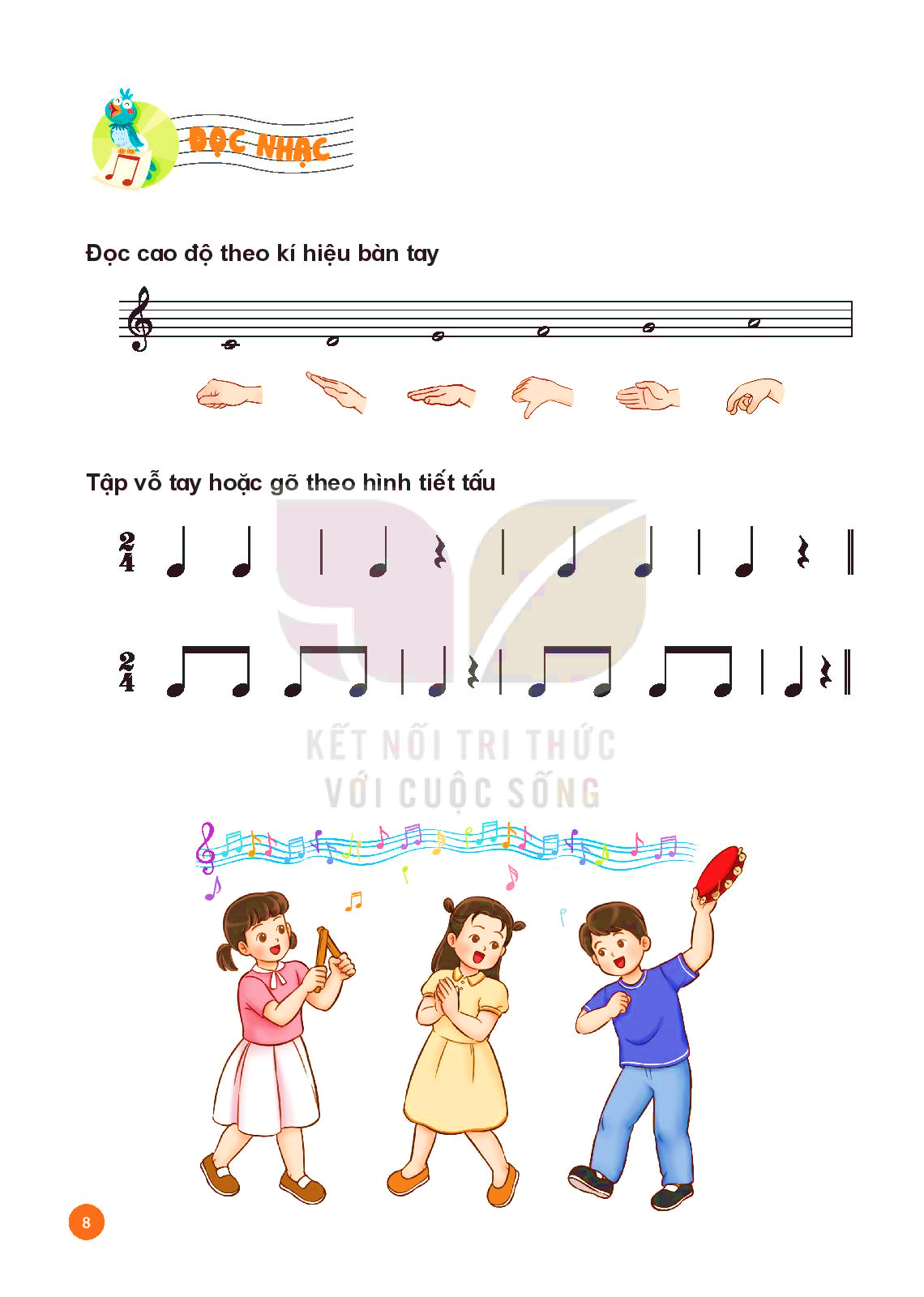 NHẠC ĐỆM
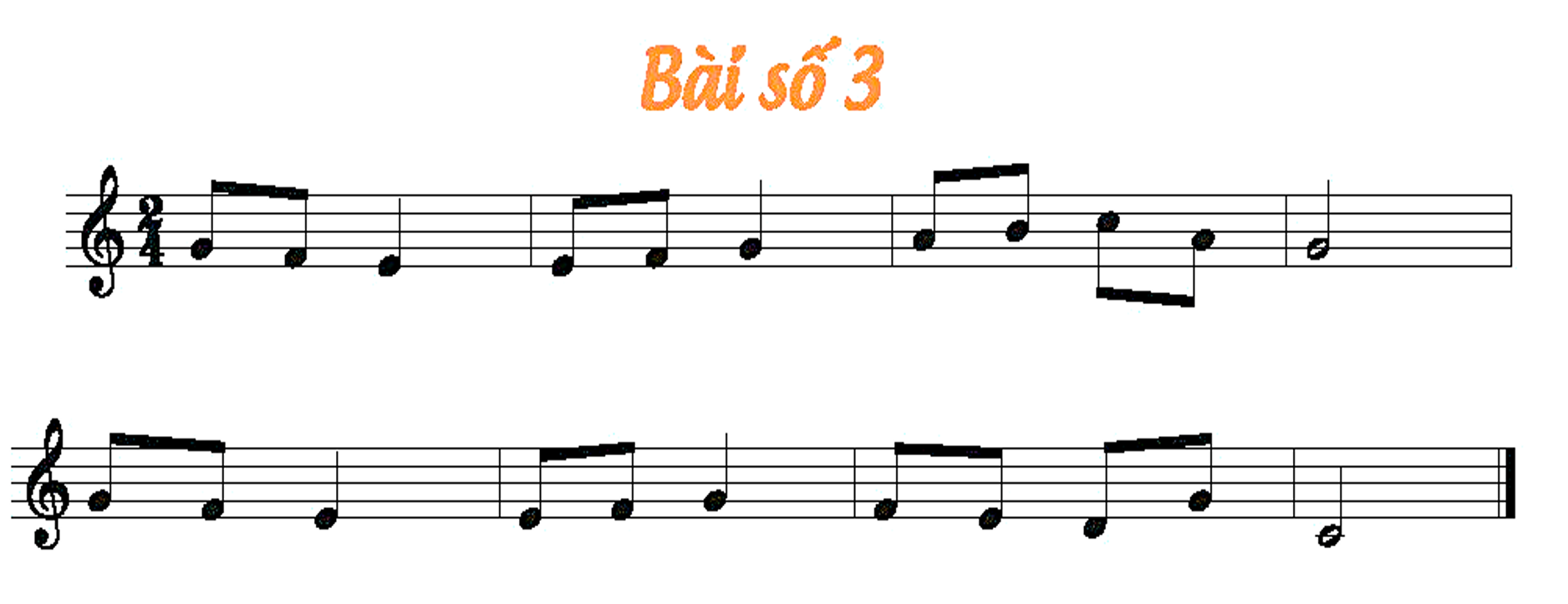 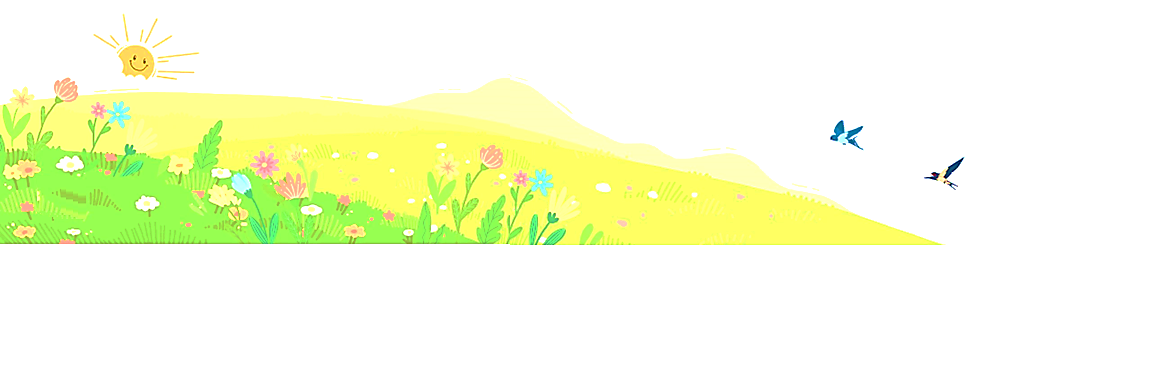 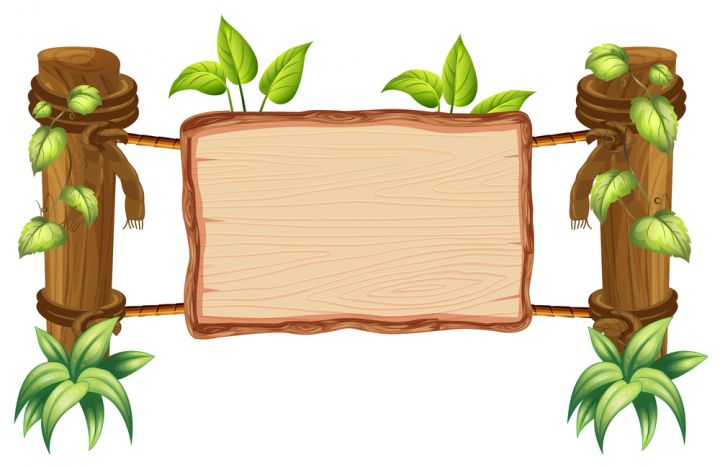 ĐỌC NHẠC
KẾT HỢP GÕ ĐỆM
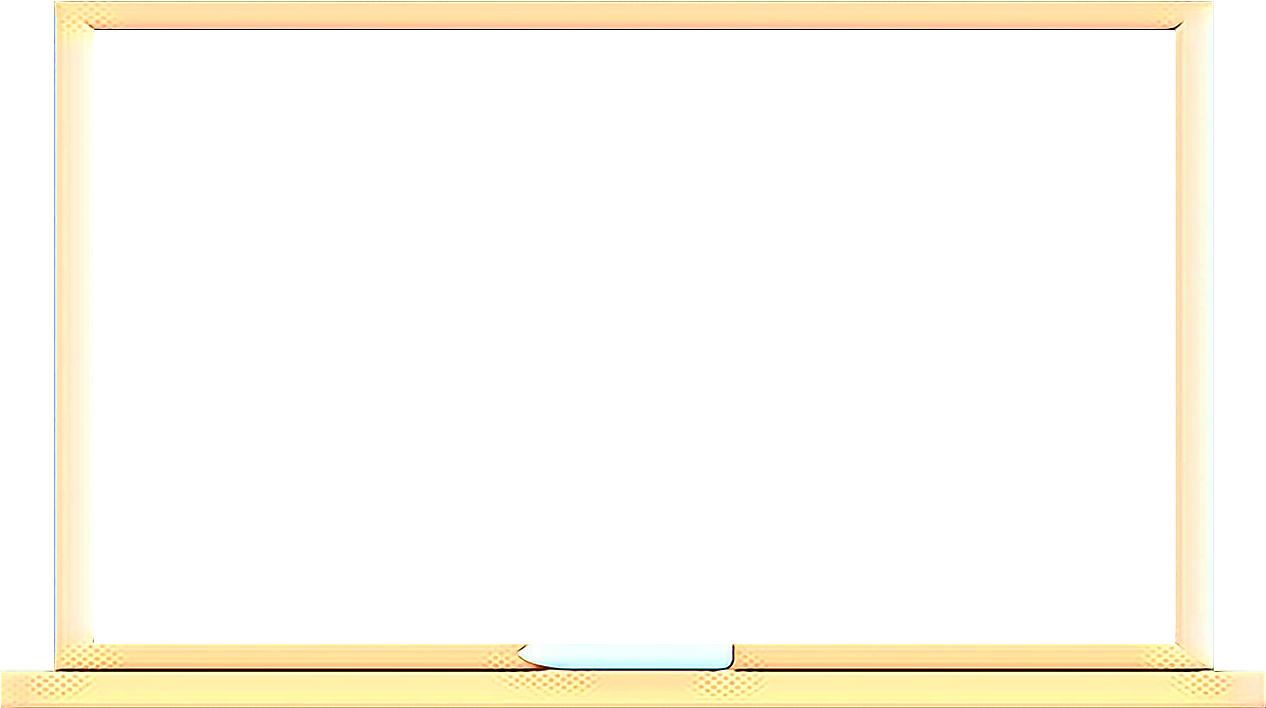 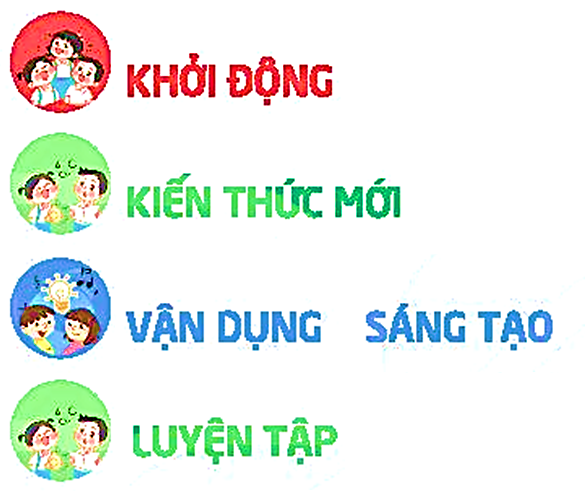 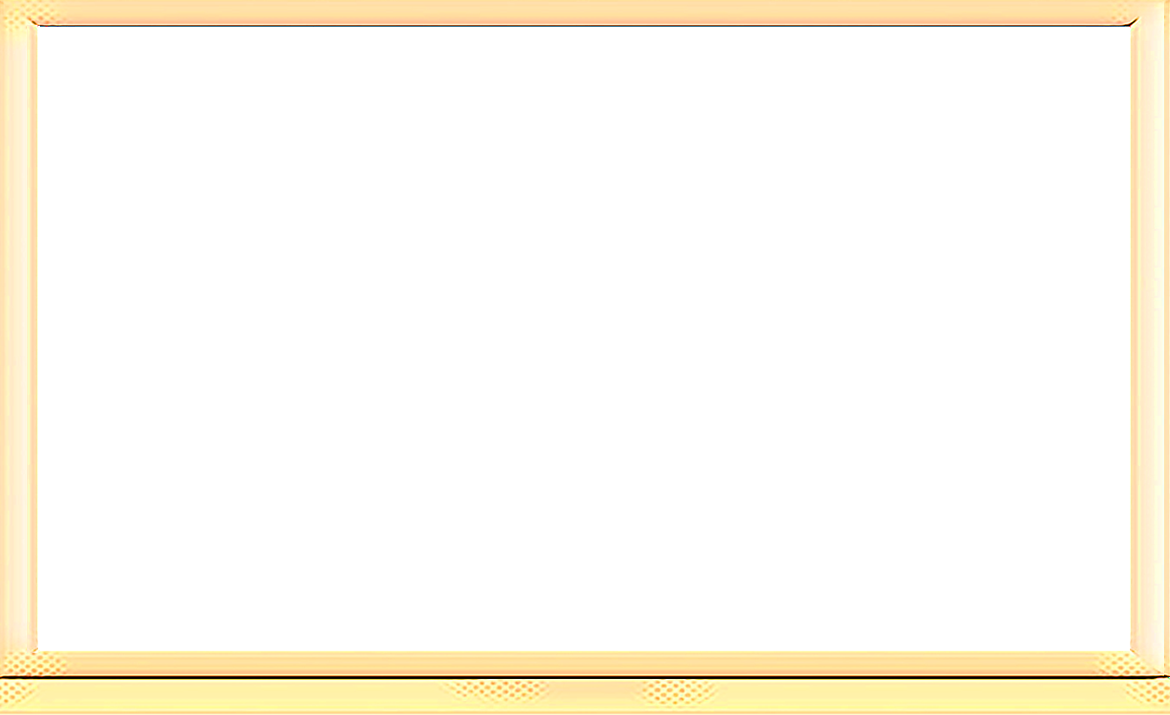 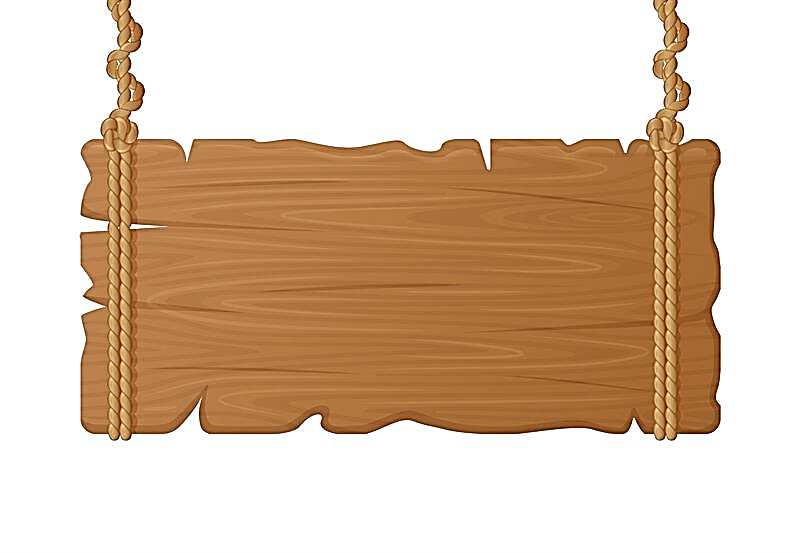 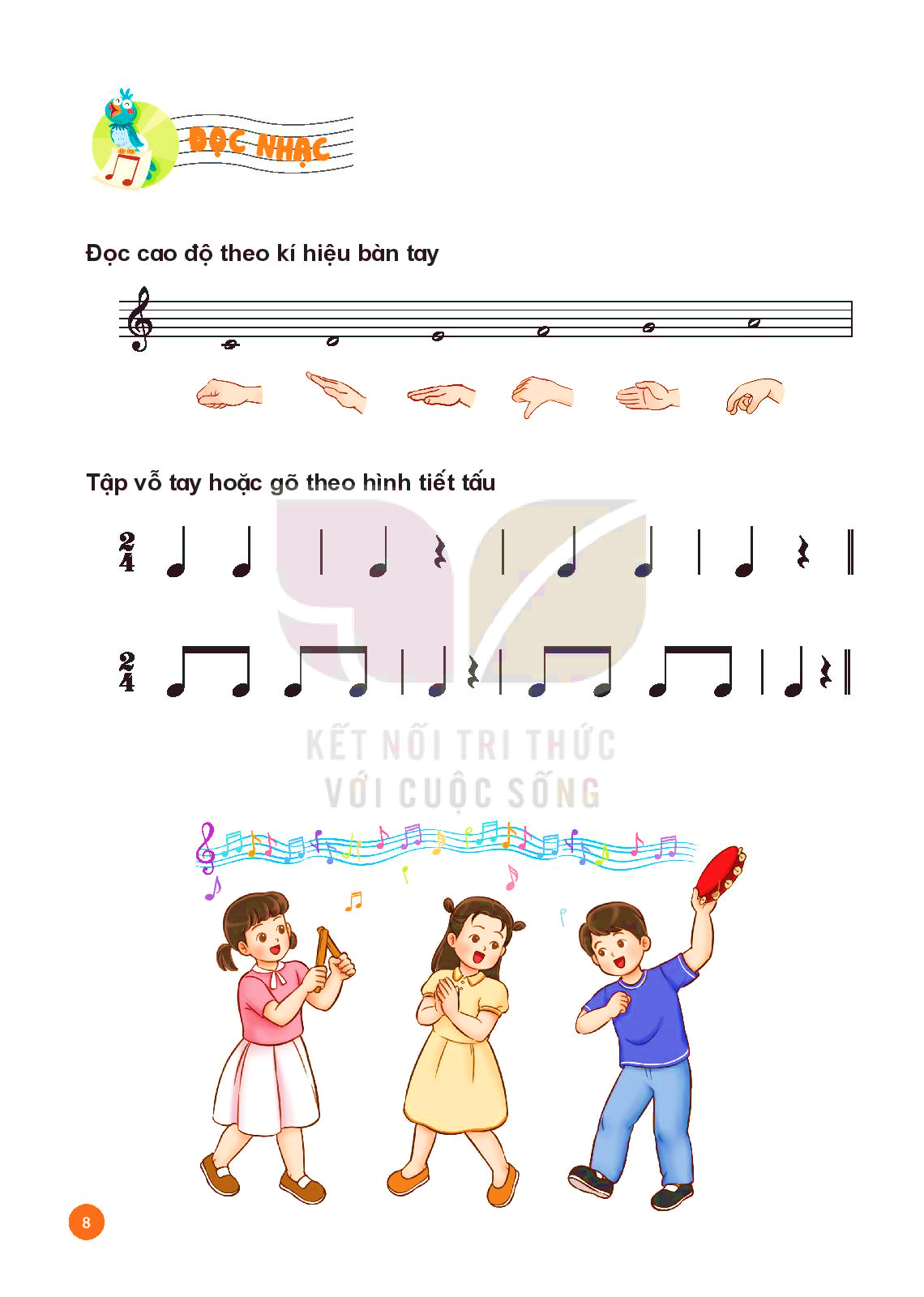 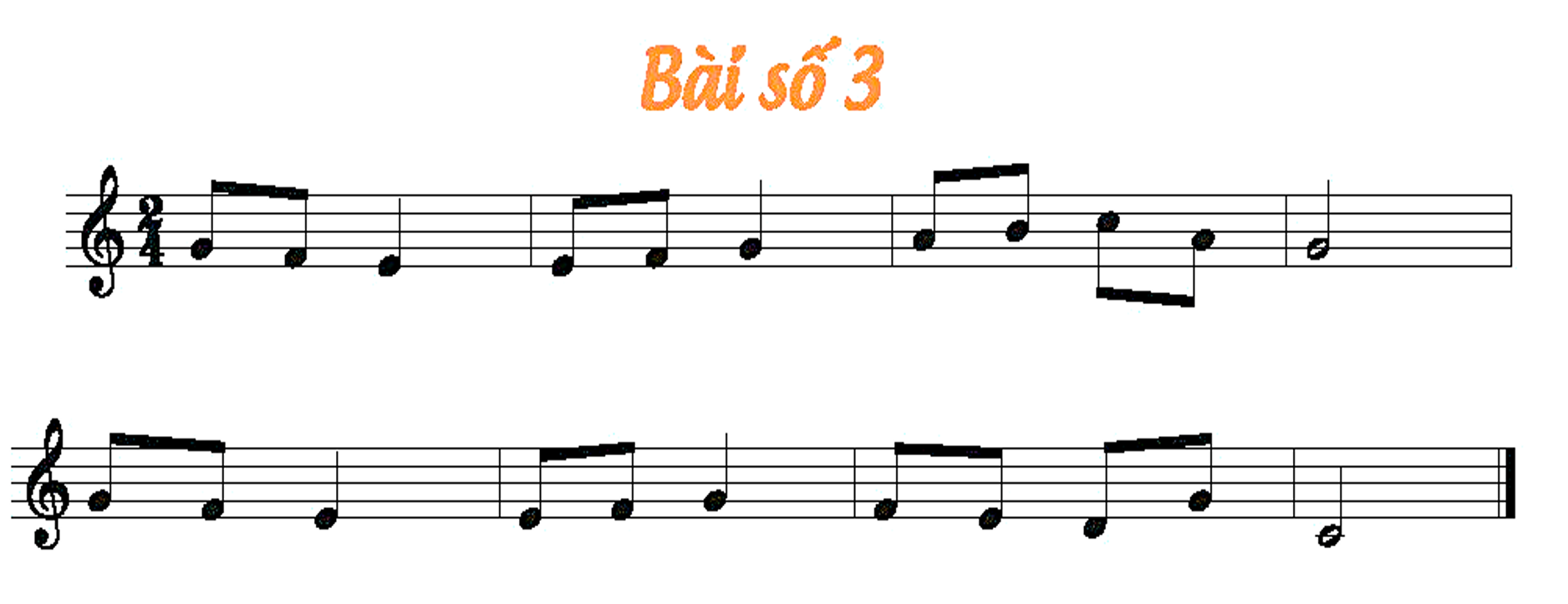 NHẠC ĐỆM
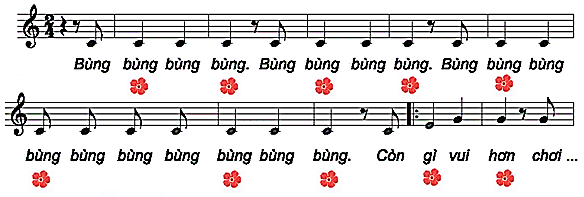 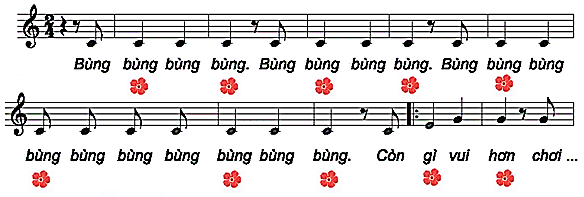 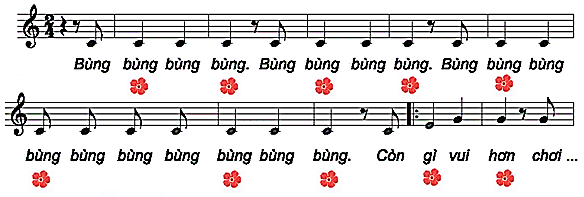 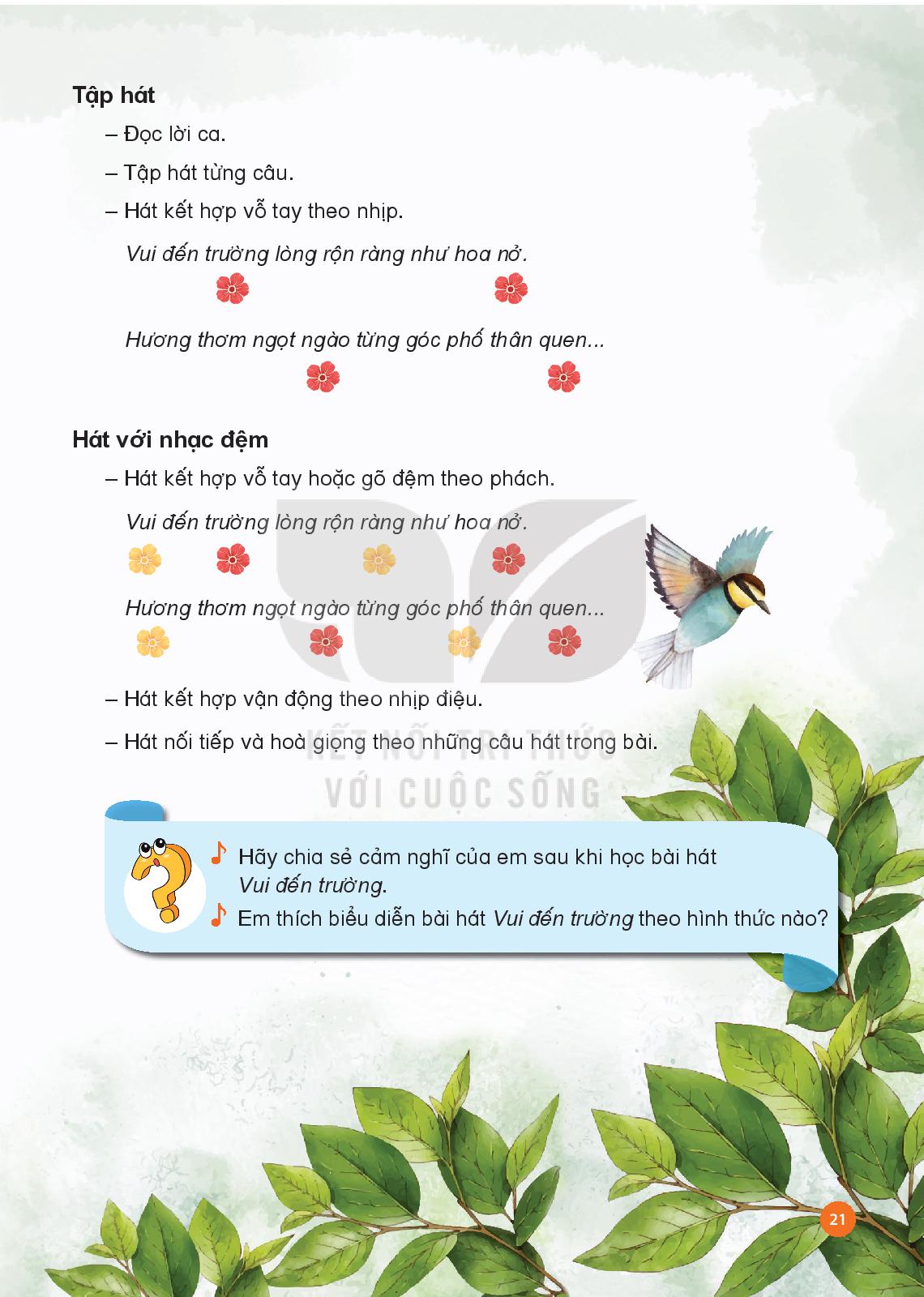 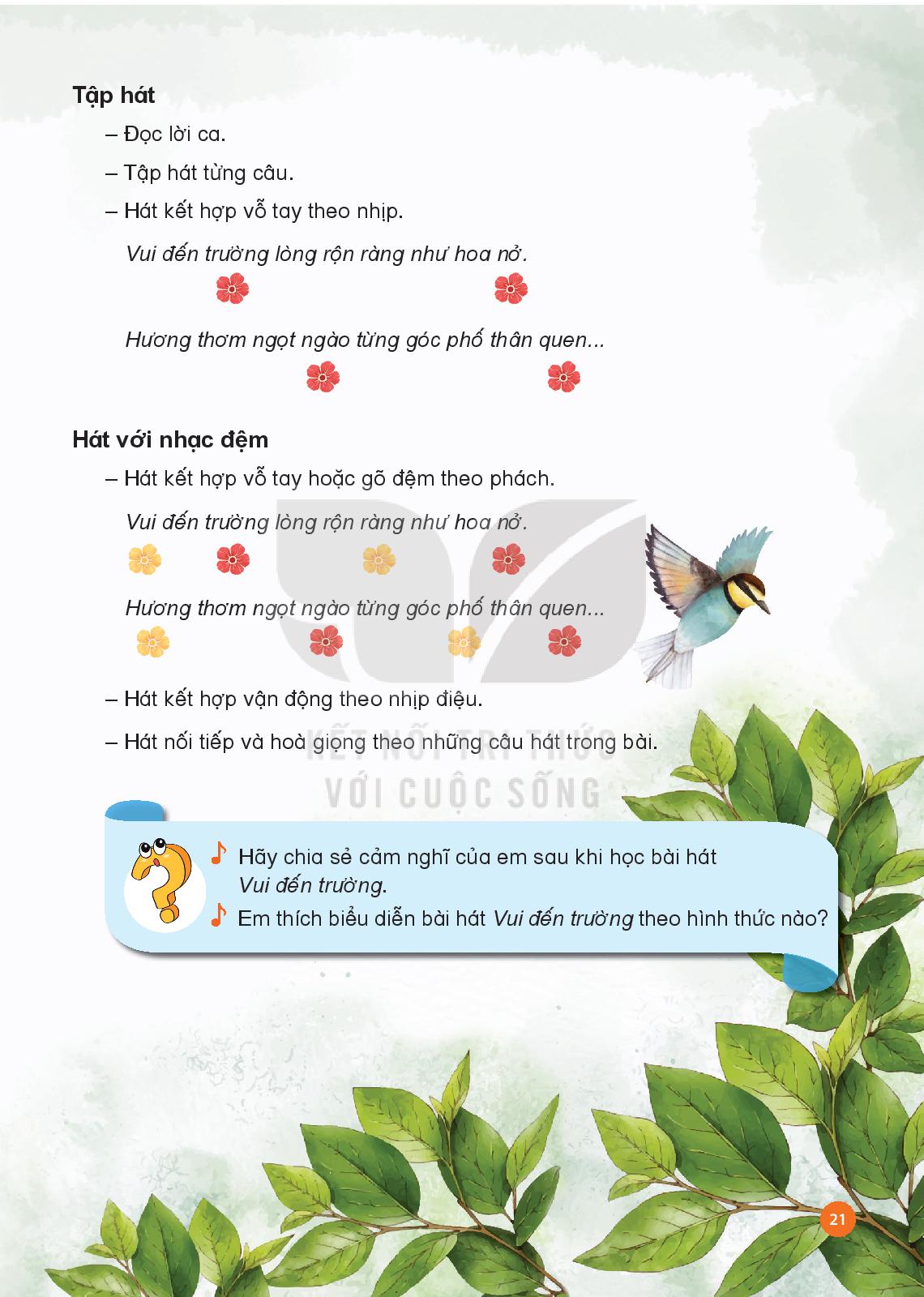 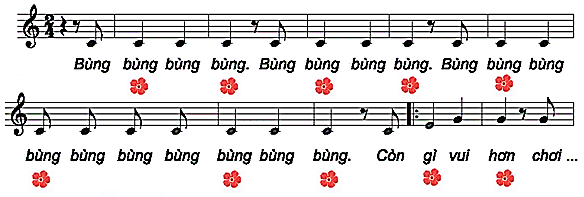 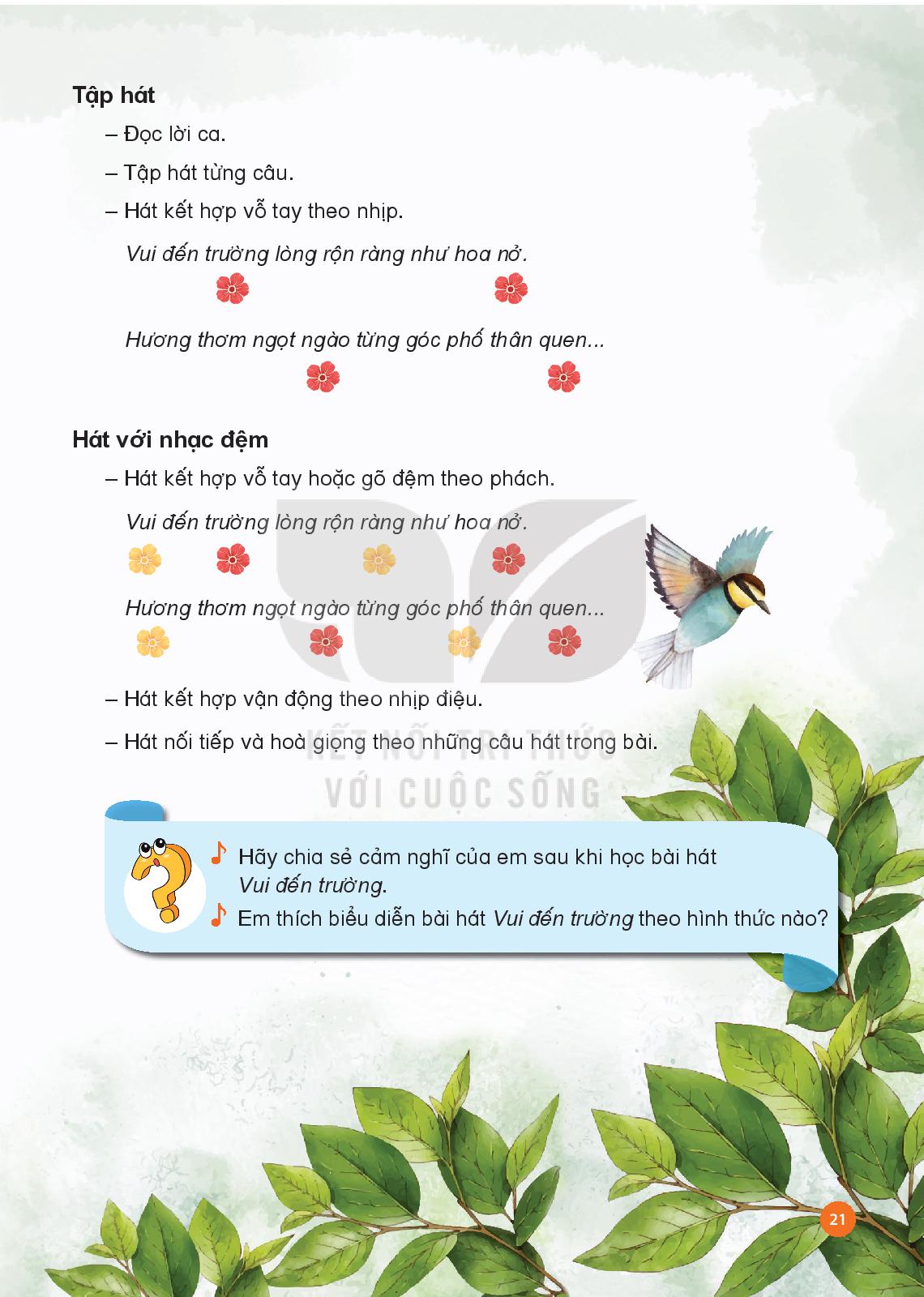 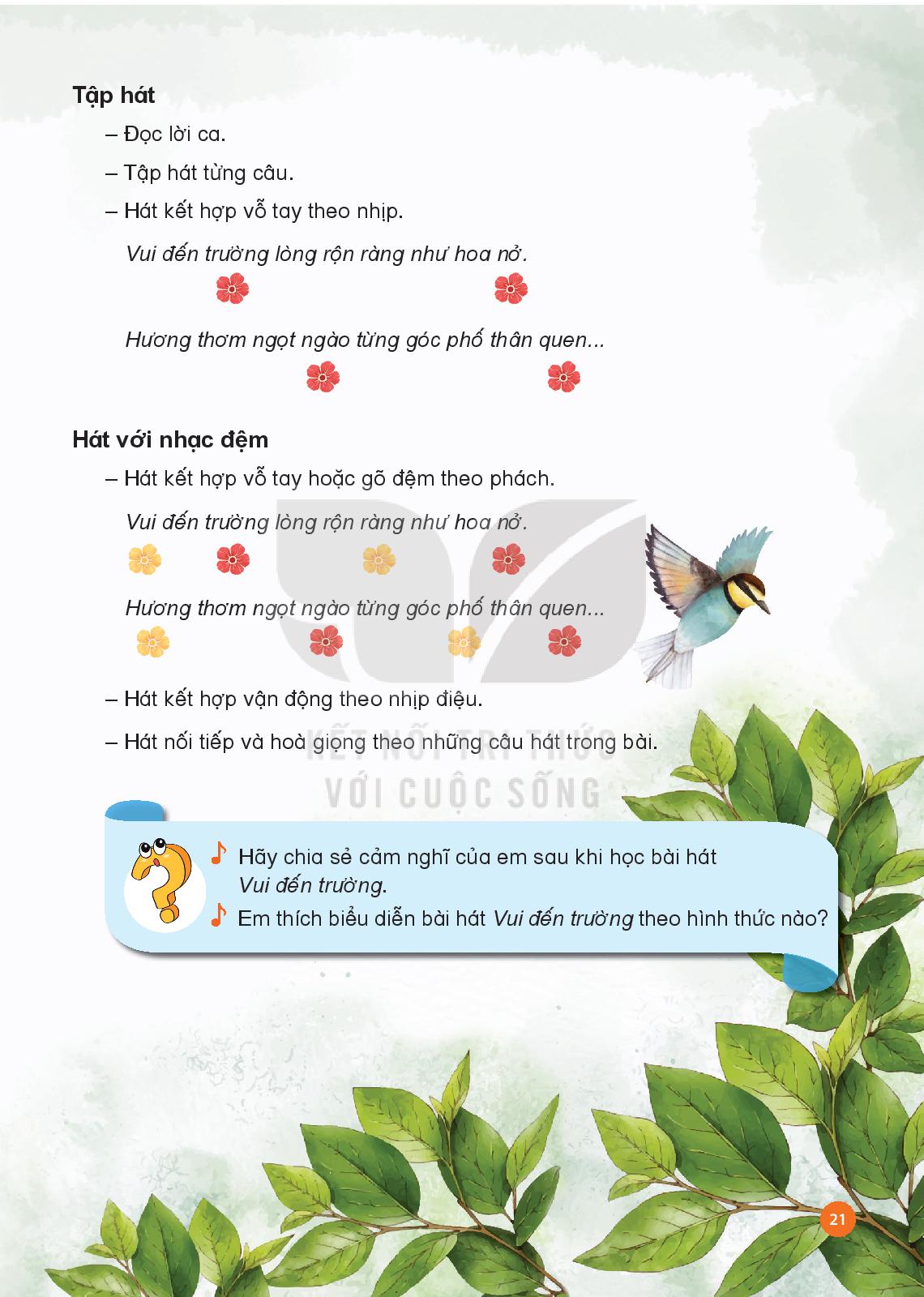 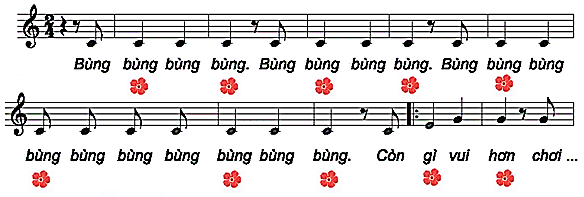 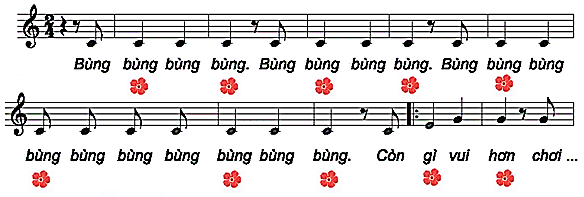 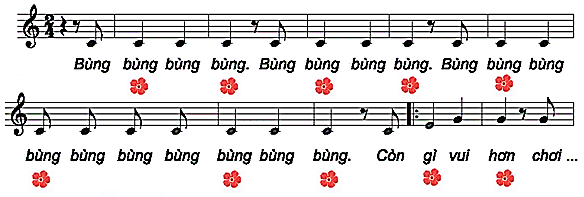 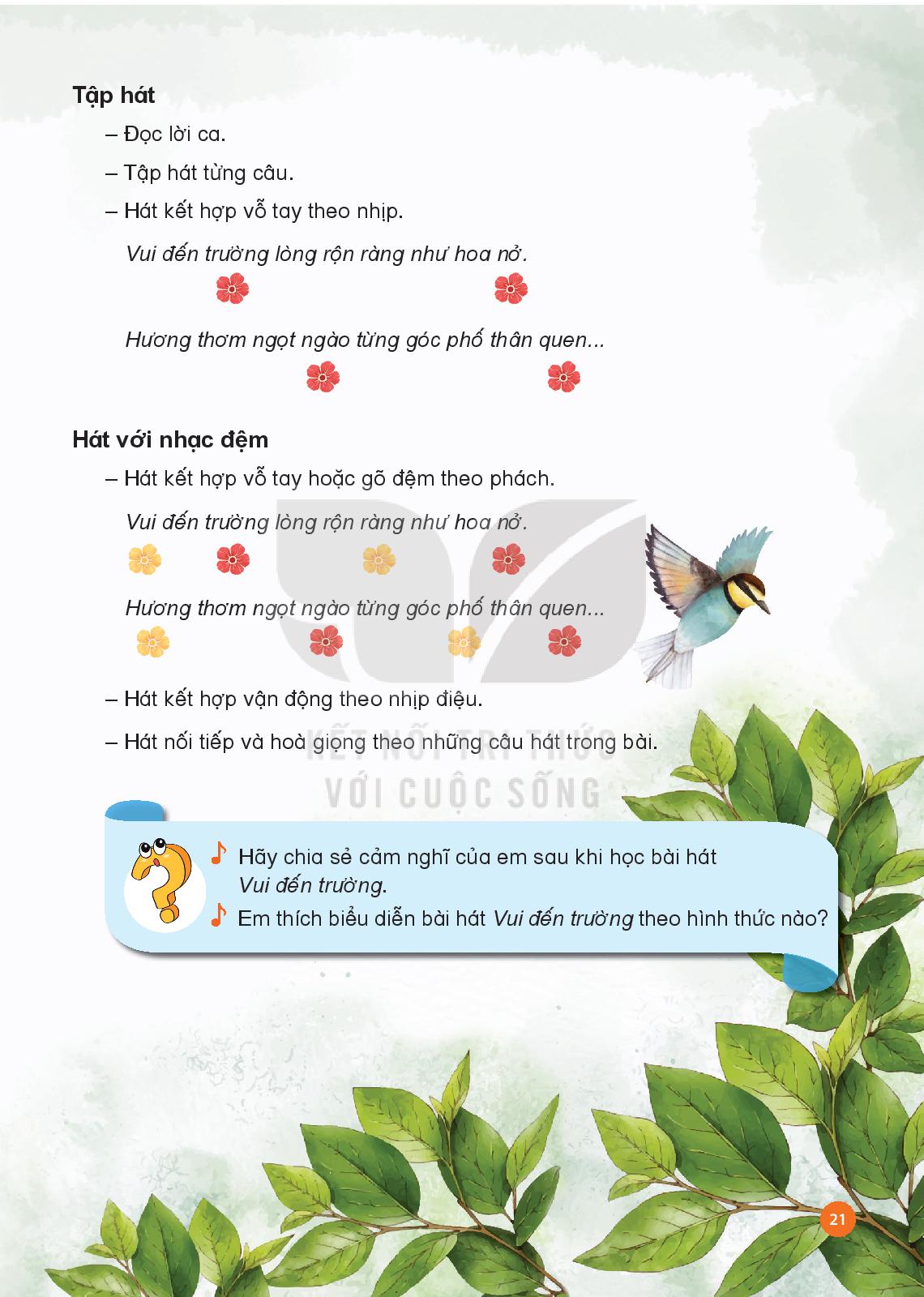 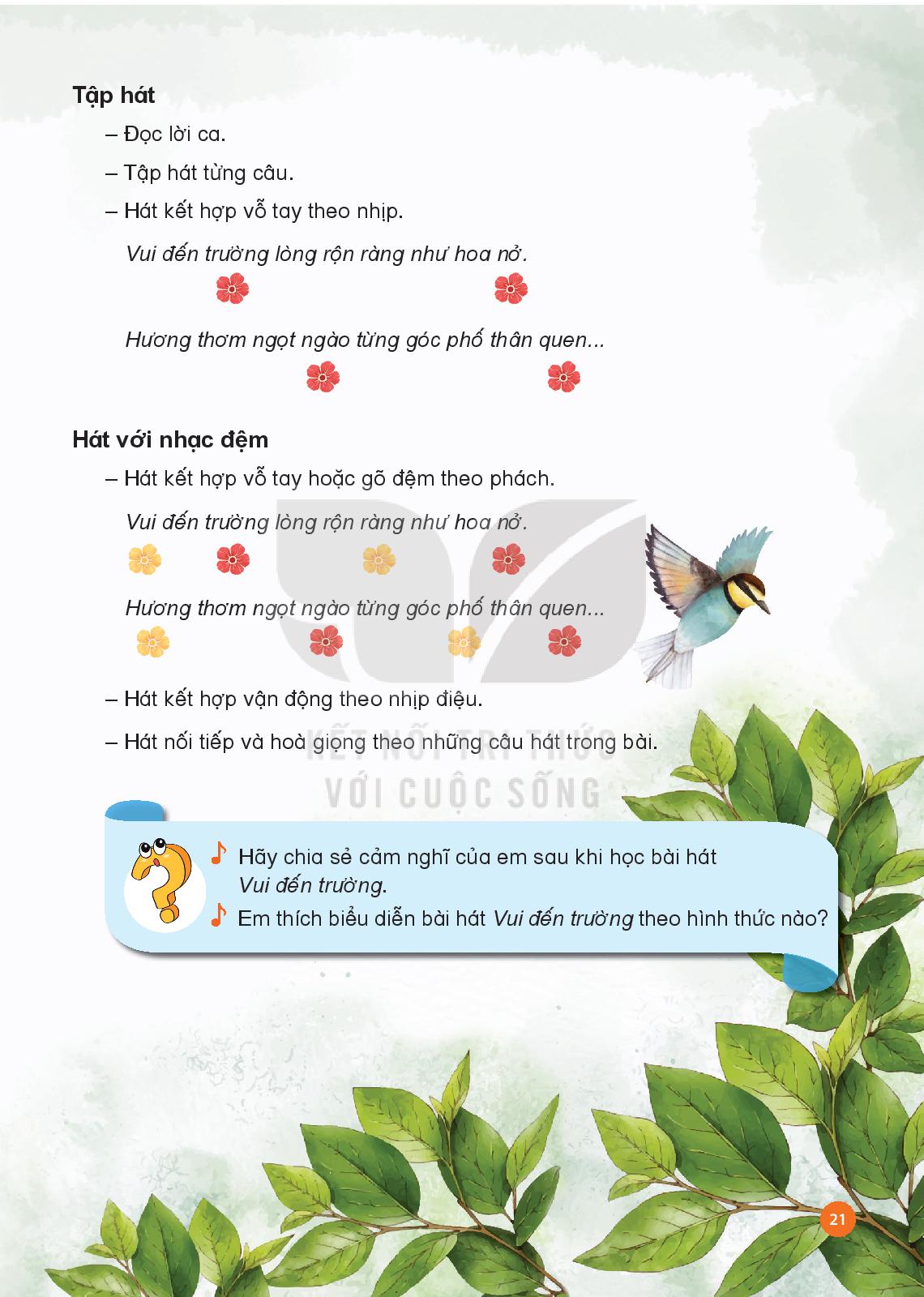 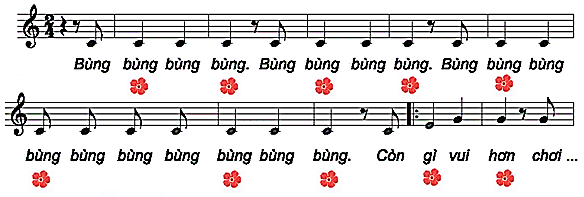 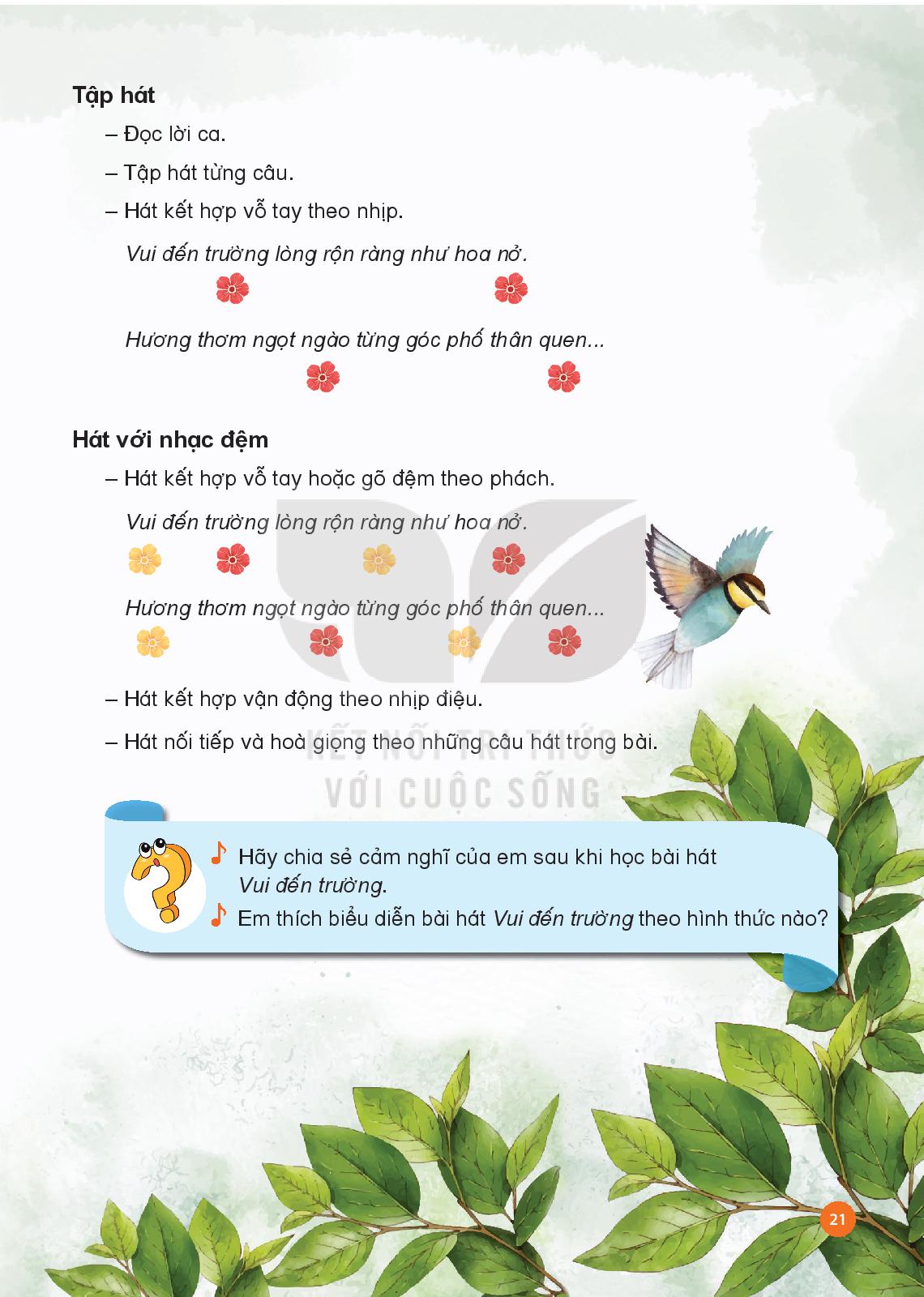 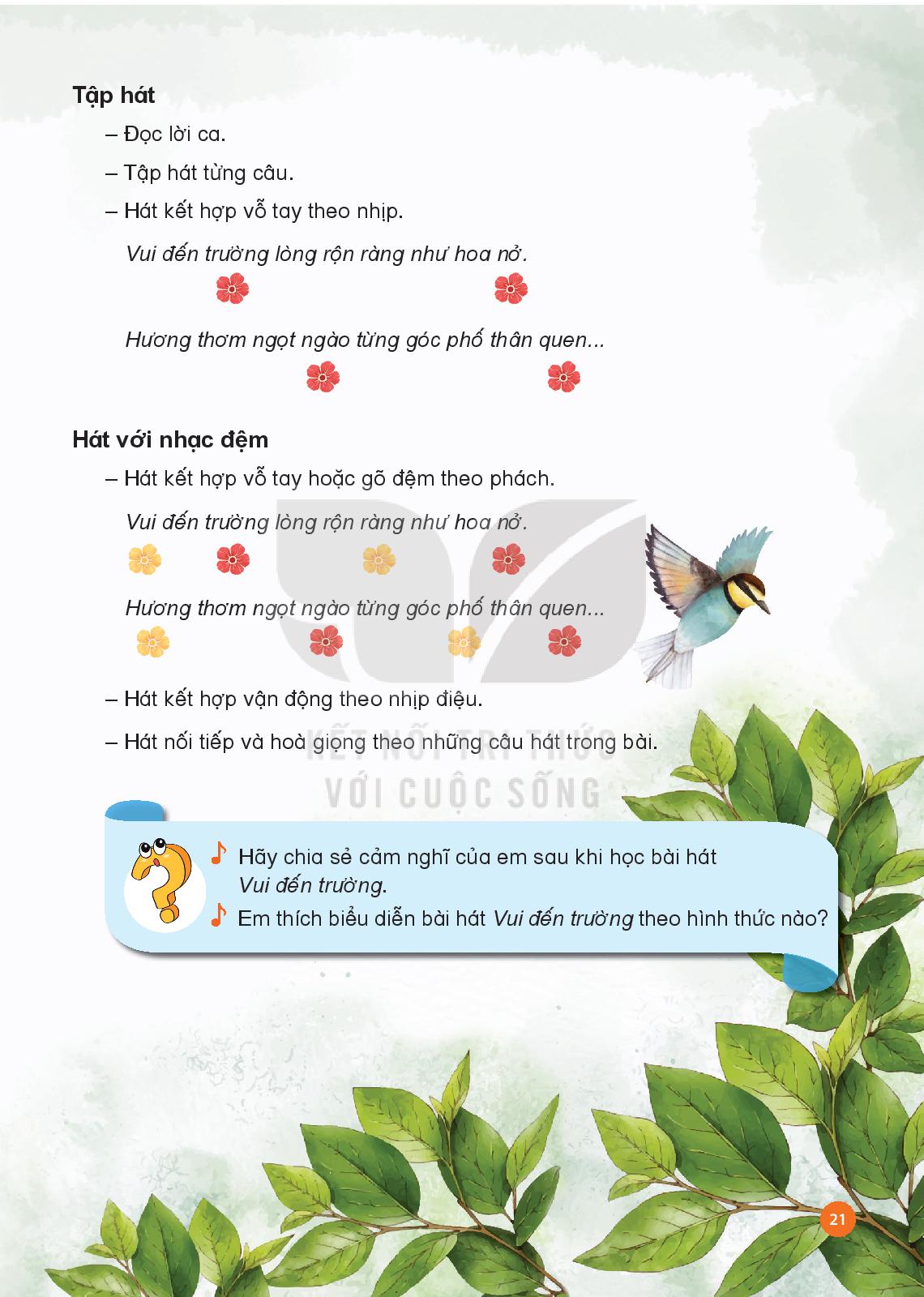 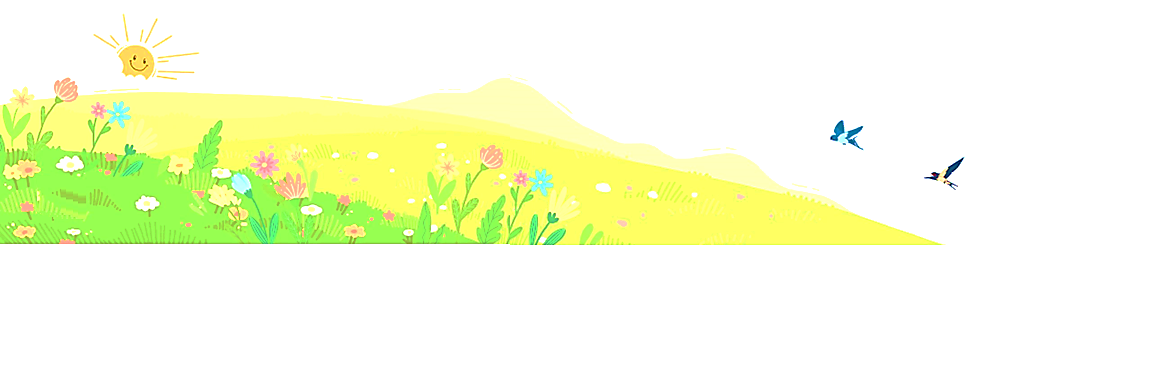 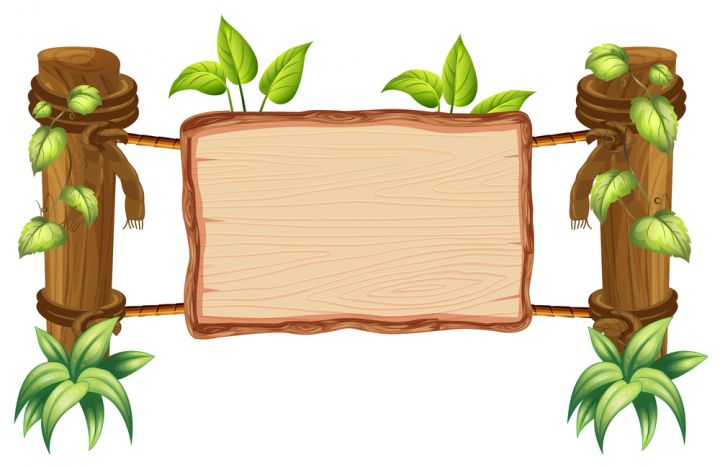 ĐỌC NHẠC KẾT HỢP
VẬN ĐỘNG CƠ THỂ
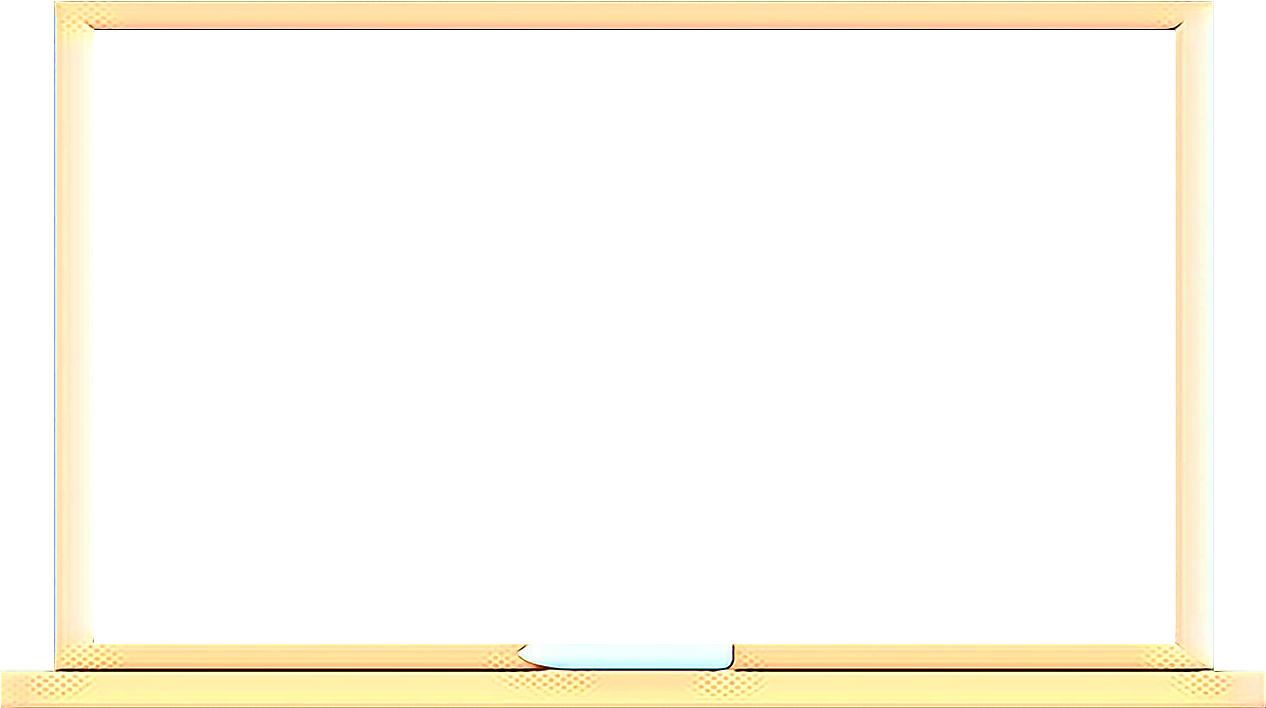 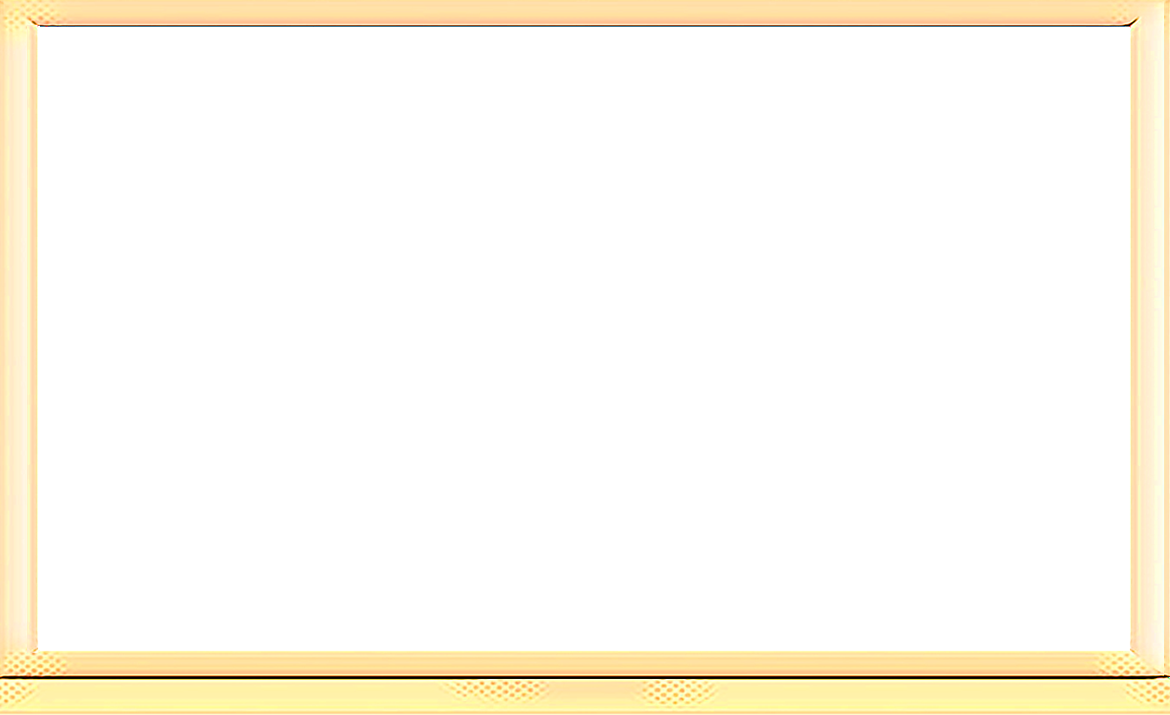 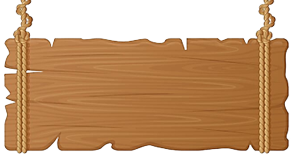 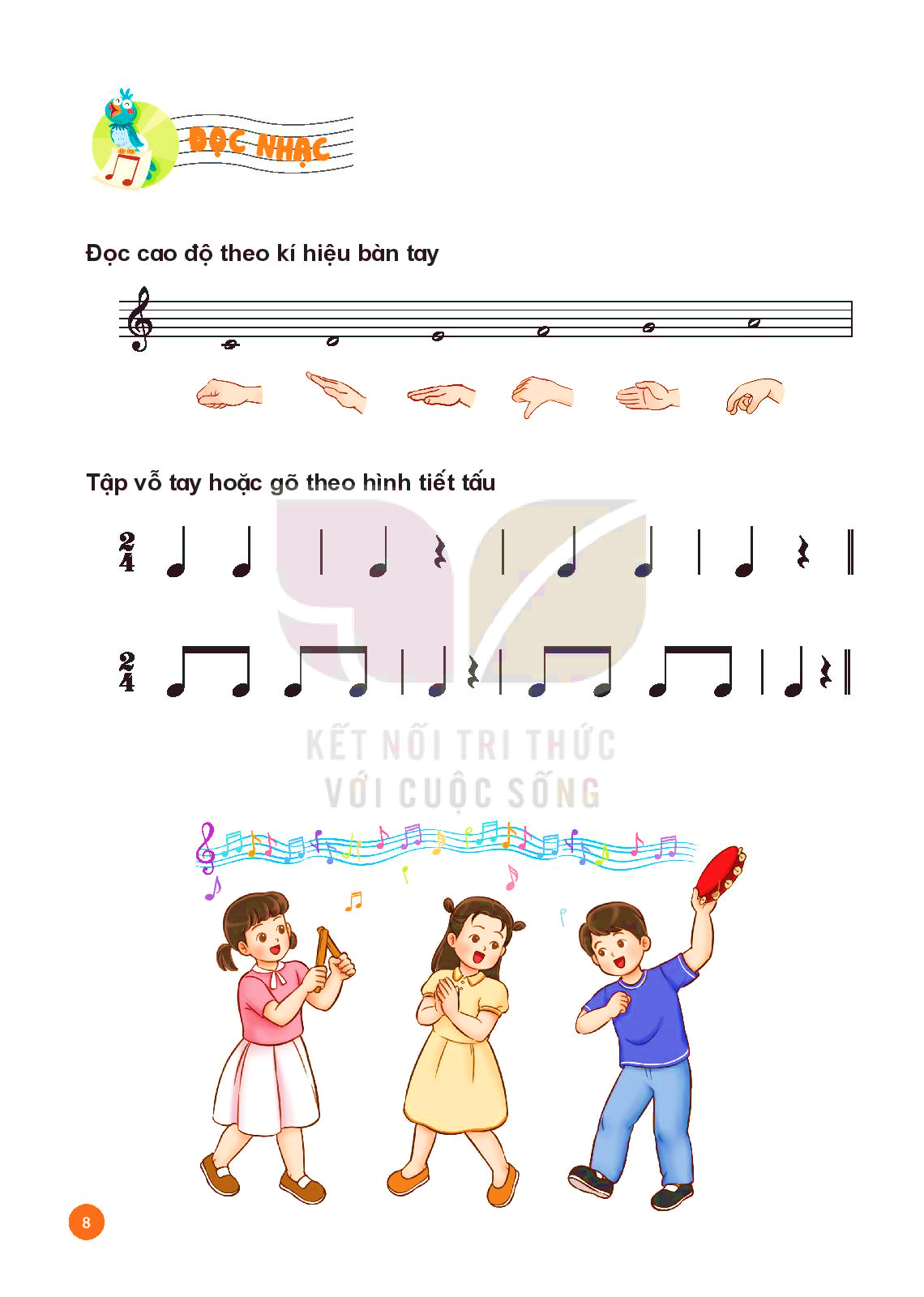 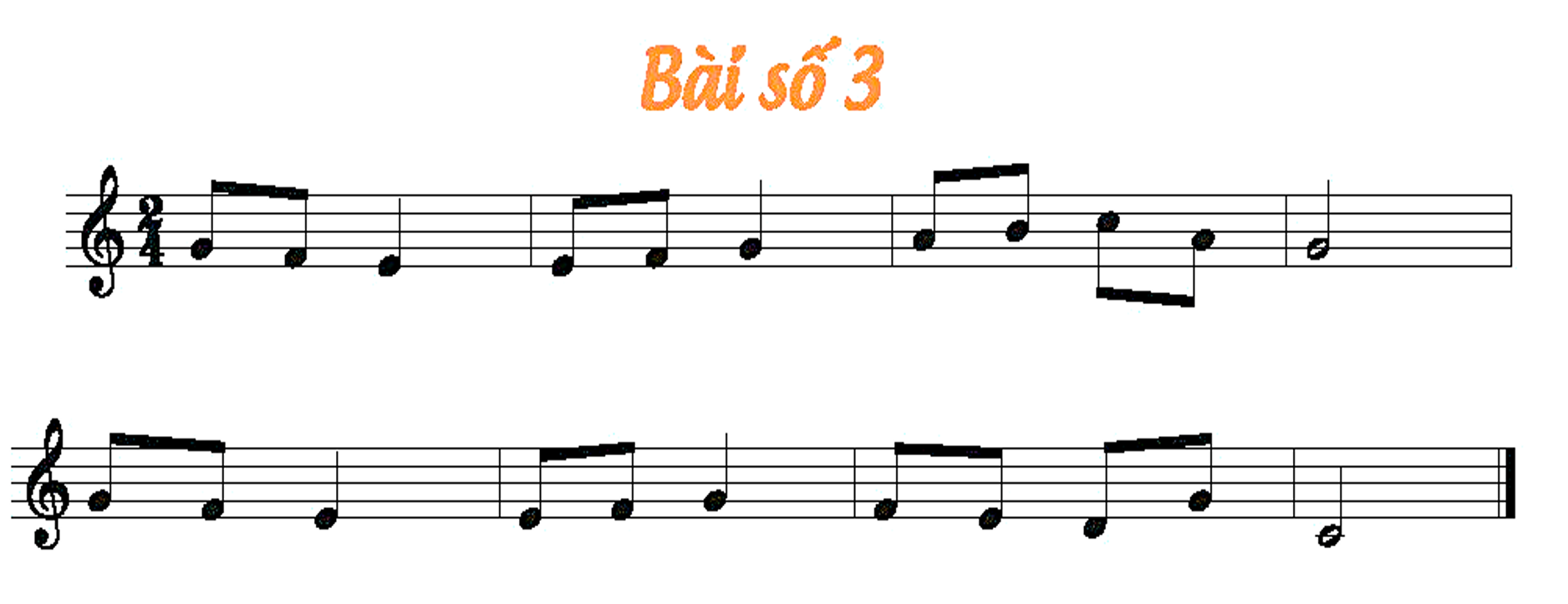 NHẠC ĐỆM
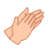 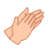 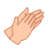 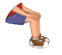 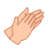 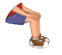 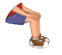 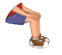 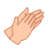 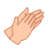 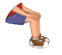 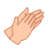 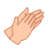 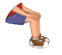 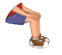 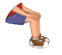 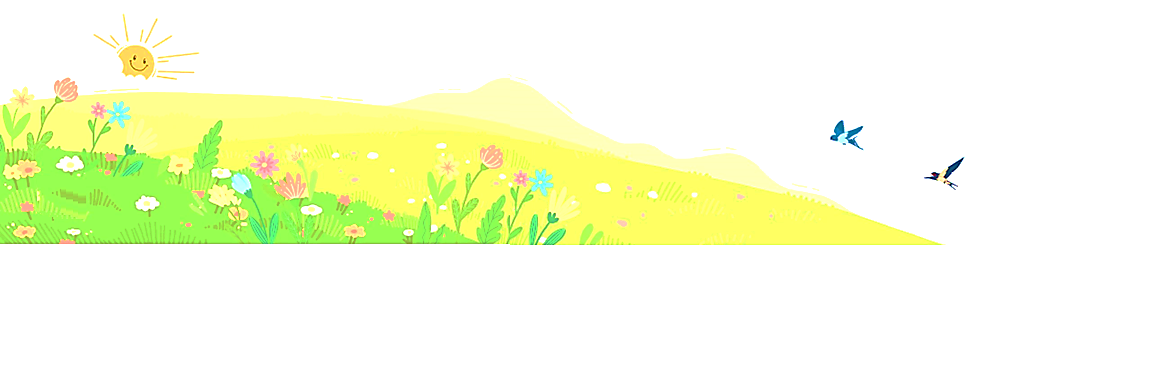 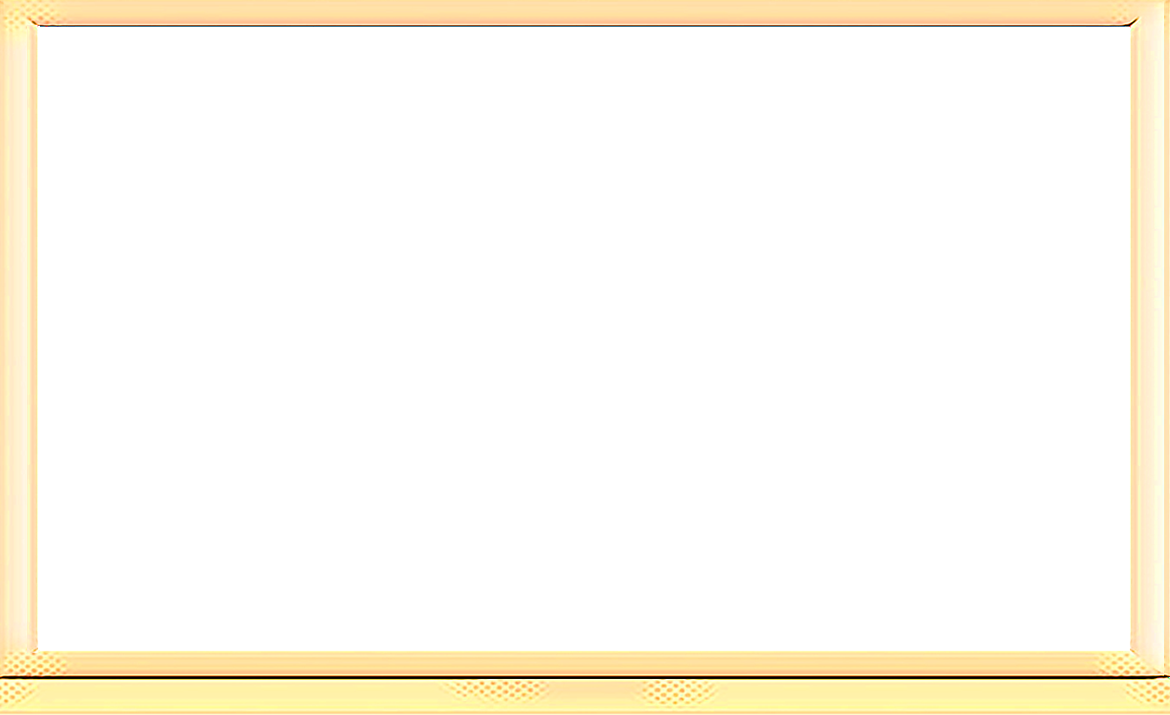 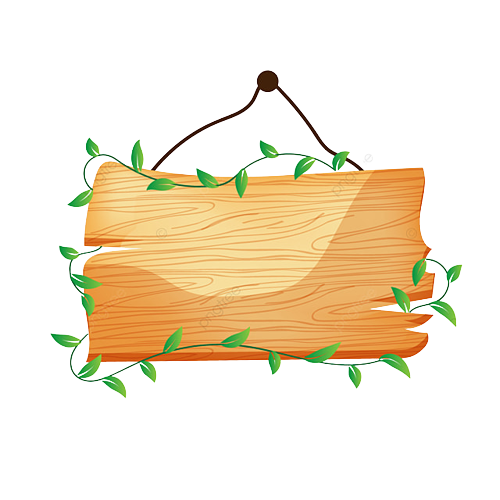 CÂU HỎI
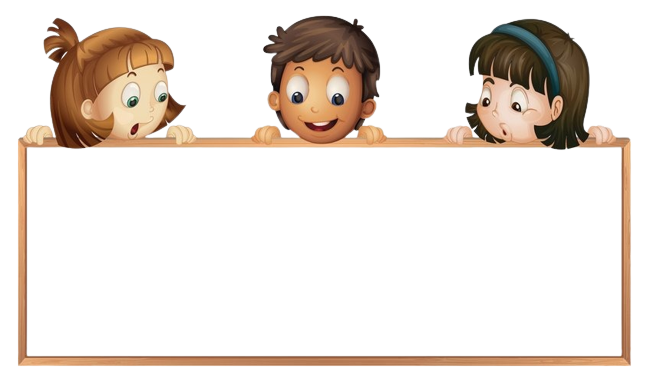 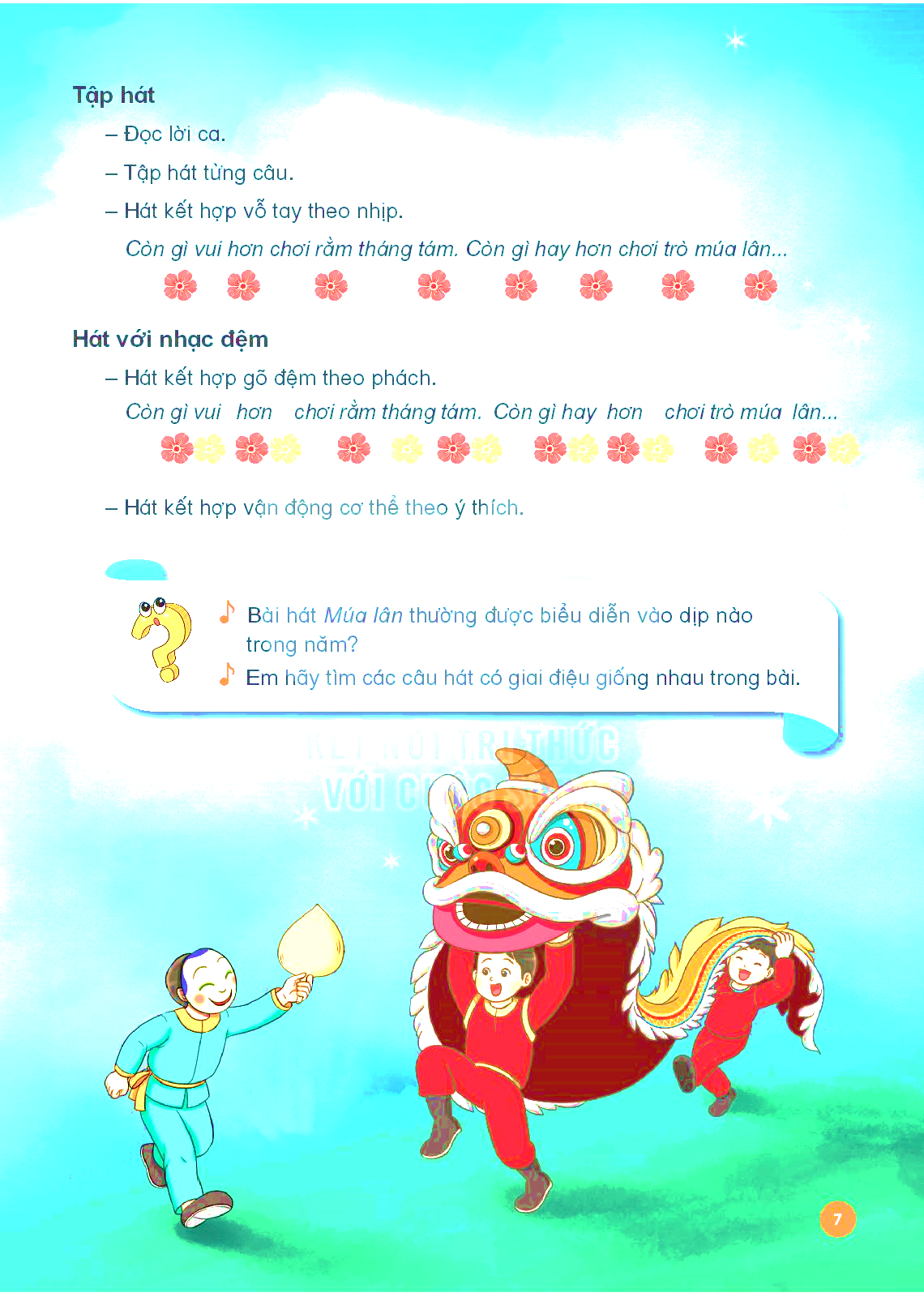 Có những tên các nốt nhạc nào trong bài đọc nhạc số 3?
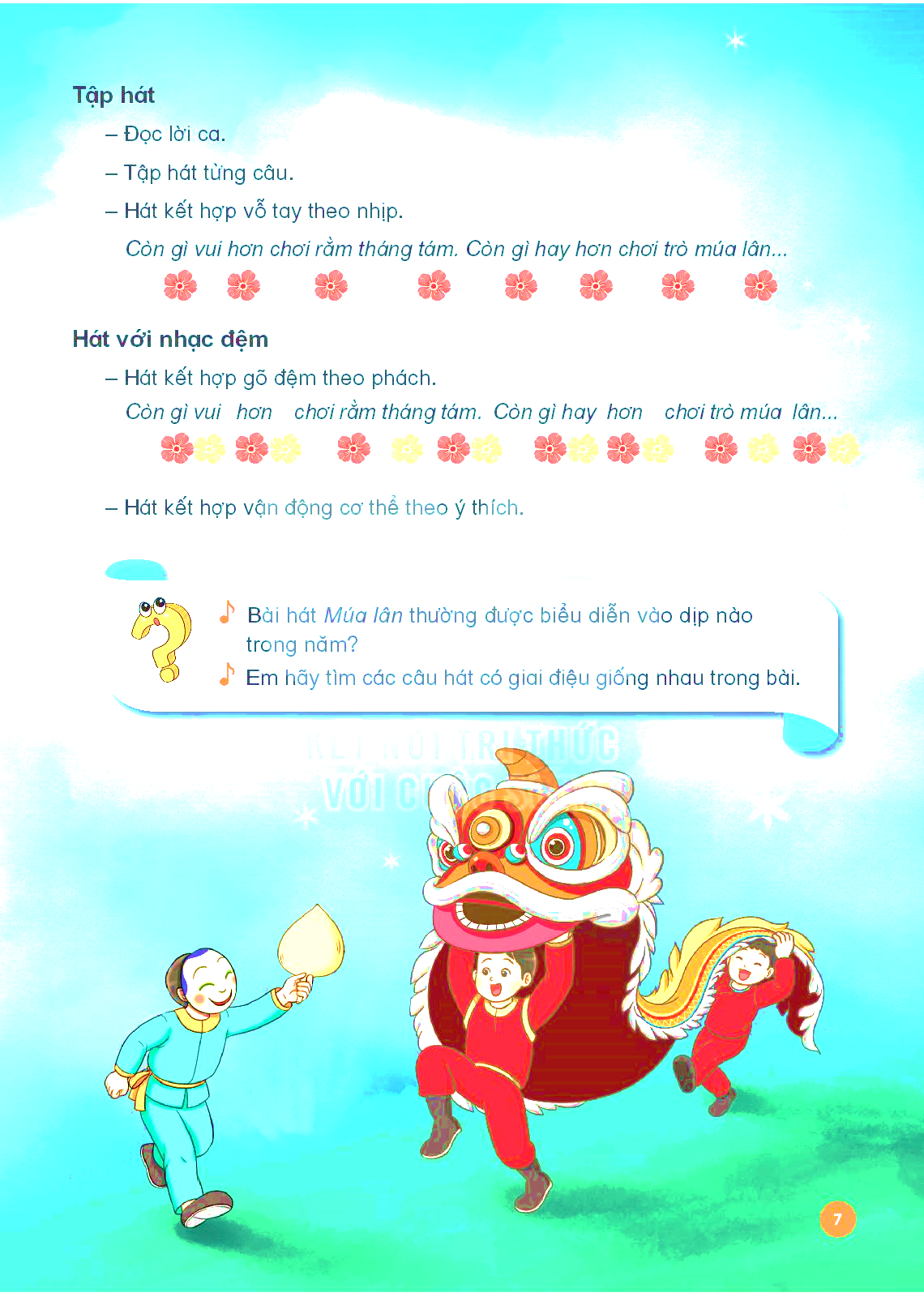 Hãy đọc các nốt nhạc theo kí hiệu bàn tay.
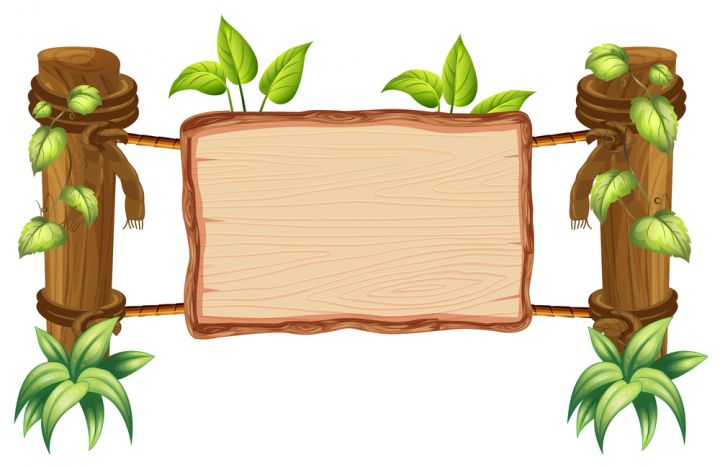 ĐỌC TO – NHỎ THEO
PHÁCH MẠNH – NHẸ
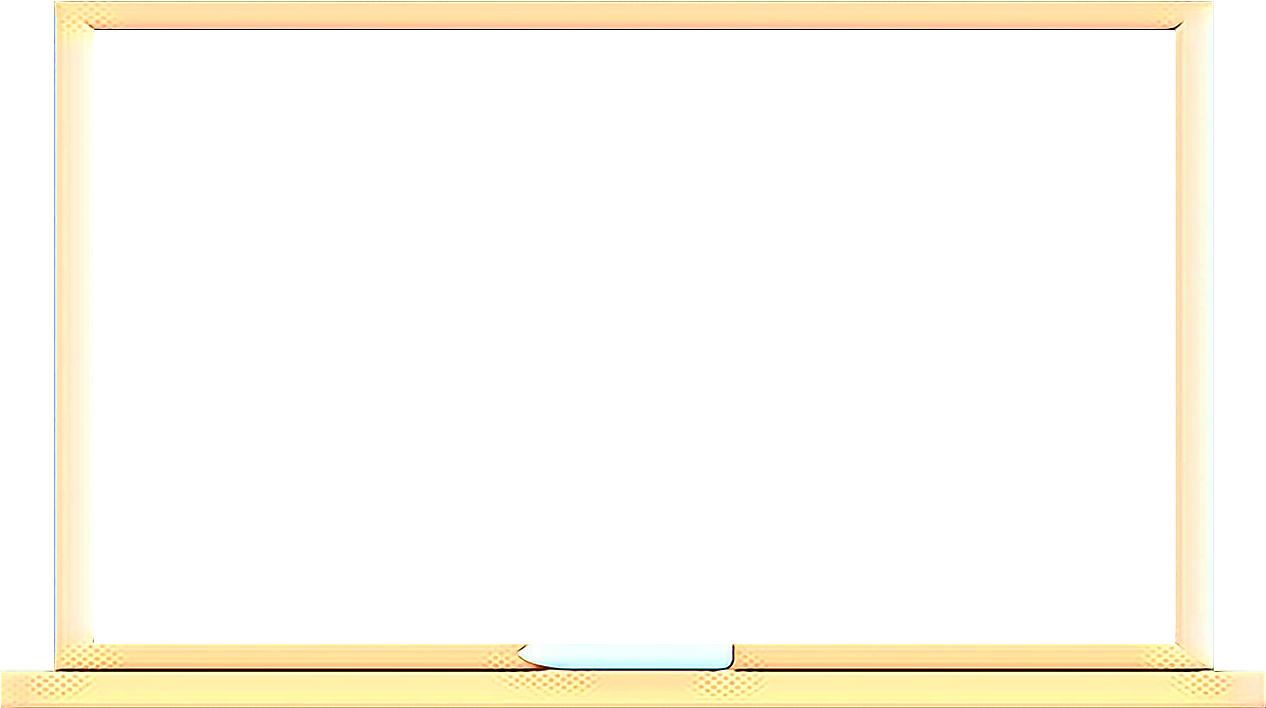 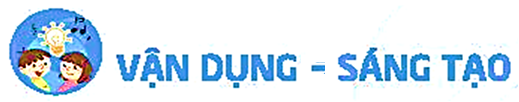 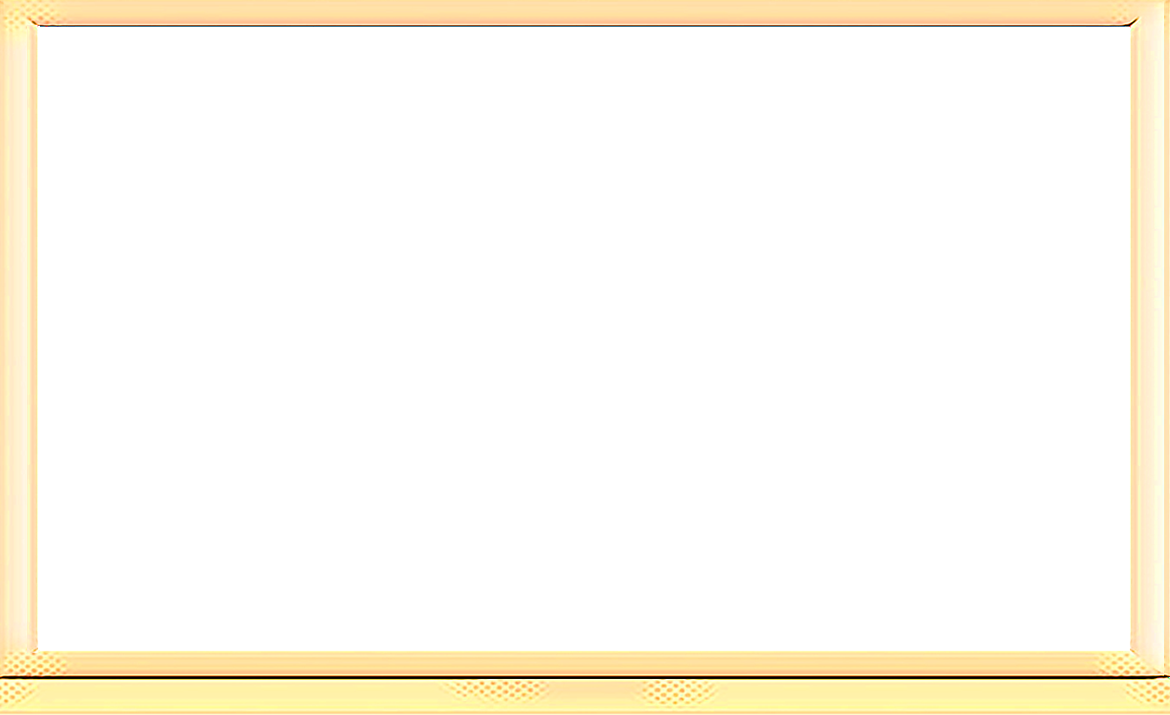 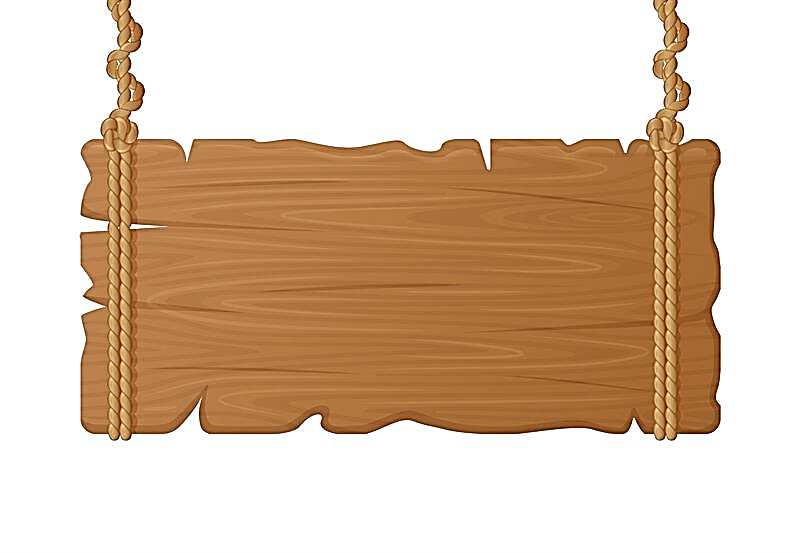 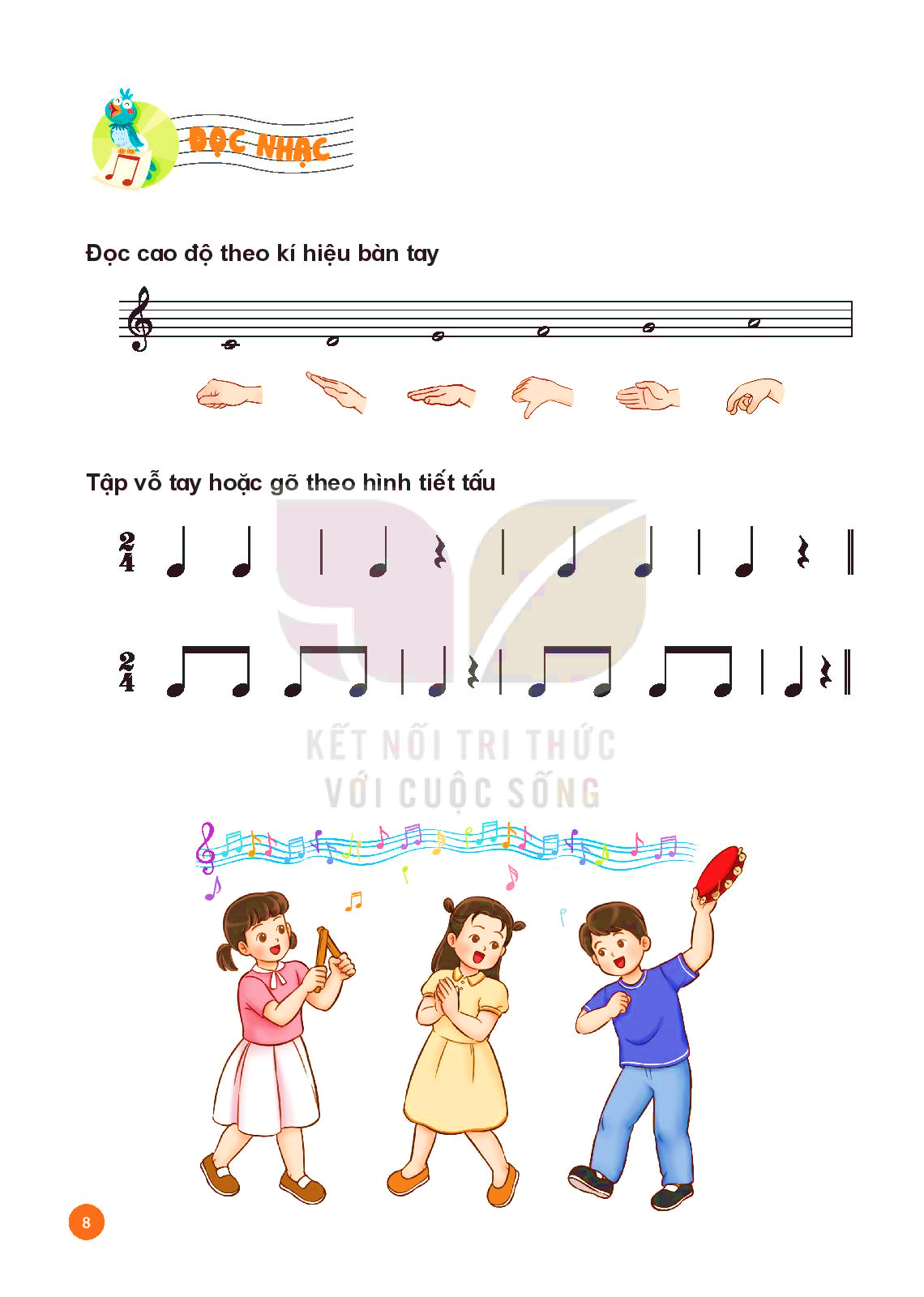 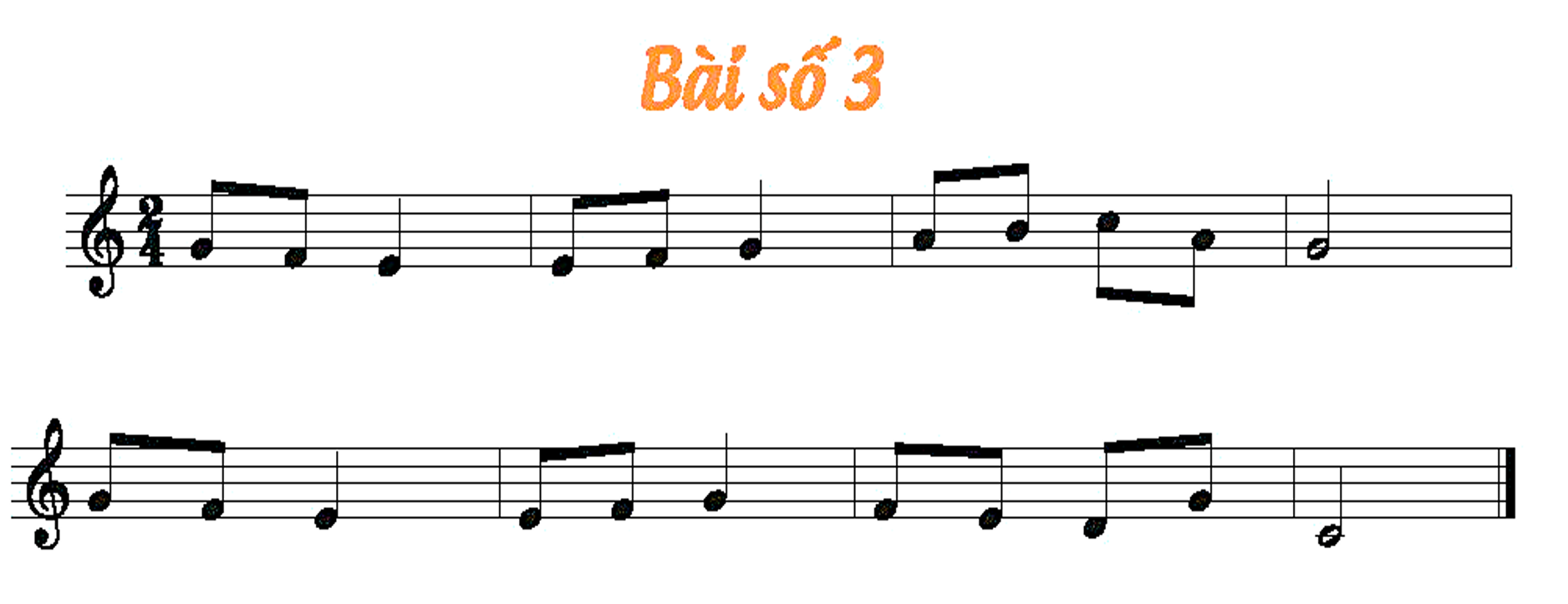 NHẠC ĐỆM
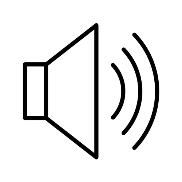 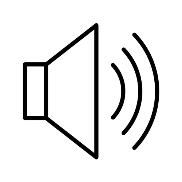 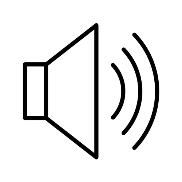 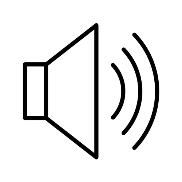 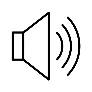 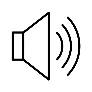 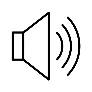 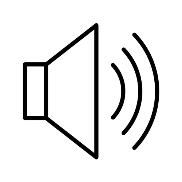 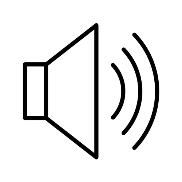 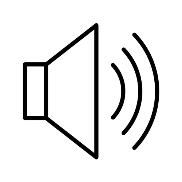 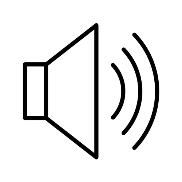 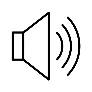 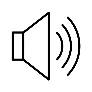 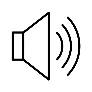 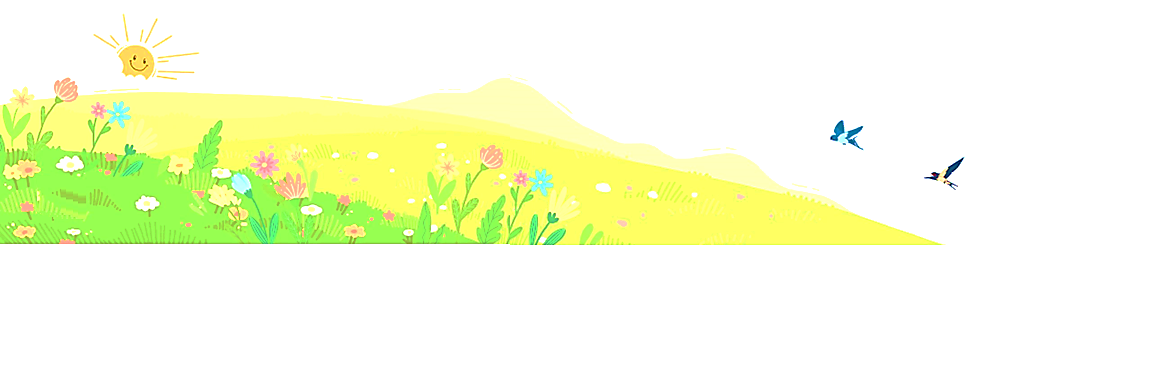 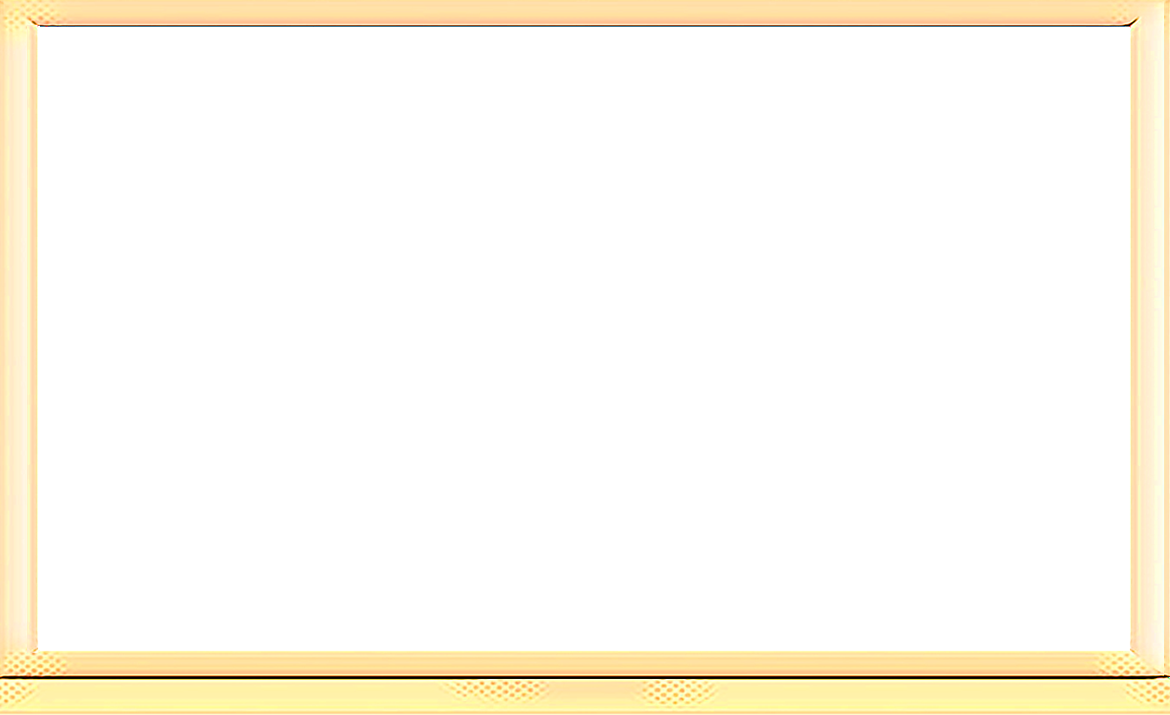 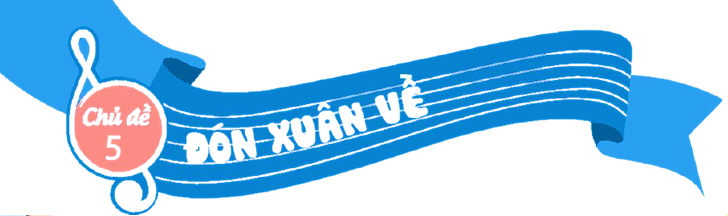 TIẾT 2 – CHỦ ĐỀ 5
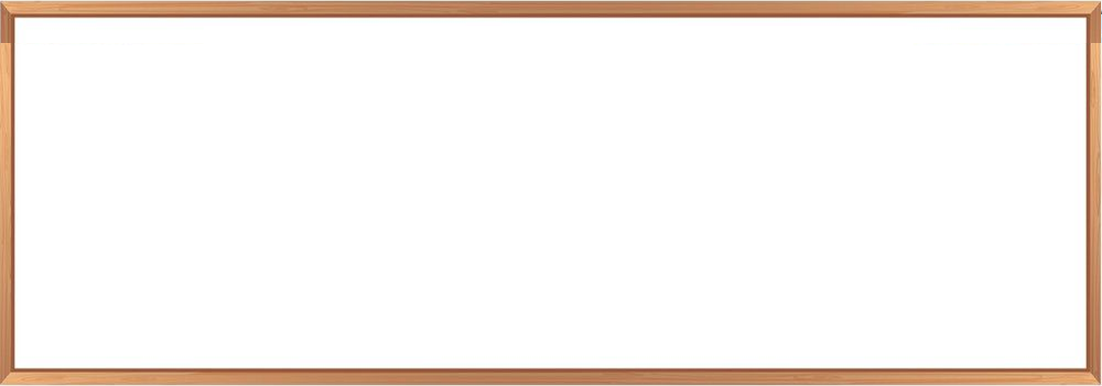 ÔN TẬP BÀI HÁT:
ĐÓN XUÂN VỀ
ĐỌC NHẠC:
BÀI SỐ 3